Be a MarineBiologist for a Day
Part 3: Making connections
Year 5
[Speaker Notes: Image: C. Jones, Copyright Commonwealth of Australia (GBRMPA)]
Thank you for organising your trip to the reef with us. We had a great time and hope you did too.
This PowerPoint is Part 3 of the Be a Marine Biologist for a Day program designed for year 5 by the Great Barrier Reef Marine Park Authority (GBRMPA). 
View this PowerPoint after your excursion, with the accompanying activity book.
This is Part 3: Making connections. This is the last part of the program. This is when your students make connections with all they’ve learned and experienced so far. 
On your excursion, you conducted an Eye on the Reef citizen science activity with your reef guide. Now it’s time to upload your data to the GBRMPA website. It’s also time for students to check understanding by answering any questions in Parts 1 and 2. 
The Great Barrier Reef Marine Park Authority would like to thank you for uploading your data to their Rapid Monitoring database. We hope to see you again next year!
Licensed by the Commonwealth of Australia for use under a Creative Commons By Attribution 4.0 International licence with the exception of content supplied by third parties and any photographs. http://creativecommons.org/licences/by/4.0
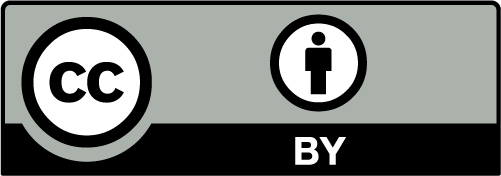 2
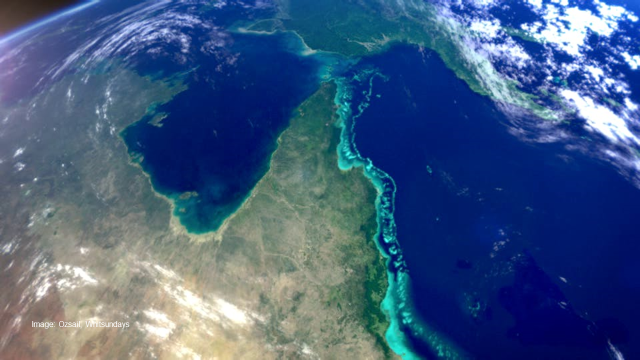 We would like to acknowledge all of the Aboriginal and Torres Straight Islander peoples who have connection to the Great Barrier Reef.

We recognise their continuing connection to land, water and community, and pay our respects to their Elders past, present and emerging.
3
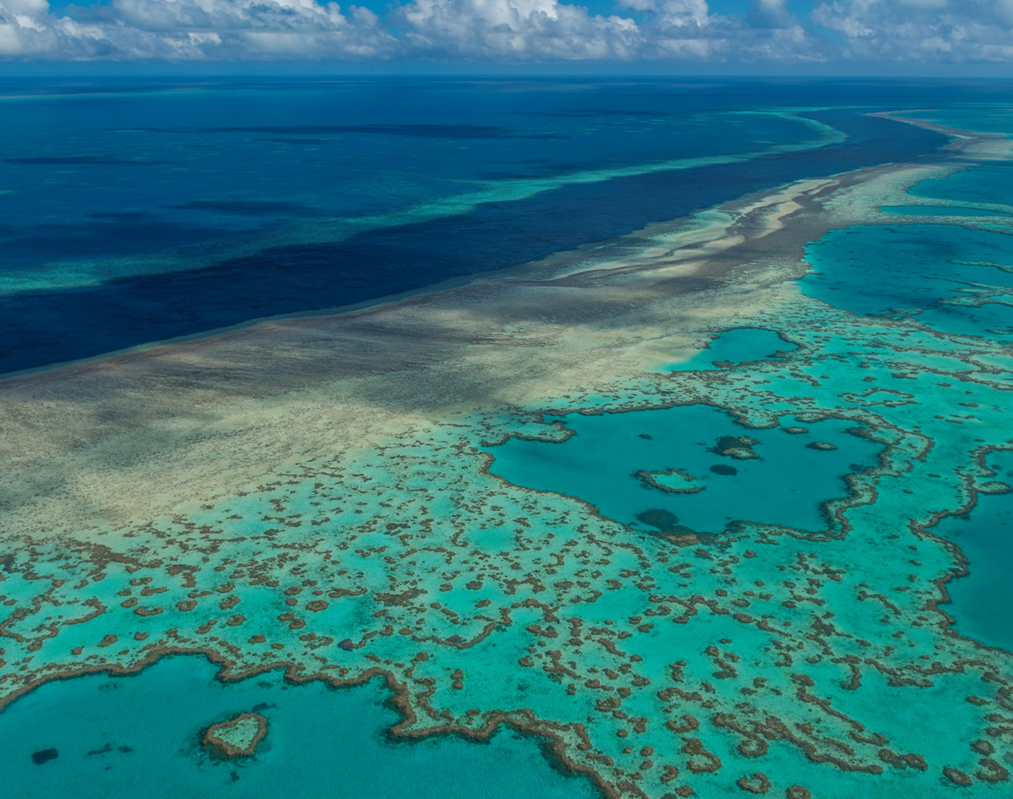 We would like to acknowledge the (insert name of local Traditional Owner group) peoples as the Traditional Owners of the Land and Sea Country that we visited as part of your excursion.
4
How can I help the Great Barrier Reef?
5
[Speaker Notes: This is the overarching inquiry question that encompasses the entire BAMBFAD Program and is the starting slide to this presentation.]
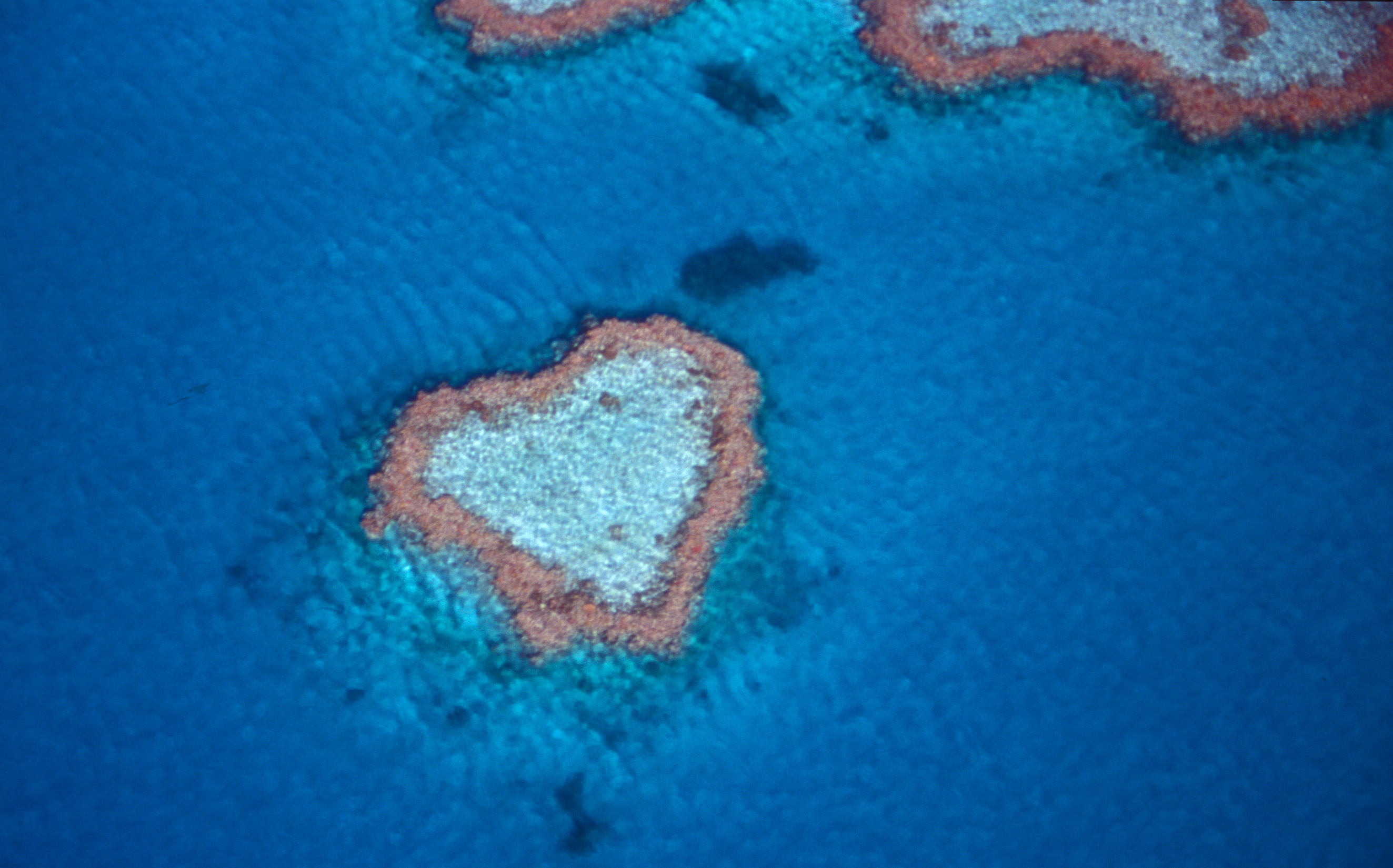 [Speaker Notes: Image: J. Johnson, Copyright Copyright Commonwealth of Australia (GBRMPA)]
Eye on the ReefRapid Monitoring survey
MODIFIED 10 MINUTE TIMED SURVEY
Are you ready to upload your data to GBRMPA?
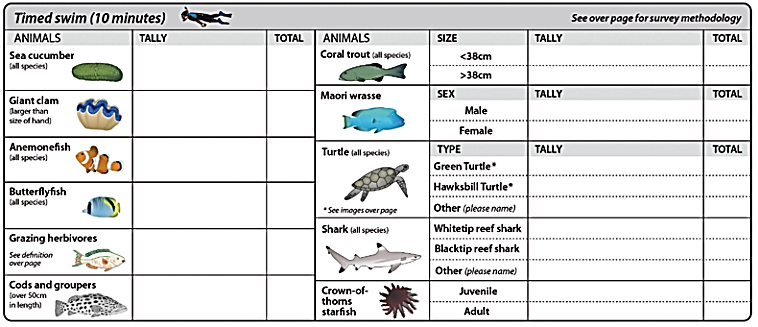 8
This is the website for GBRMPA’s Eye on the Reef.The link to connect is provided at the end of this presentation.
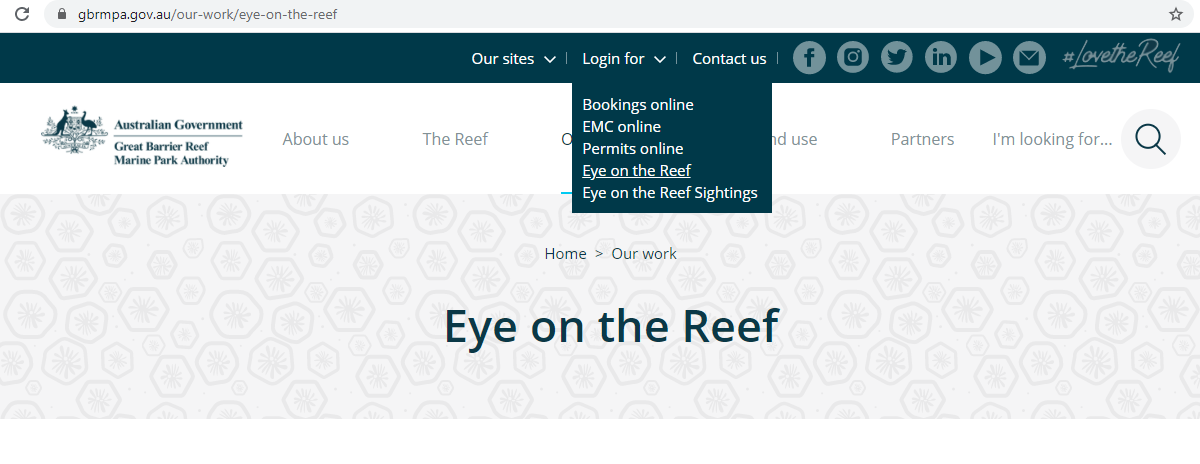 9
Login.
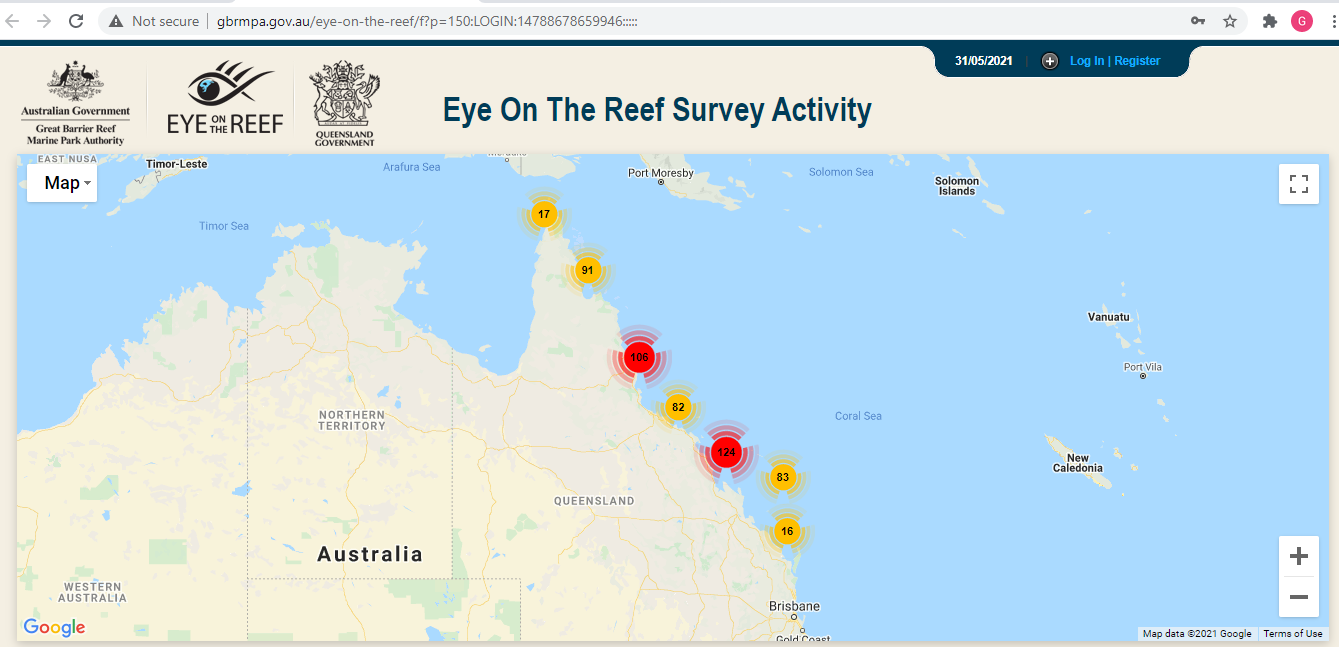 10
Select ‘Rapid Monitoring Survey’ tab.
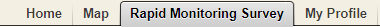 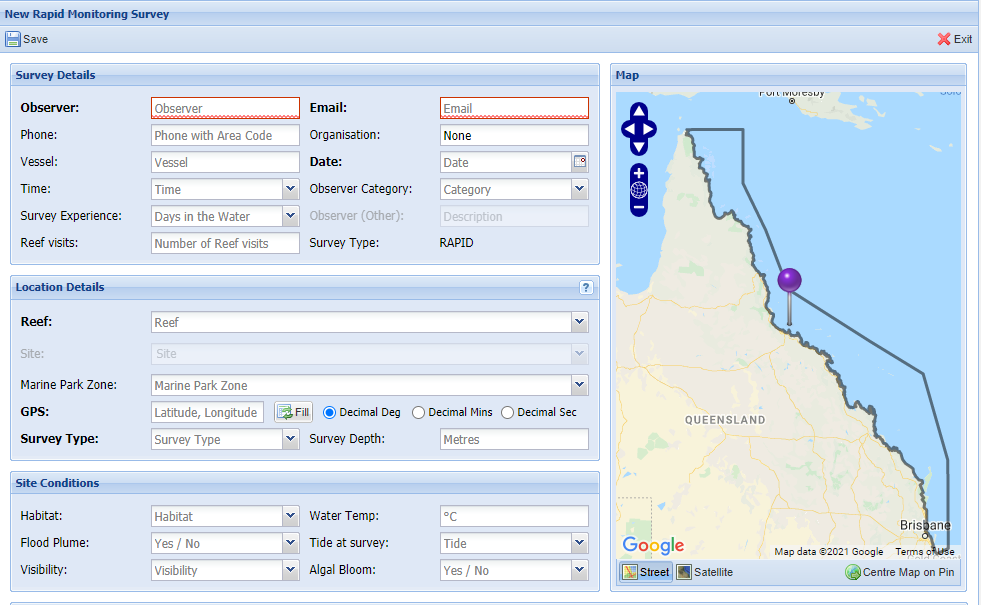 11
Enter your data.
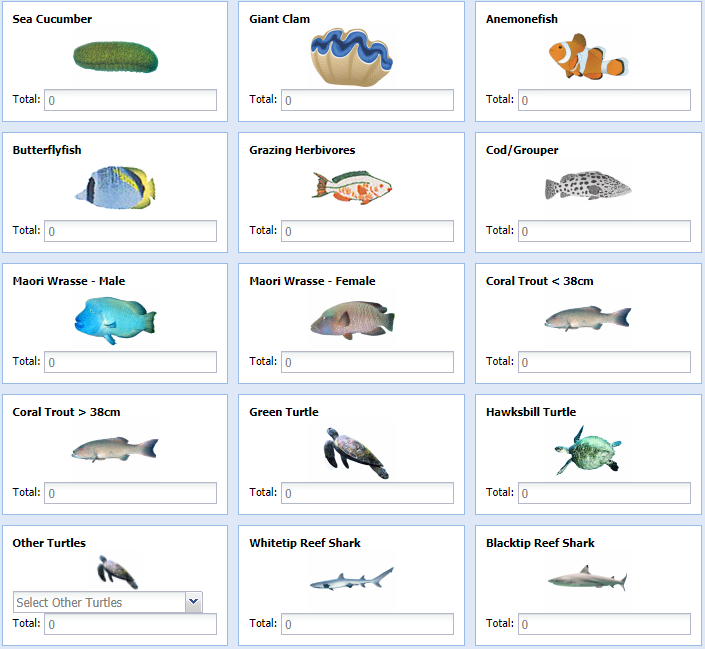 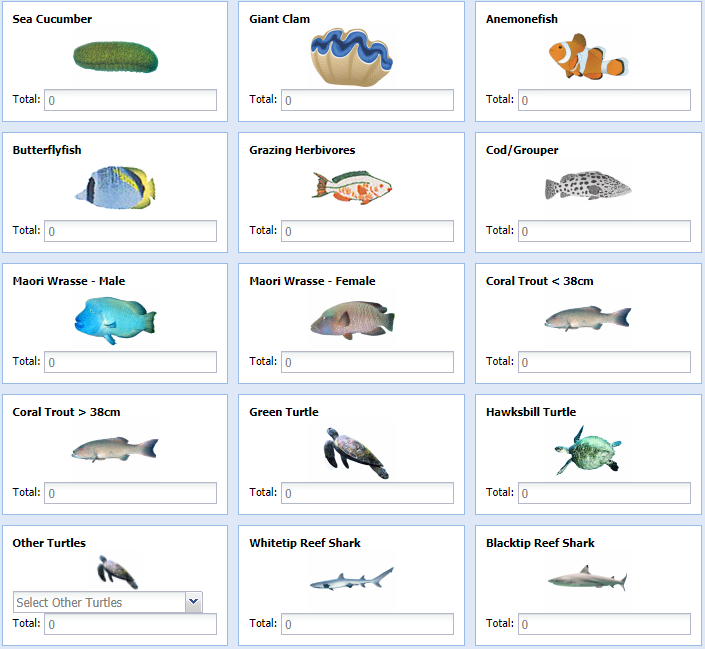 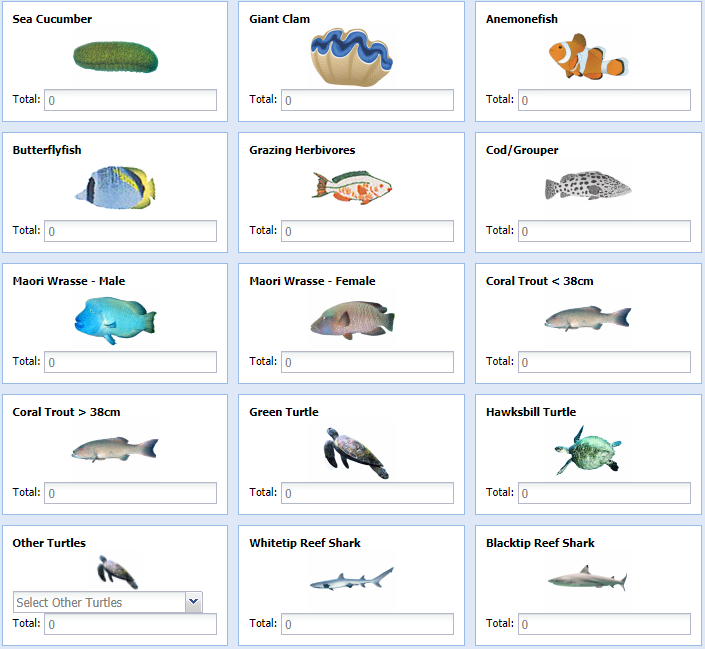 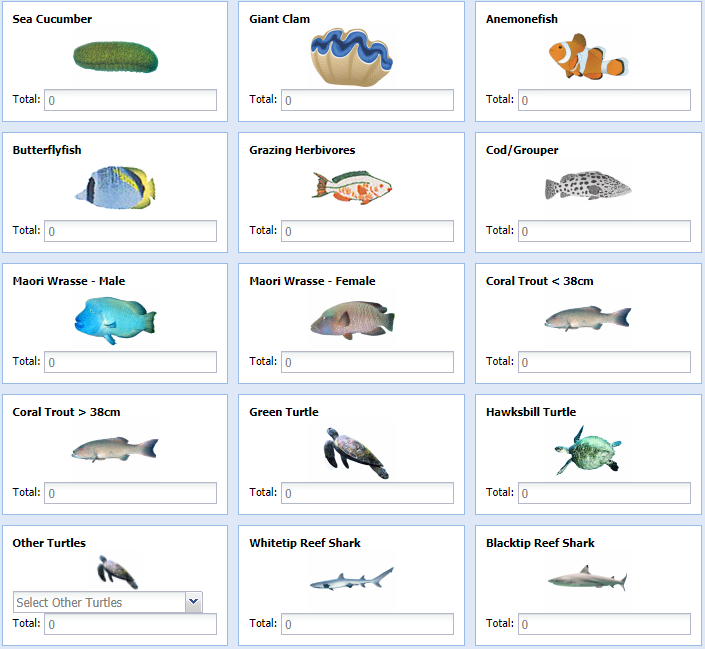 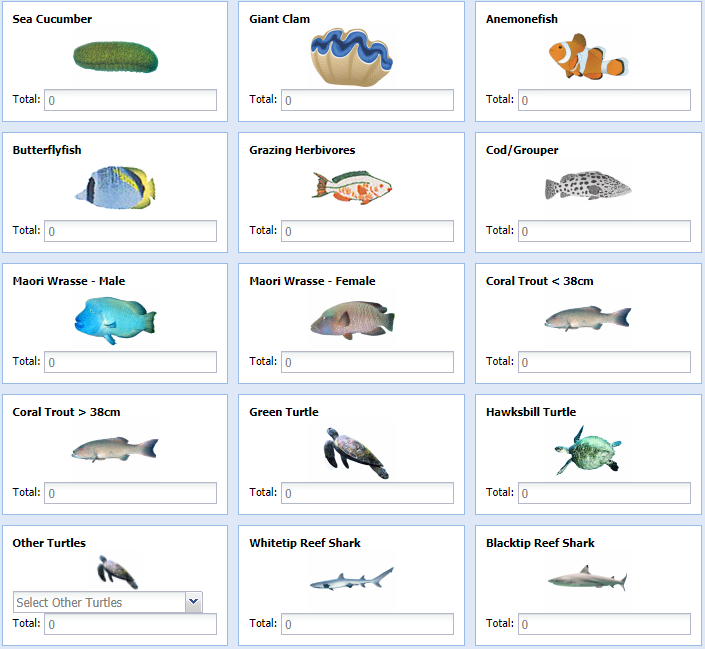 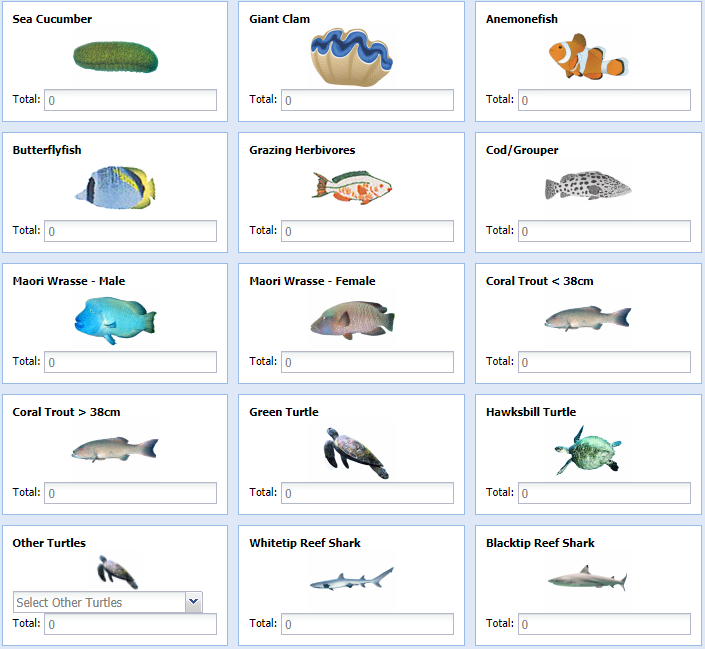 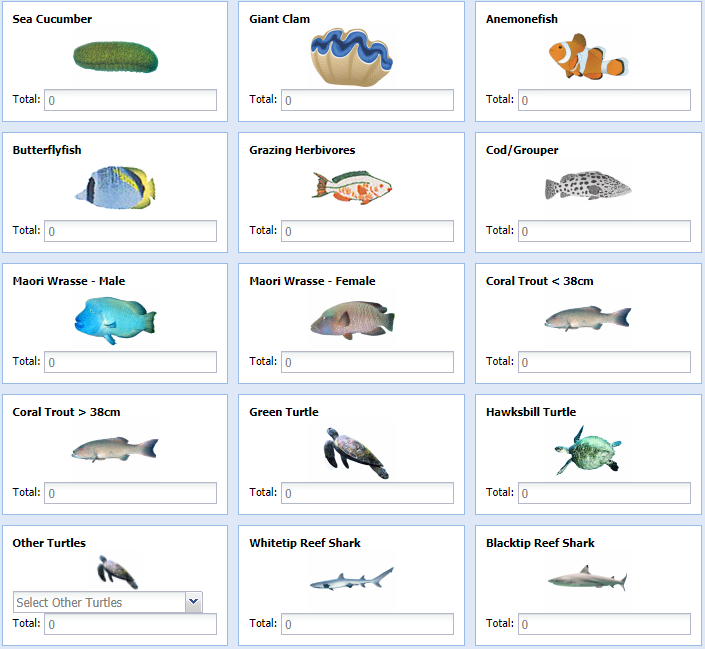 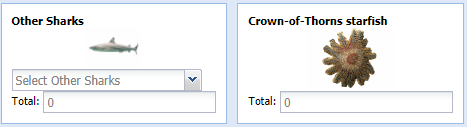 12
If you also completed the (more advanced) 360°survey, complete all questions. Otherwise, leave blank.
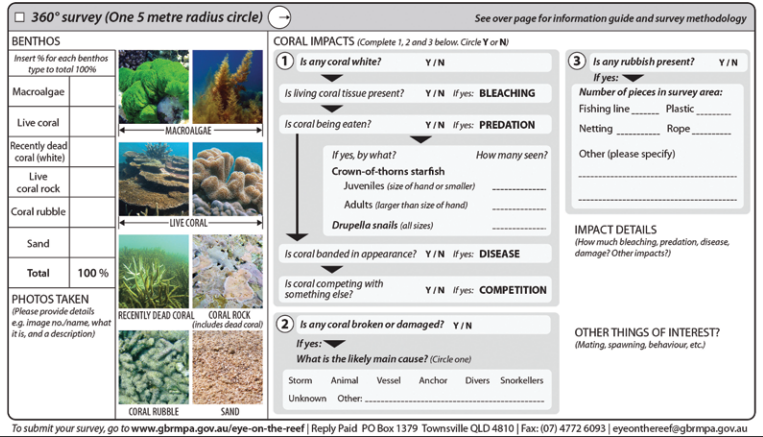 13
Save!Scroll down to the bottom of the page to ‘Save’.
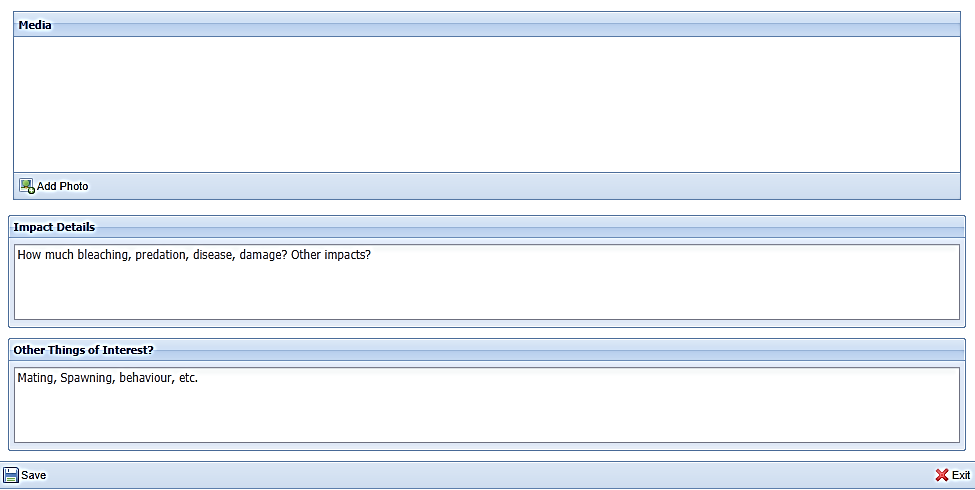 14
Are you ready?Click on the image below to connect.
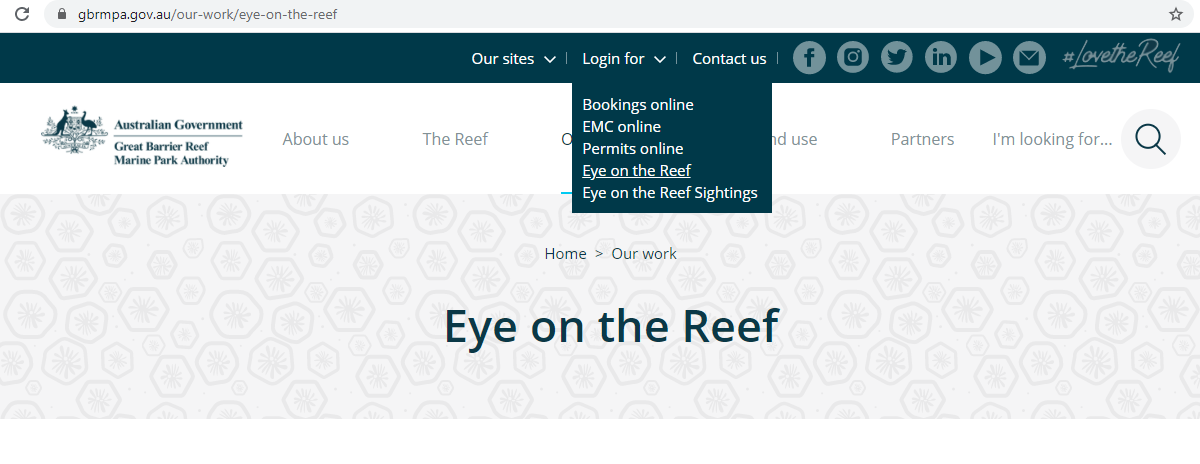 15
[Speaker Notes: www.gbrmpa.gov.au/our-work/eye-on-the-reef]
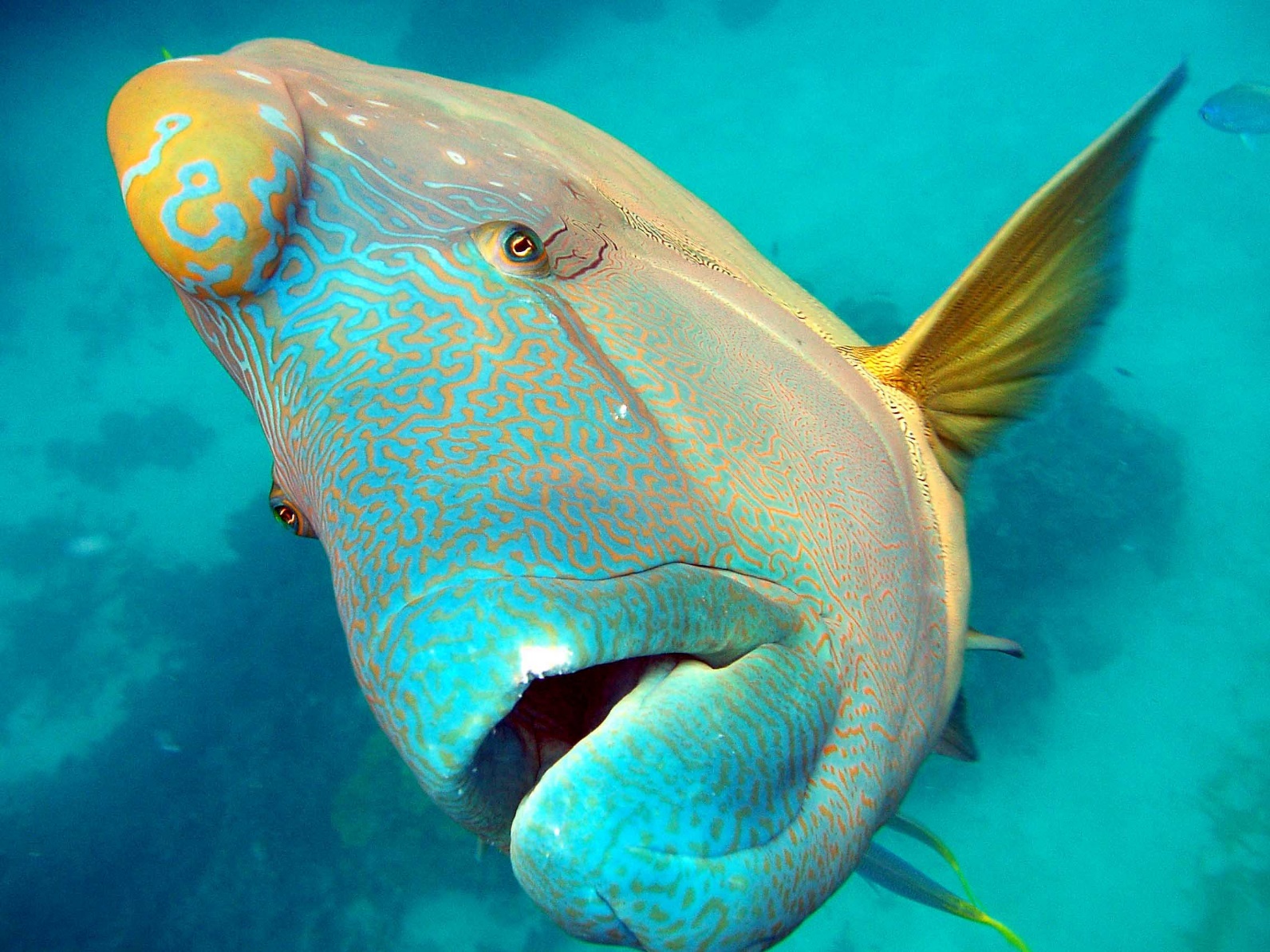 Thankyou
Male Maori wrasse
[Speaker Notes: Image: C. Jones, Copyright Copyright Commonwealth of Australia (GBRMPA)]
Check understanding.
Next, is what you’ve all been waiting for. 
The answers to questions asked in Part 1 (before the excursion) and/or Part 2 (on the excursion). 
Let’s check how you went!
17
[Speaker Notes: The following questions are straight from the Rapid Monitoring Survey course exam questions.]
Sea cucumber
[Speaker Notes: Image: Copyright Commonwealth of Australia (GBRMPA)]
These are sea cucumbers.
How can you tell they’re alive?
19
[Speaker Notes: Image: K. Goudkamp, Copyright Commonwealth of Australia (GBRMPA)]
They move slow and poop lots!
20
[Speaker Notes: Image: J. Oliver, Copyright Commonwealth of Australia (GBRMPA)]
How do they move?
21
[Speaker Notes: Image: C. Jones, Copyright Commonwealth of Australia (GBRMPA)]
With their tube feet and rhythmic contractions of their bodies.
22
[Speaker Notes: Image: C. Jones, Copyright Commonwealth of Australia (GBRMPA)]
Why do they have tough skin?
23
[Speaker Notes: Image: C. Jones, Copyright Commonwealth of Australia (GBRMPA)]
To avoid being eaten.
24
[Speaker Notes: Image: C. Jones, Copyright Commonwealth of Australia (GBRMPA)]
How do they breathe?
25
[Speaker Notes: Image: Copyright Commonwealth of Australia (GBRMPA)]
By taking in water through their anus!
Mouth
Anus
26
[Speaker Notes: Image: Copyright Commonwealth of Australia (GBRMPA)]
How do they eat? 
Do they have teeth?
27
[Speaker Notes: Image: C. Jones, Copyright Commonwealth of Australia (GBRMPA)]
No teeth.
They have branching tentacles around the mouth.
28
[Speaker Notes: Image: A. Elliott, Copyright Commonwealth of Australia (GBRMPA)]
Why count sea cucumbers?
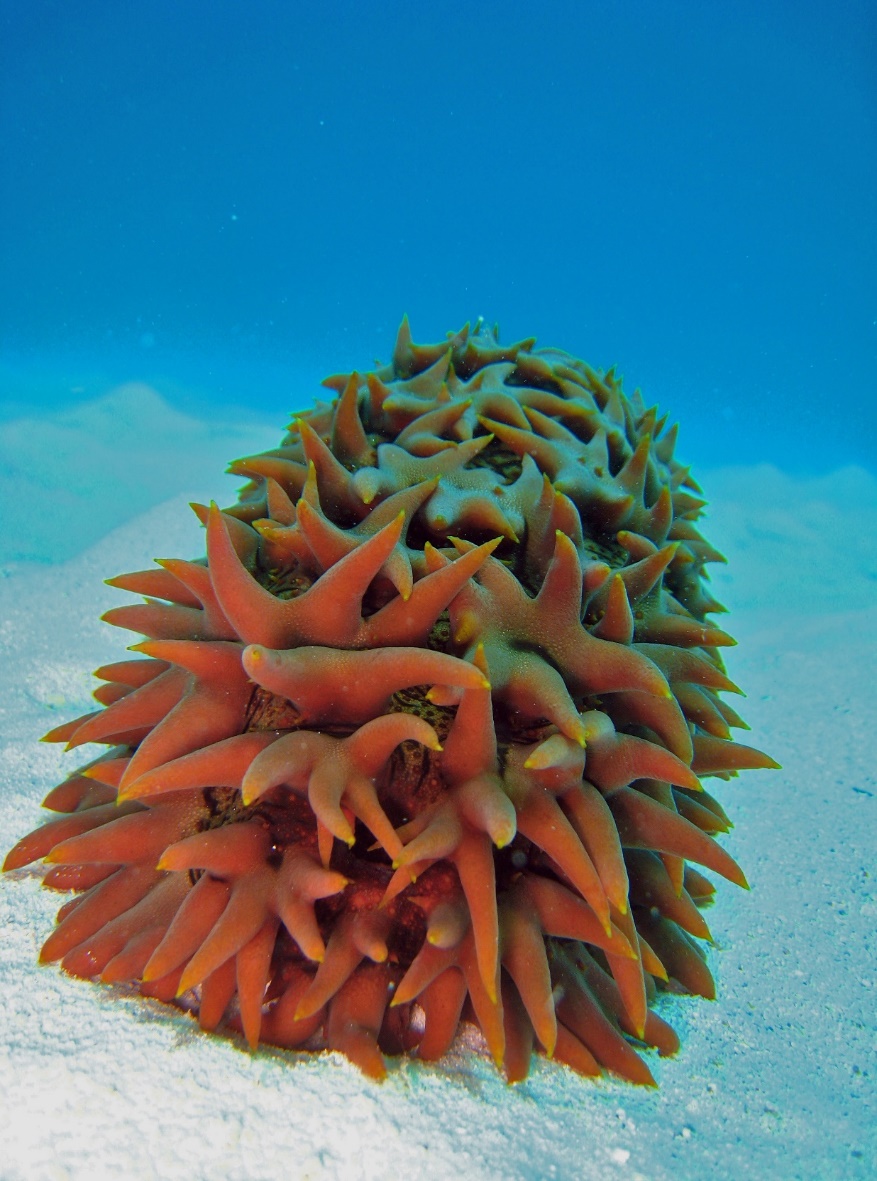 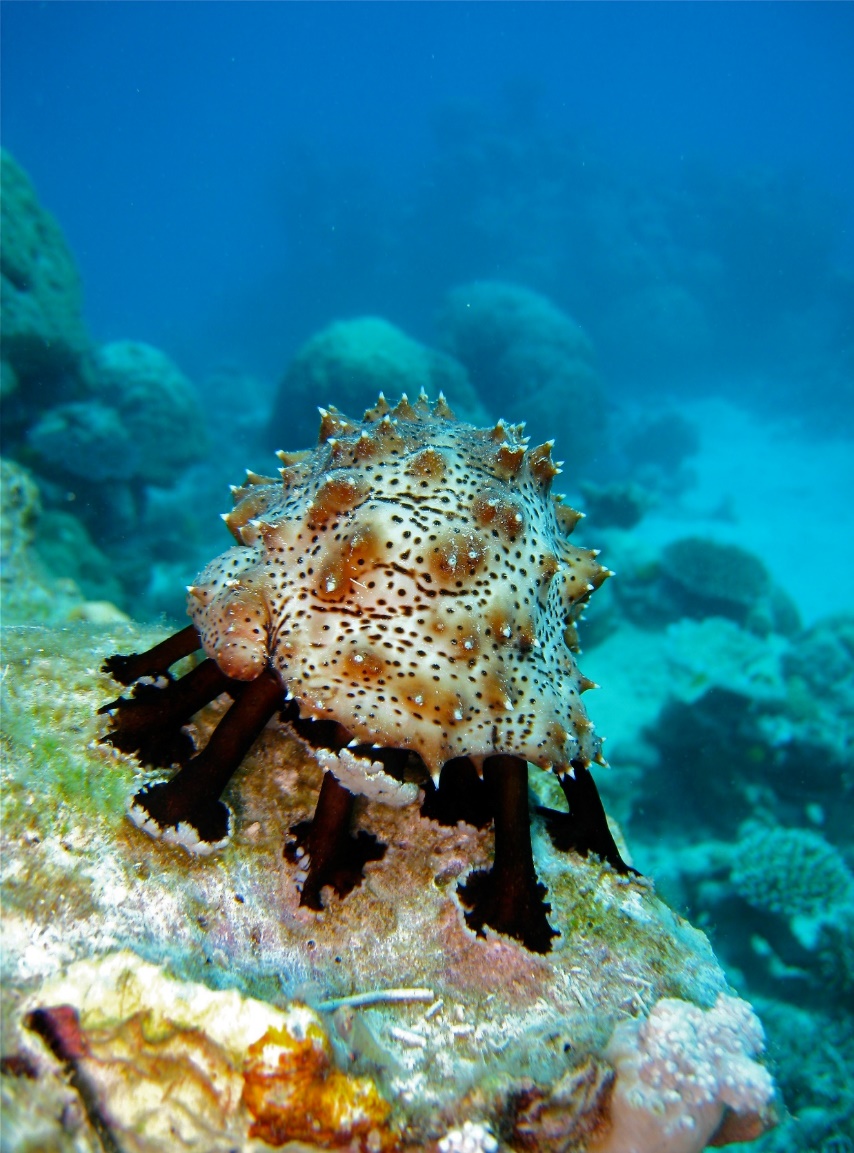 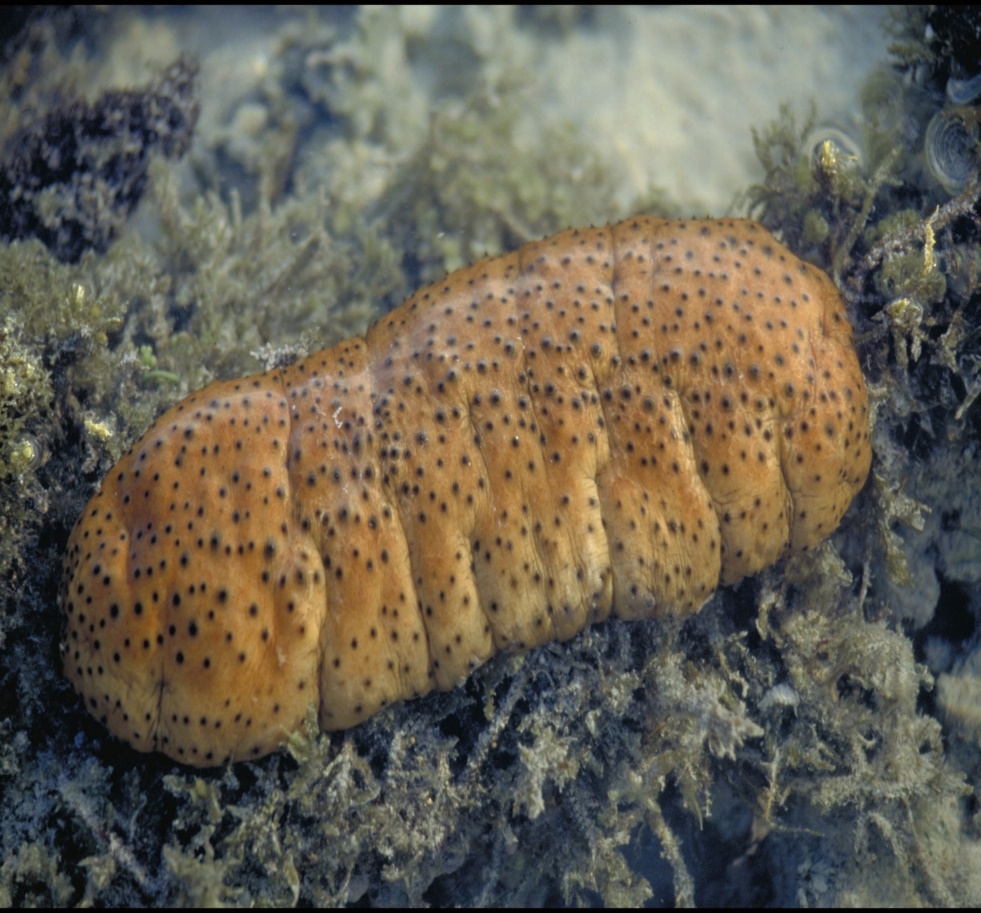 29
[Speaker Notes: Images: (Left) C. Jones, Copyright Copyright Commonwealth of Australia (GBRMPA); (Middle) C. Jones, Copyright Copyright Commonwealth of Australia (GBRMPA); (Right) J. Jones, Copyright Copyright Commonwealth of Australia (GBRMPA)]
Hint: Sea cucumbers are the
vacuum cleaners of the sea.
[Speaker Notes: Image: J. Oliver, Copyright Commonwealth of Australia (GBRMPA)]
They keep the sand clean and filtered.
31
[Speaker Notes: Image: K. Goudkamp, Copyright Commonwealth of Australia (GBRMPA)]
Giant clam
VULNERABLE TO EXTINCTION
[Speaker Notes: Image: Copyright Commonwealth of Australia (GBRMPA)]
How many holes does the mantle have?
33
[Speaker Notes: Image: C. Jones, Copyright Commonwealth Government of Australia (GBRMPA)]
2
34
[Speaker Notes: Image: J. Stella, Copyright Commonwealth of Australia (GBRMPA)]
How does the algae that lives in the mantle help the giant clam?
35
[Speaker Notes: Image: C. Jones, Copyright Commonwealth of Australia (GBRMPA)]
It feeds the clam via photosynthesis, turning sunlight into food and energy.
36
[Speaker Notes: Image: K. Anthony, Copyright Commonwealth of Australia (GBRMPA)]
How does the giant clam help the algae in return?
37
[Speaker Notes: Image: R. Berklemans, Copyright Commonwealth of Australia (GBRMPA)]
The algae has a safe place to live.
38
[Speaker Notes: Image: J. Sumerling, Copyright Commonwealth of Australia (GBRMPA)]
Anemonefish
[Speaker Notes: Image: J. Sumerling, Copyright Commonwealth Government of Australia (GBRMPA)]
What is a behavioural adaptation that stops anemonefish being stung by their anemone?
40
[Speaker Notes: Image: T. Mayne, Copyright Commonwealth of Australia (GBRMPA)]
Constantly swimming in the tentacles of their anemone.
41
[Speaker Notes: Image: E. Smart, Copyright Commonwealth Government of Australia (GBRMPA)]
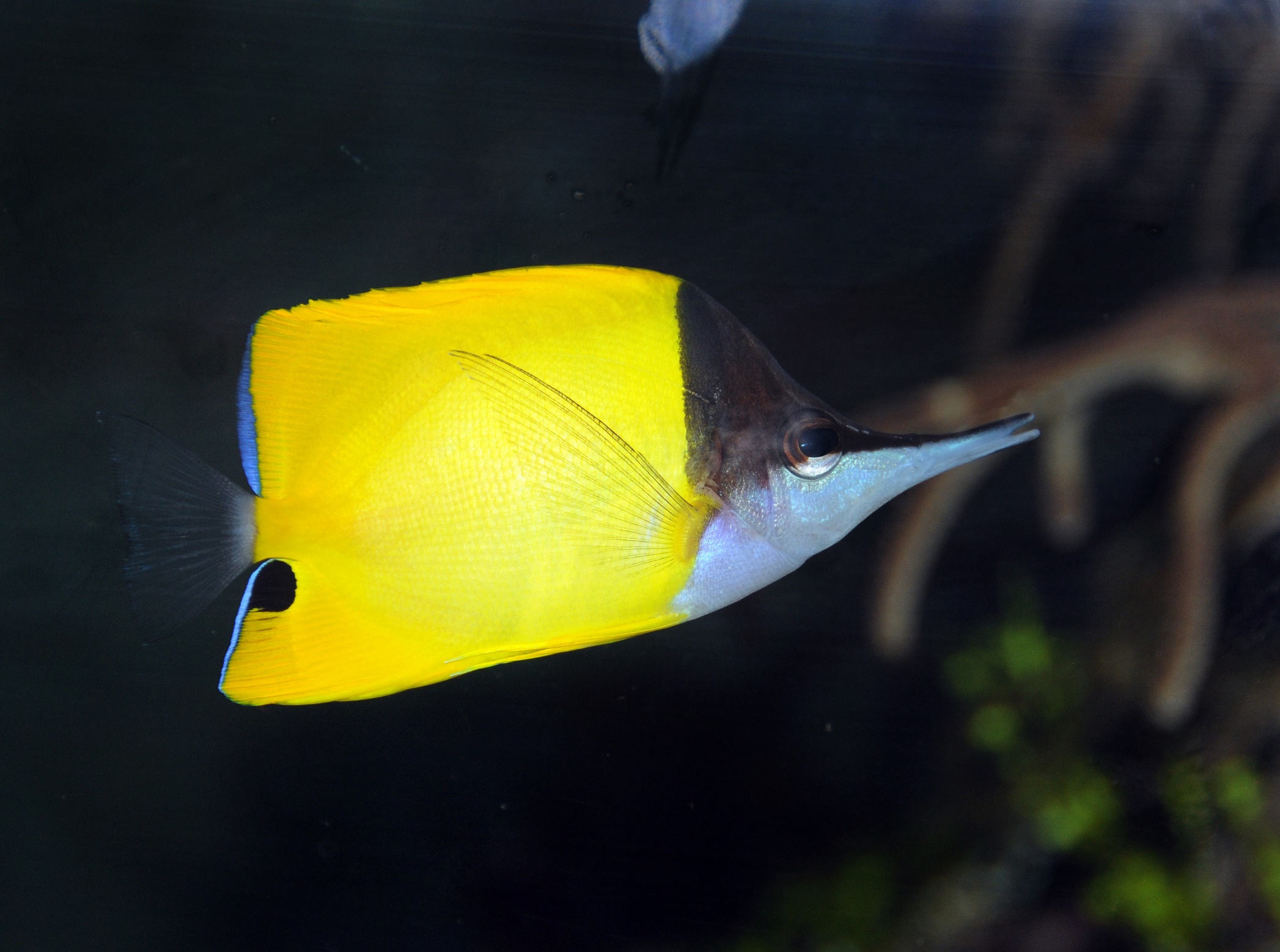 Butterflyfish
Bright colours and pretty patterns
Long snout and little mouth for eating coral polyps
Flat body
[Speaker Notes: Image: J. Jones, Copyright Commonwealth of Australia (GBRMPA)]
Why do butterfly fish have small compressed bodies?
43
[Speaker Notes: Image: L. Zell, Copyright Commonwealth of Australia (GBRMPA)]
To easily maneuver around the corals which they eat.
44
[Speaker Notes: Image: R. Berkelmans, Copyright Commonwealth of Australia (GBRMPA)]
Some have a fake eye spot.
Why?
45
[Speaker Notes: Image: J. Jones, Copyright Commonwealth of Australia (GBRMPA)]
To trick their predators.
46
[Speaker Notes: Image: J. Jones, Copyright Commonwealth of Australia (GBRMPA)]
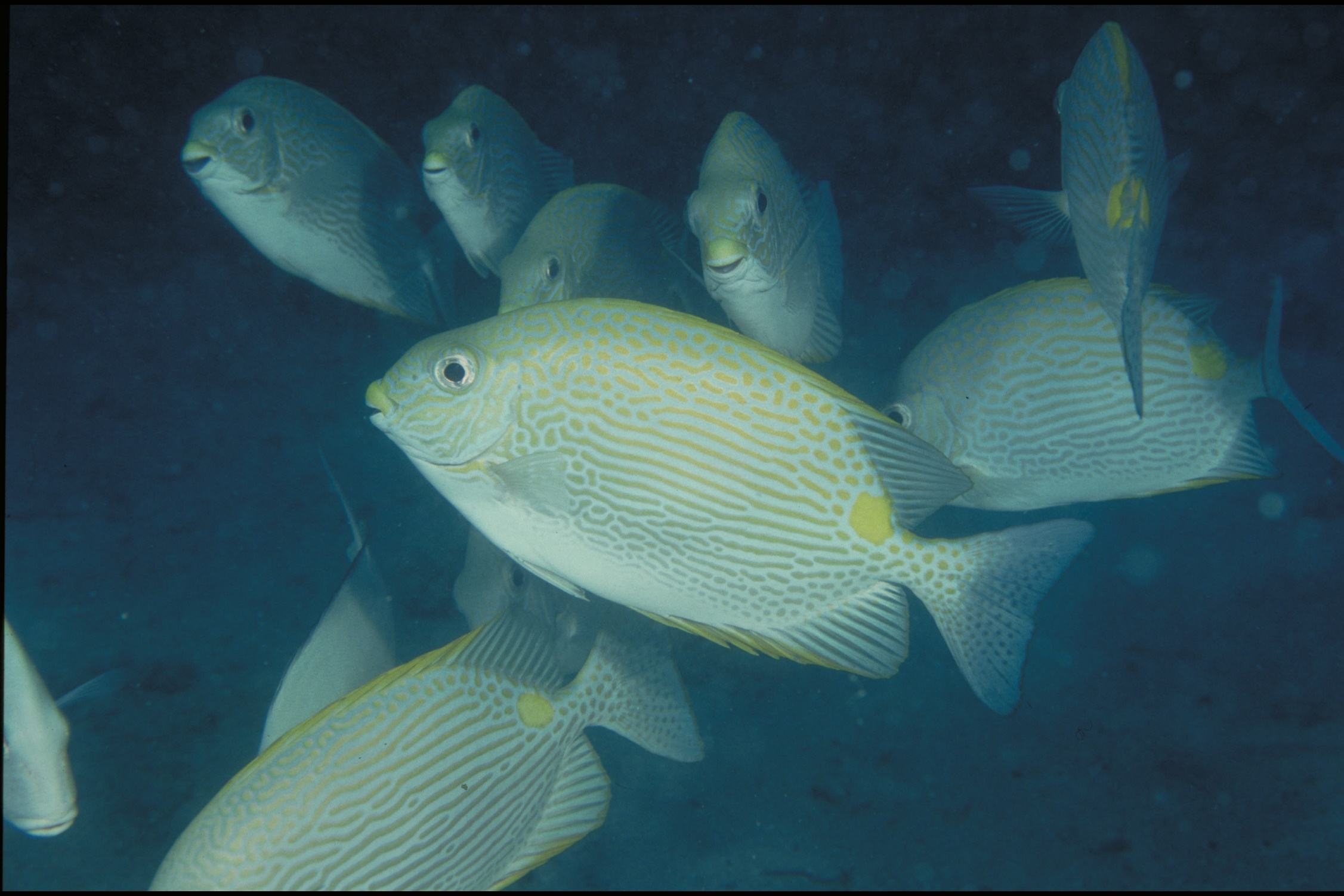 Grazing herbivoresParrotfish / Surgeonfish / Rabbitfish / Unicornfish
[Speaker Notes: Image: W. Gladstone, Copyright Commonwealth of Australia (GBRMPA)]
Why are grazing herbivores called the lawnmowers of the Reef?
48
[Speaker Notes: Image: C. Jones, Copyright Commonwealth of Australia (GBRMPA)]
Because they graze on so much algae.
49
[Speaker Notes: Image: C. Jones, Copyright Commonwealth of Australia (GBRMPA)]
How is the digestive system of a herbivore different to a carnivore?
50
[Speaker Notes: Image: C. Jones, Copyright Commonwealth of Australia (GBRMPA)]
Herbivores have molar-like teeth, smaller mouths, and longer intestines.
51
[Speaker Notes: Image: J. Maynard, Copyright Commonwealth of Australia (GBRMPA)]
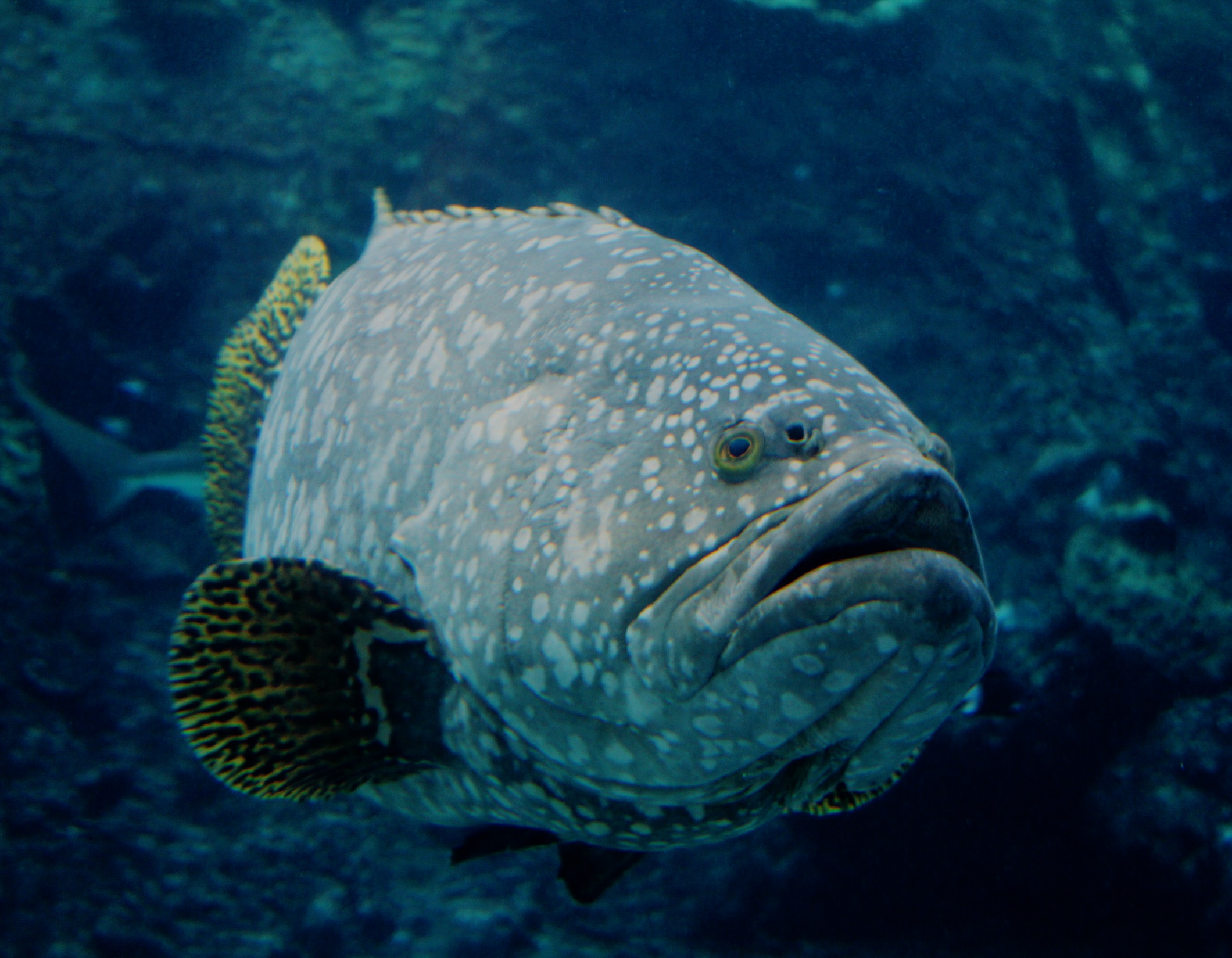 Cods and groupersPronounced grow-per.
[Speaker Notes: Image: J. Hurford, Copyright Commonwealth of Australia (GBRMPA)]
What is a structural adaptation of a cod or grouper?
53
[Speaker Notes: Image: J. Hurford, Copyright Commonwealth of Australia (GBRMPA)]
Large upturned mouth with protruding lower jaw.
Multiple rows of teeth.
Stout, torpedo-shaped body.
Thick and strong caudal peduncle (where the tail attaches to the body).
54
[Speaker Notes: Image: J. Hurford, Copyright Commonwealth of Australia (GBRMPA)]
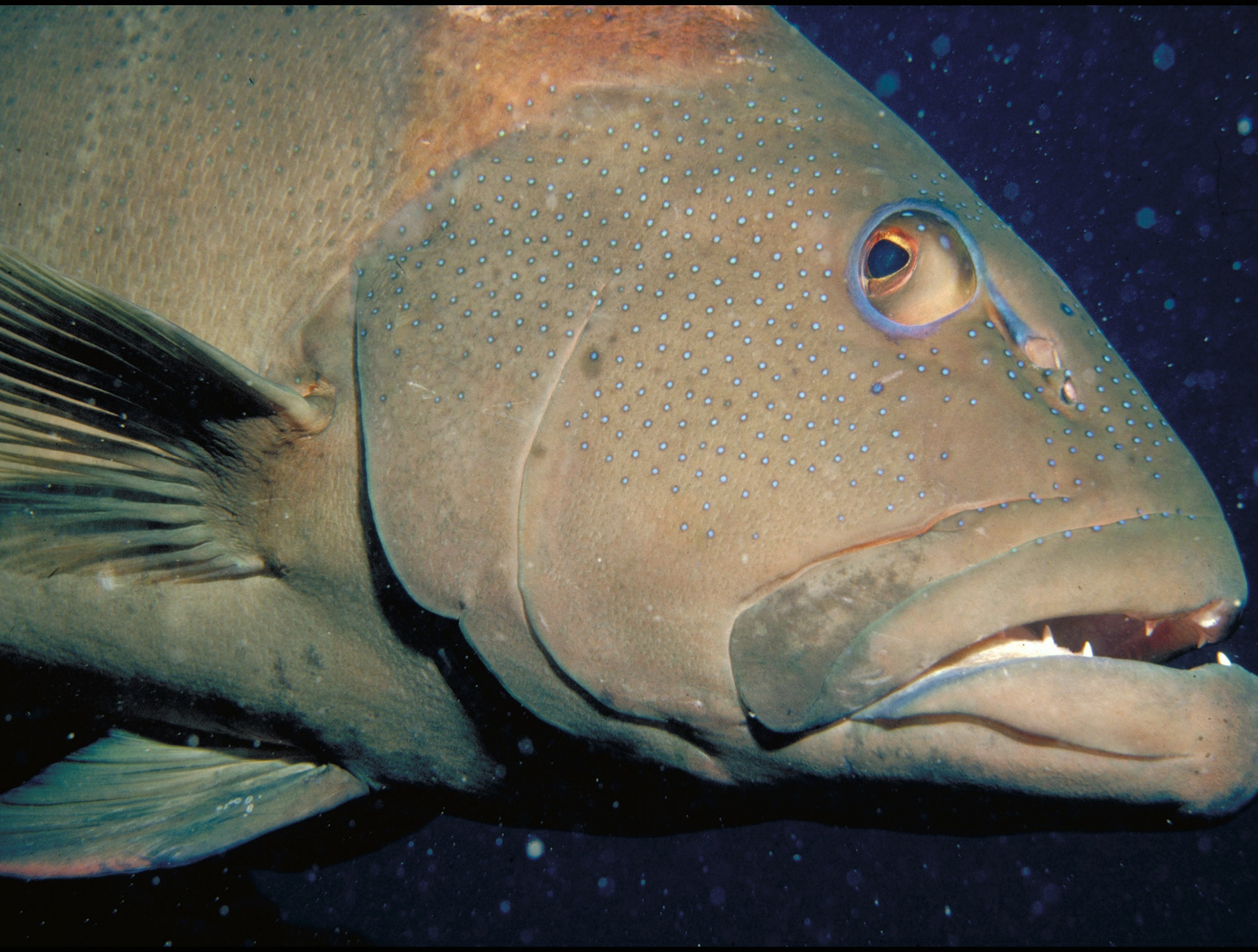 Coral trout
[Speaker Notes: Image: S. Summerhays, Copyright Commonwealth of Australia (GBRMPA)]
Why do coral trout change from female to male when approximately 42cm?
56
[Speaker Notes: Image: A. Zell, Copyright Commonwealth of Australia (GBRMPA)]
Increased reproductive success.
Large males, because of their superior competitive ability (in fights and contests with smaller males), are able to monopolize females and prevent smaller males from mating with them.
57
[Speaker Notes: Image: T. Mayne, Copyright Commonwealth of Australia (GBRMPA)]
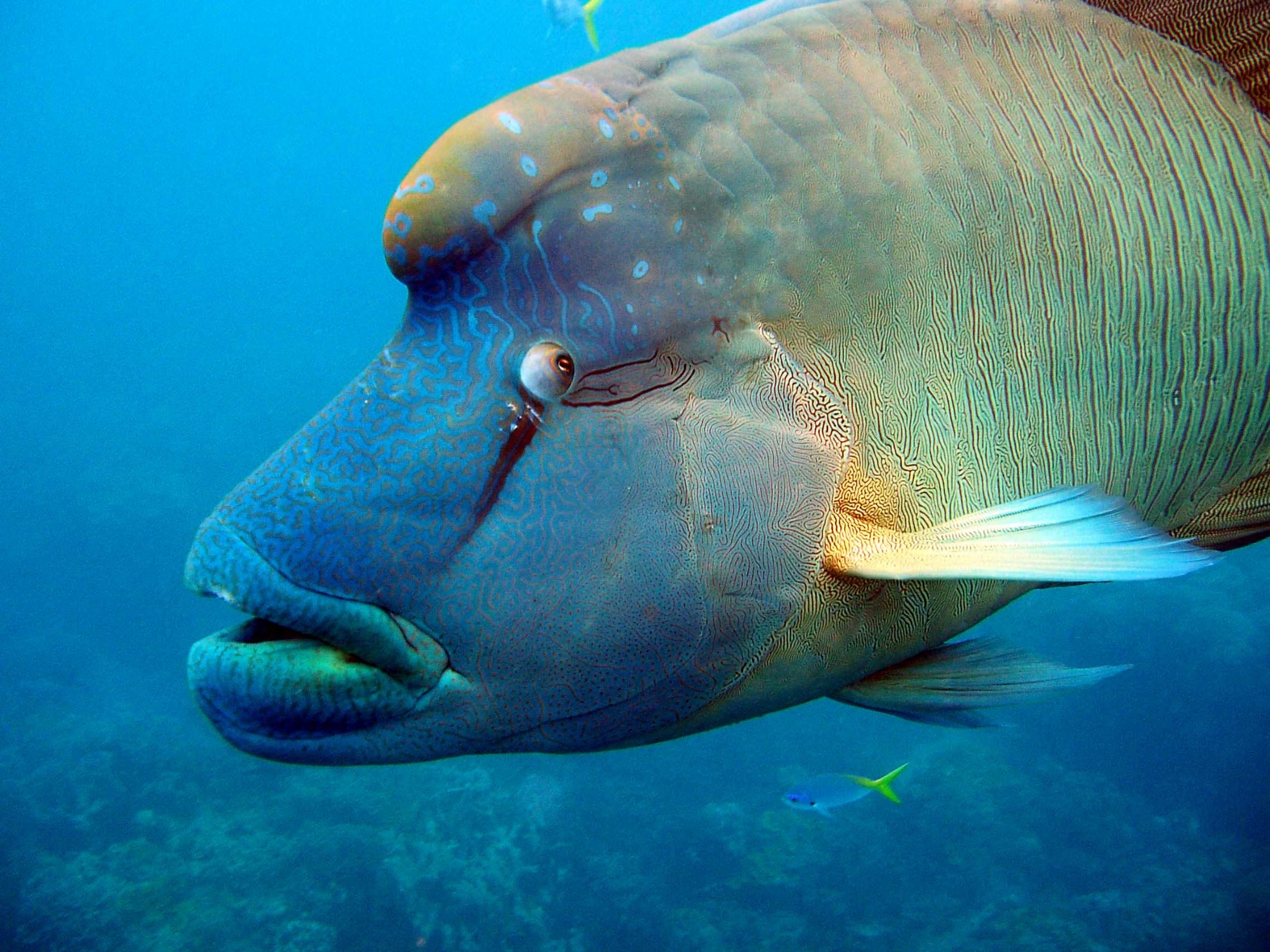 Maori wrassealso called humphead wrasse or Napoleon wrasse.
[Speaker Notes: Image: C. Jones, Copyright Commonwealth of Australia (GBRMPA)]
What structural adaptation does a male Maori wrasse have that a female doesn’t?
59
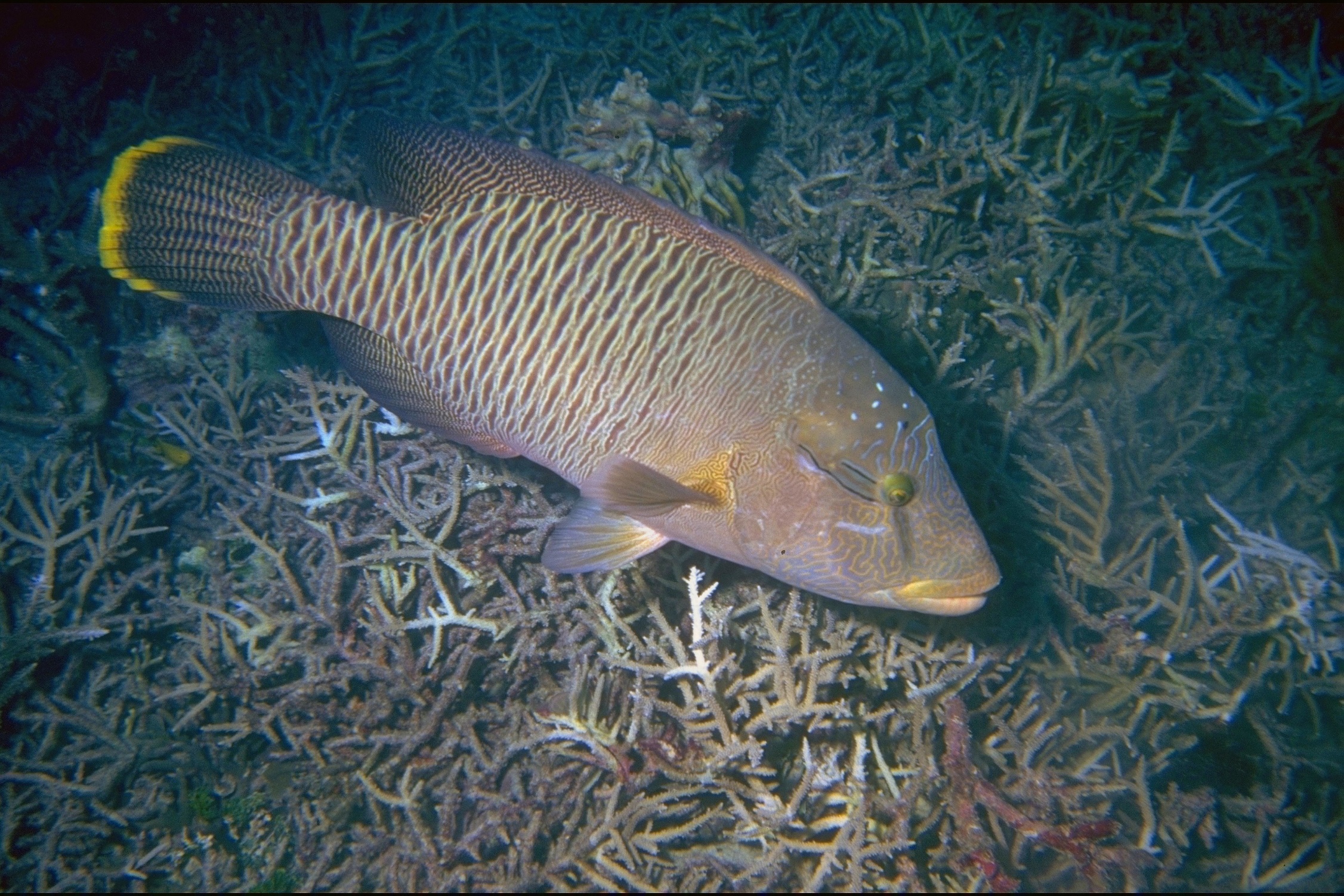 Female
[Speaker Notes: Image: U. Englehardt, Copyright Commonwealth of Australia (GBRMPA)]
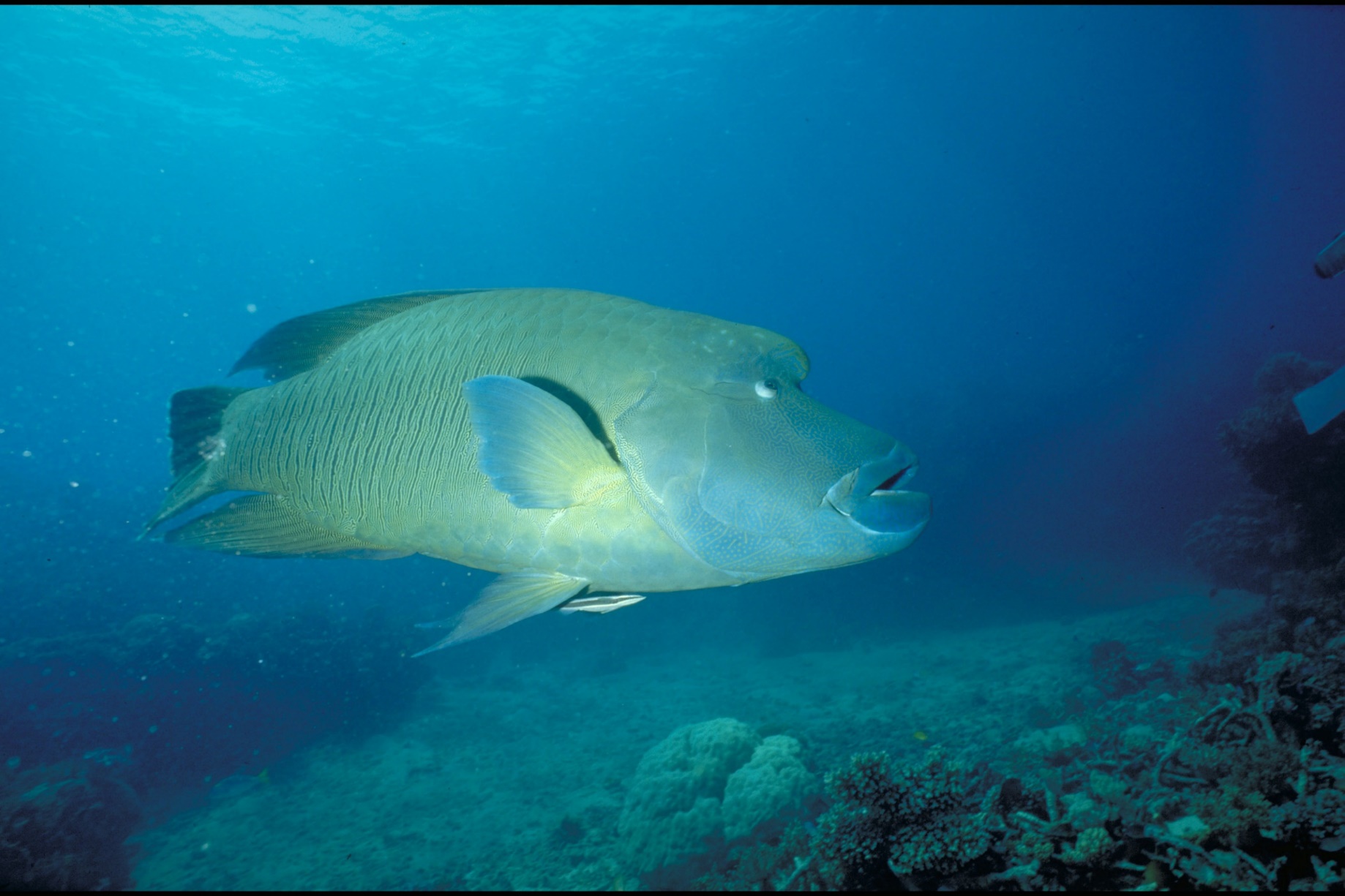 Male
[Speaker Notes: Image: M. Simmons, Copyright Commonwealth of Australia (GBRMPA)]
Female
Male
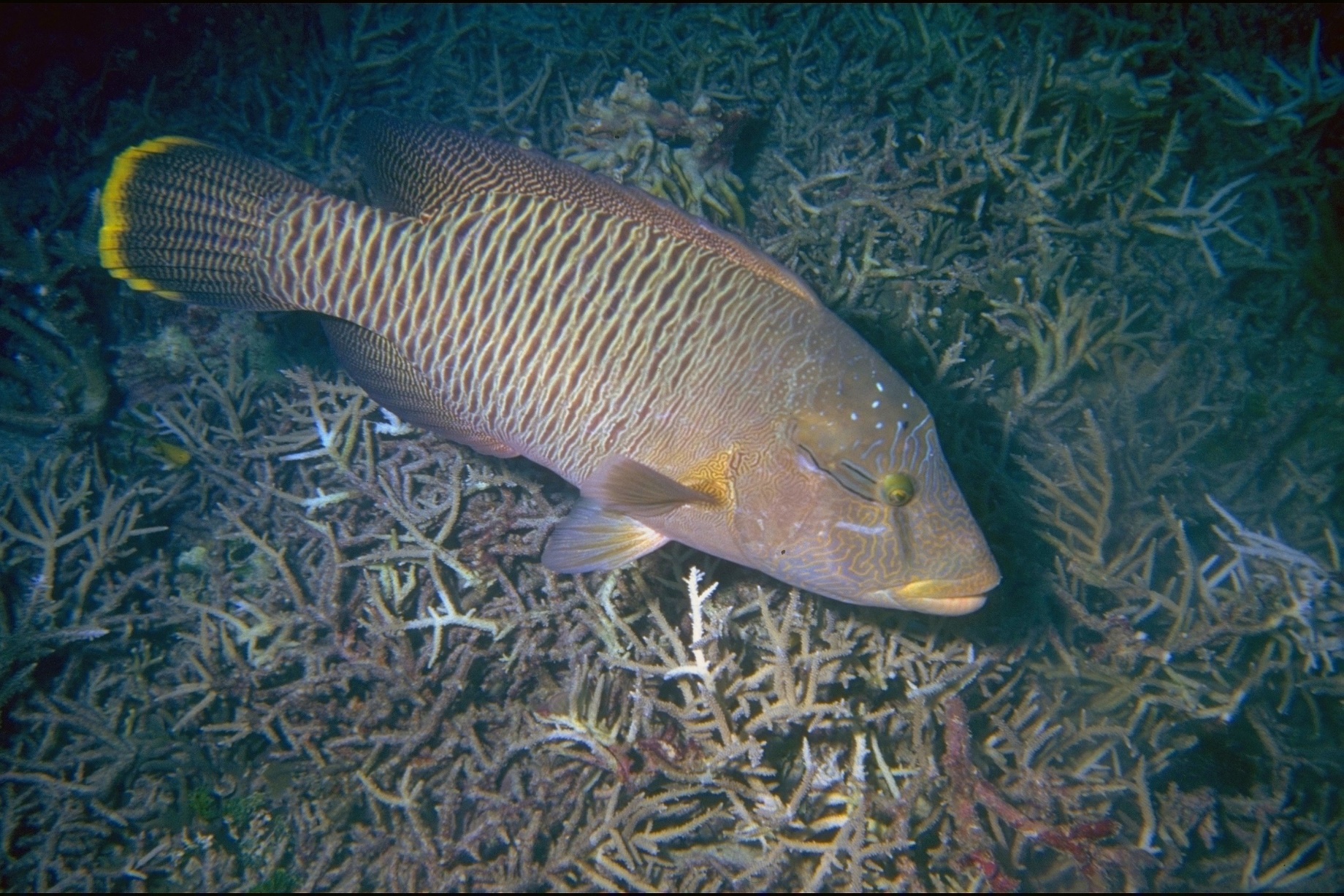 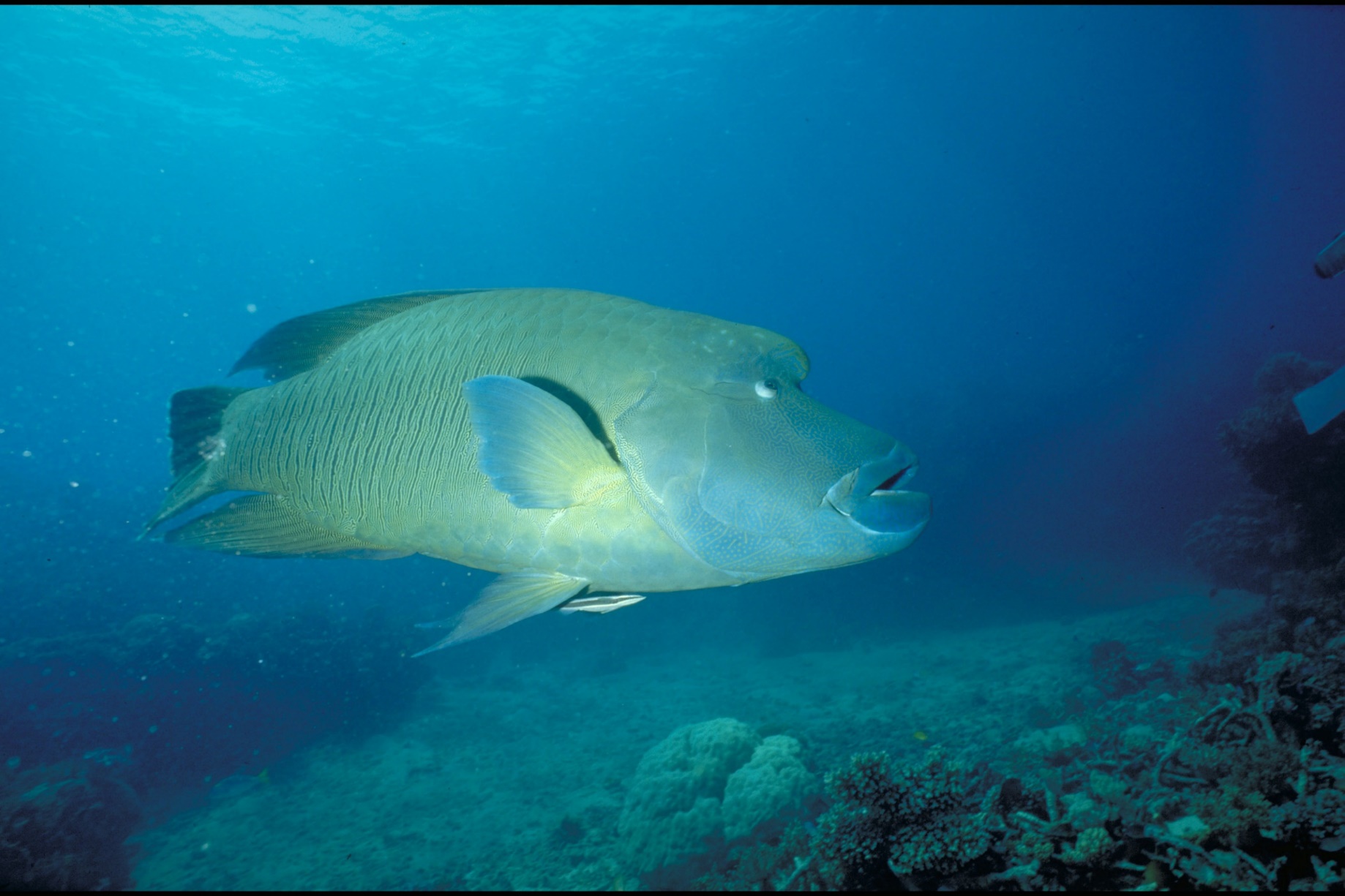 Bronze
No hump
Smaller
0–9 years
Blue-green
Hump 
Bigger
9–30 years
62
[Speaker Notes: Images: (Left) U. Englehardt, Copyright Commonwealth of Australia (GBRMPA); (Right) M. Simmons, Copyright Commonwealth of Australia (GBRMPA)]
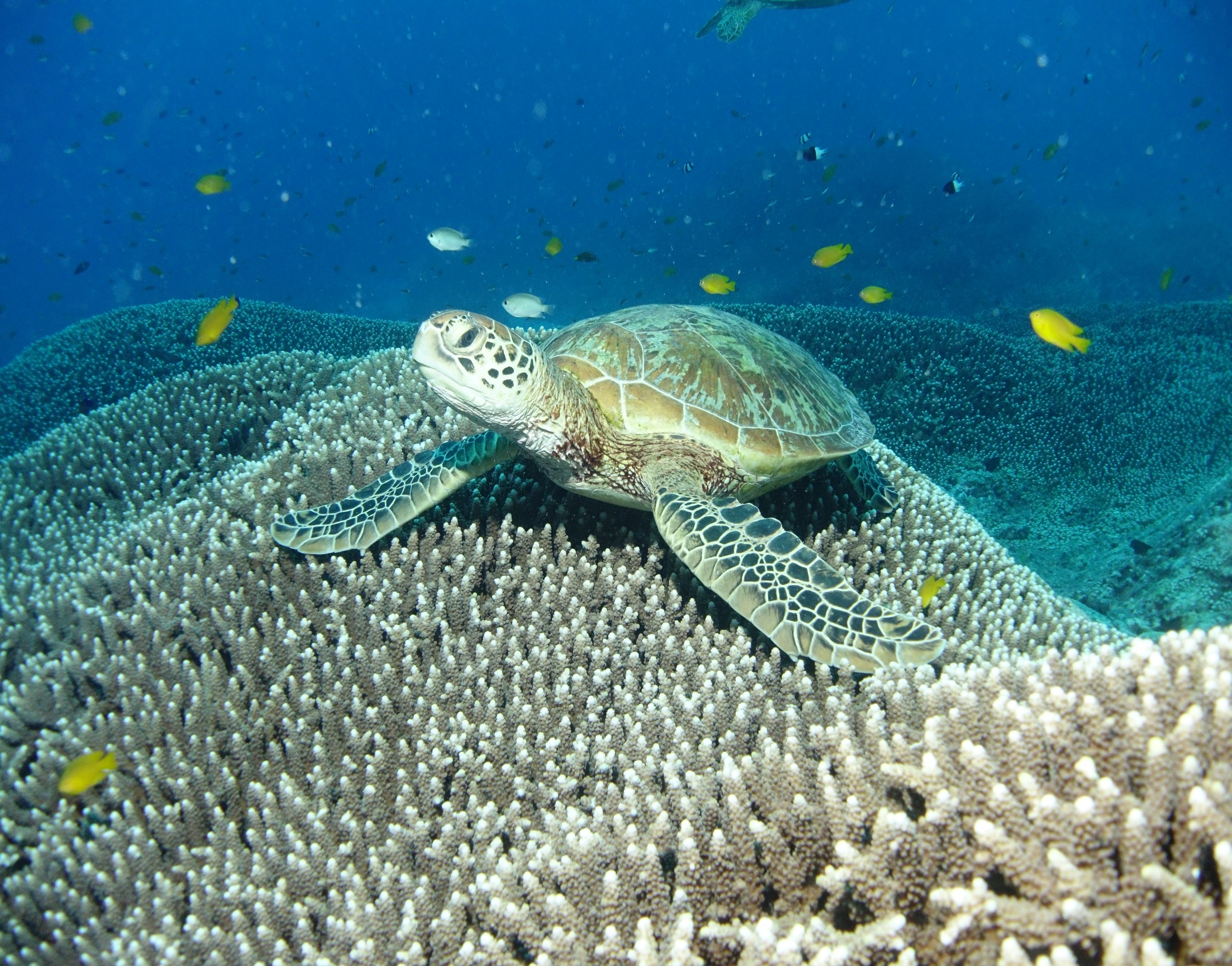 Sea turtles
[Speaker Notes: Image: C. Jones, Copyright Commonwealth of Australia (GBRMPA)]
What do sea turtles eat that look like jellyfish?
64
[Speaker Notes: Image: C. Jones, Copyright Commonwealth of Australia (GBRMPA)]
Plastic bags.
65
[Speaker Notes: Image: C. Jones, Copyright Commonwealth of Australia (GBRMPA)]
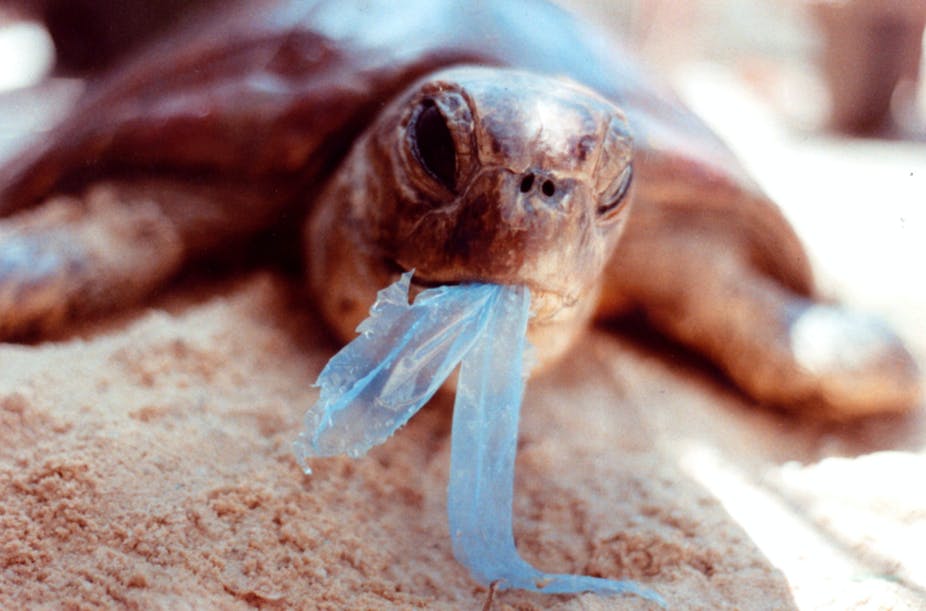 AAP Image/Department of the Environment and Heritage/Melbourne Zoo
[Speaker Notes: Image: https://theconversation.com/ghostnets-fish-on-marine-rubbish-threatens-northern-australian-turtles-11585]
How many sea turtles pictured below are threatened with extinction?
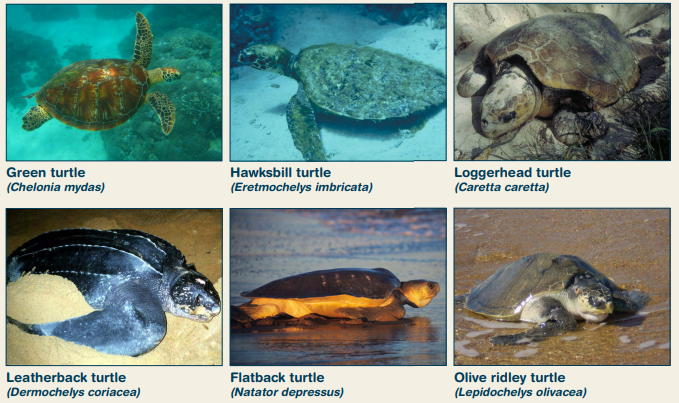 67
[Speaker Notes: Image: GBRMPA Image Library]
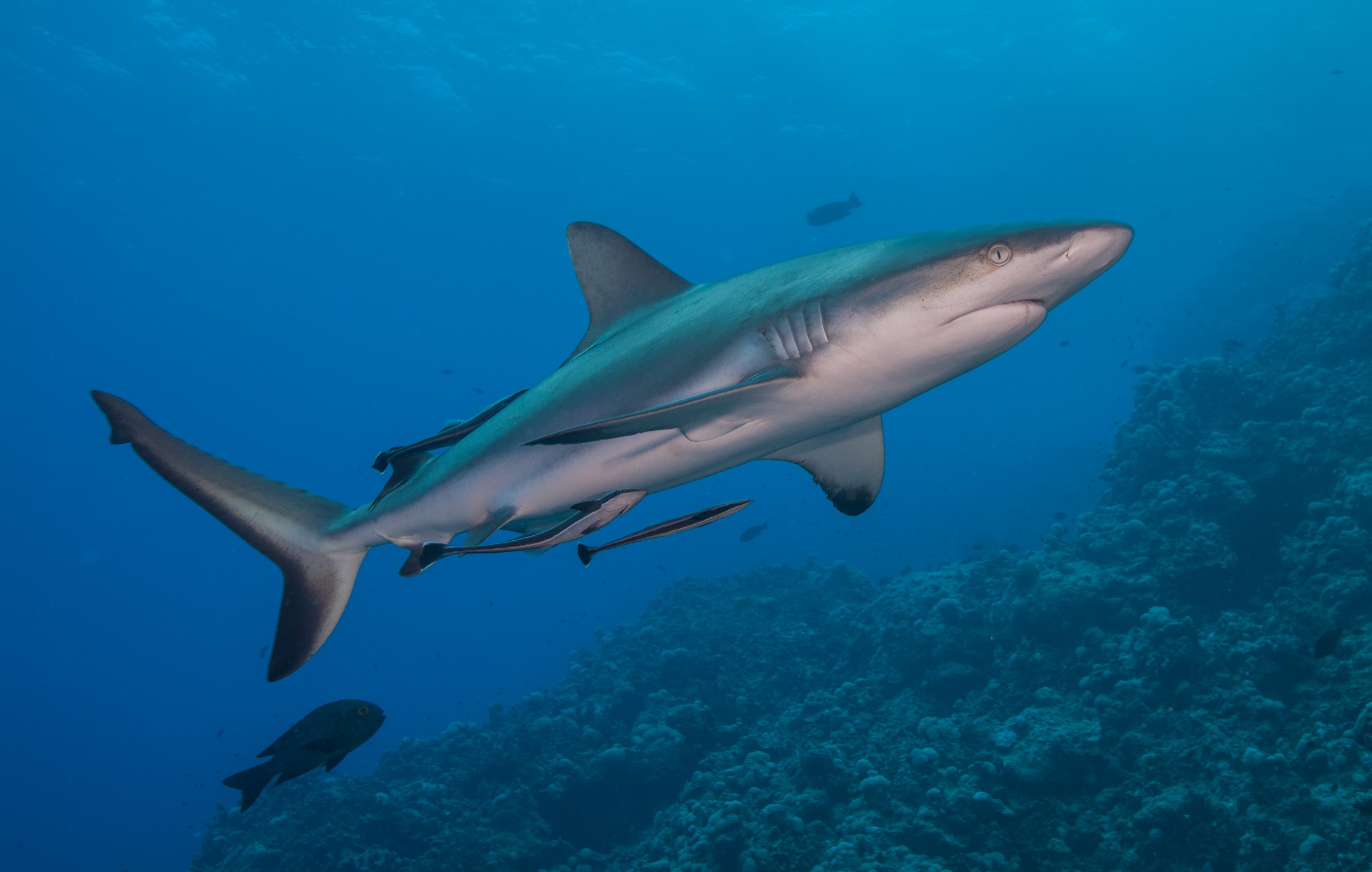 Sharks
[Speaker Notes: Image: J. Sumerling, Copyright Commonwealth of Australia (GBRMPA)]
Sharks have all the senses that we have.
They can see, hear, smell, taste and feel.
Tawny nurse shark (harmless)
69
[Speaker Notes: Image: K. Hoppen, Copyright Commonwealth of Australia (GBRMPA)]
What can sharks sense that humans can’t?
Leopard shark (harmless)
[Speaker Notes: Image: C. McGrogan, Copyright Commonwealth of Australia (GBRMPA)]
Electro-receptors (tiny dots) on a shark’s nose sense electricity and vibrations to detect prey.
Leopard shark (harmless)
[Speaker Notes: Image: C. McGrogan, Copyright Commonwealth of Australia (GBRMPA)]
Why count sharks?
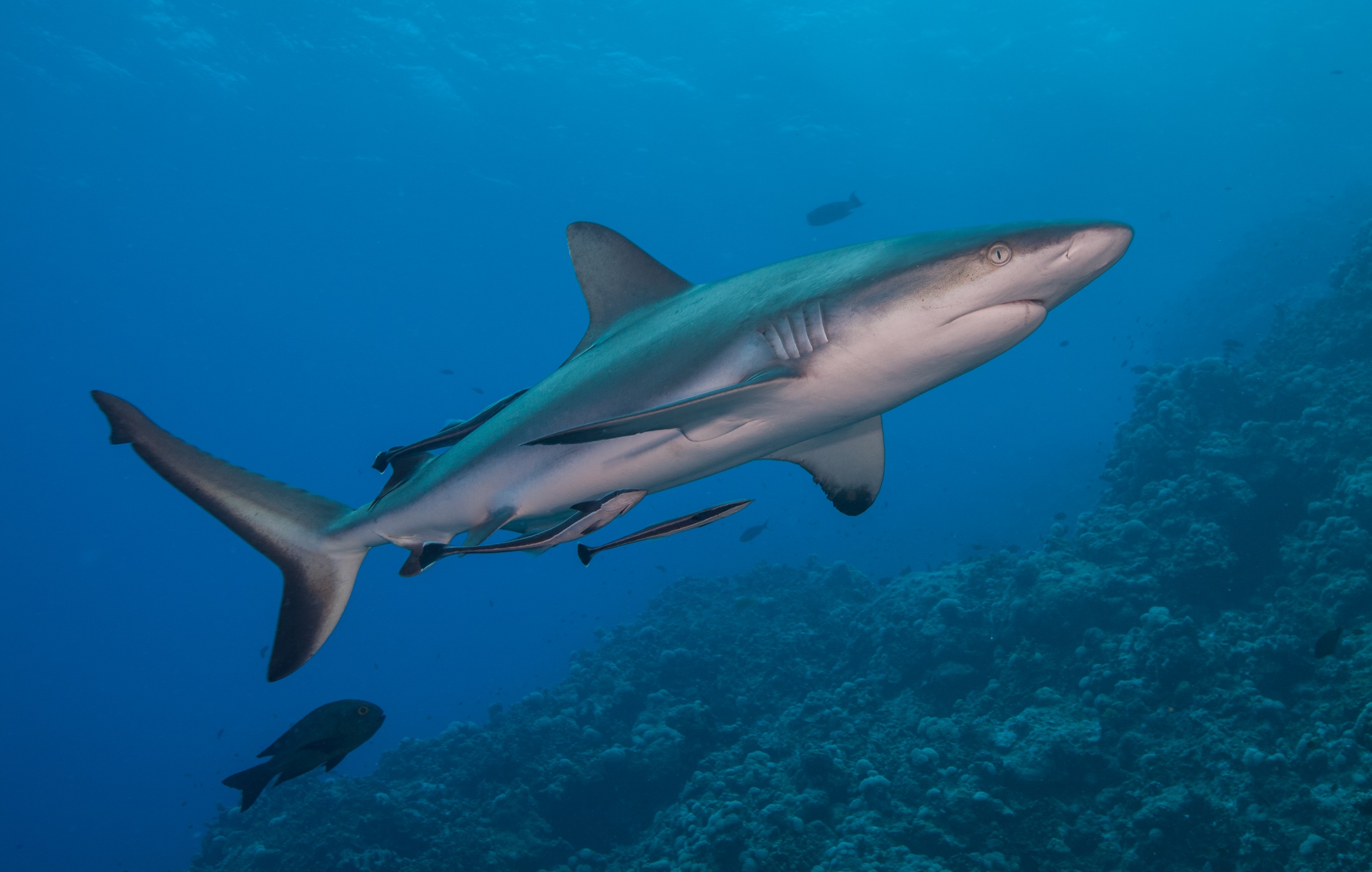 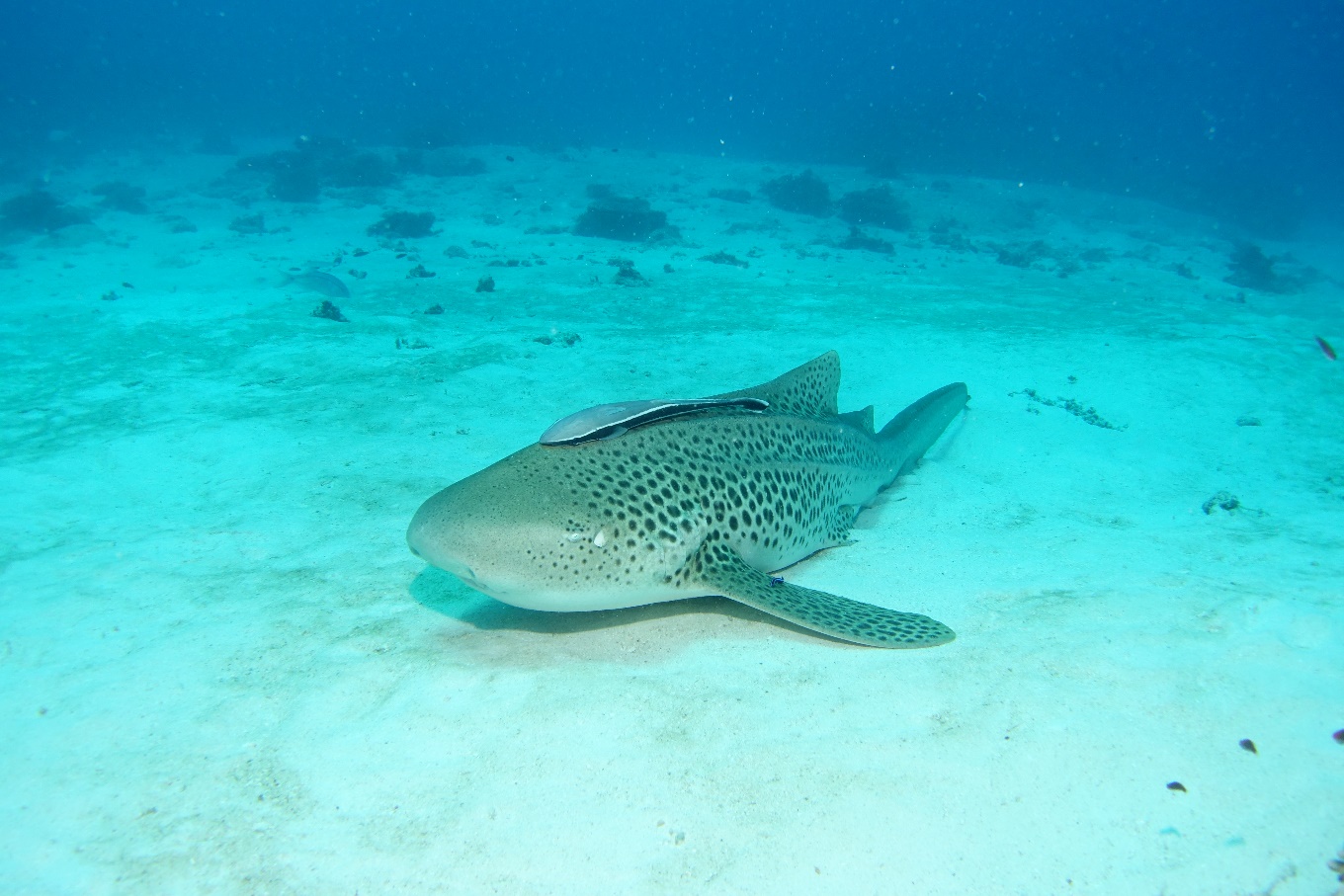 72
[Speaker Notes: Images: (Left) J. Sumerling, Copyright Commonwealth of Australia (GBRMPA); (Right) C. Jones, Copyright Commonwealth of Australia (GBRMPA)]
Sharks keep the Reef balanced and healthy.
73
[Speaker Notes: Image: K. Hoppen, Copyright Commonwealth of Australia (GBRMPA)]
Many sharks are threatened with extinction.
74
[Speaker Notes: Image: C. Jones, Copyright Commonwealth of Australia (GBRMPA)]
How did you go?
75
Now that you have learnt about some of the animals on the Great Barrier Reef, how do you think you can help protect them?
76
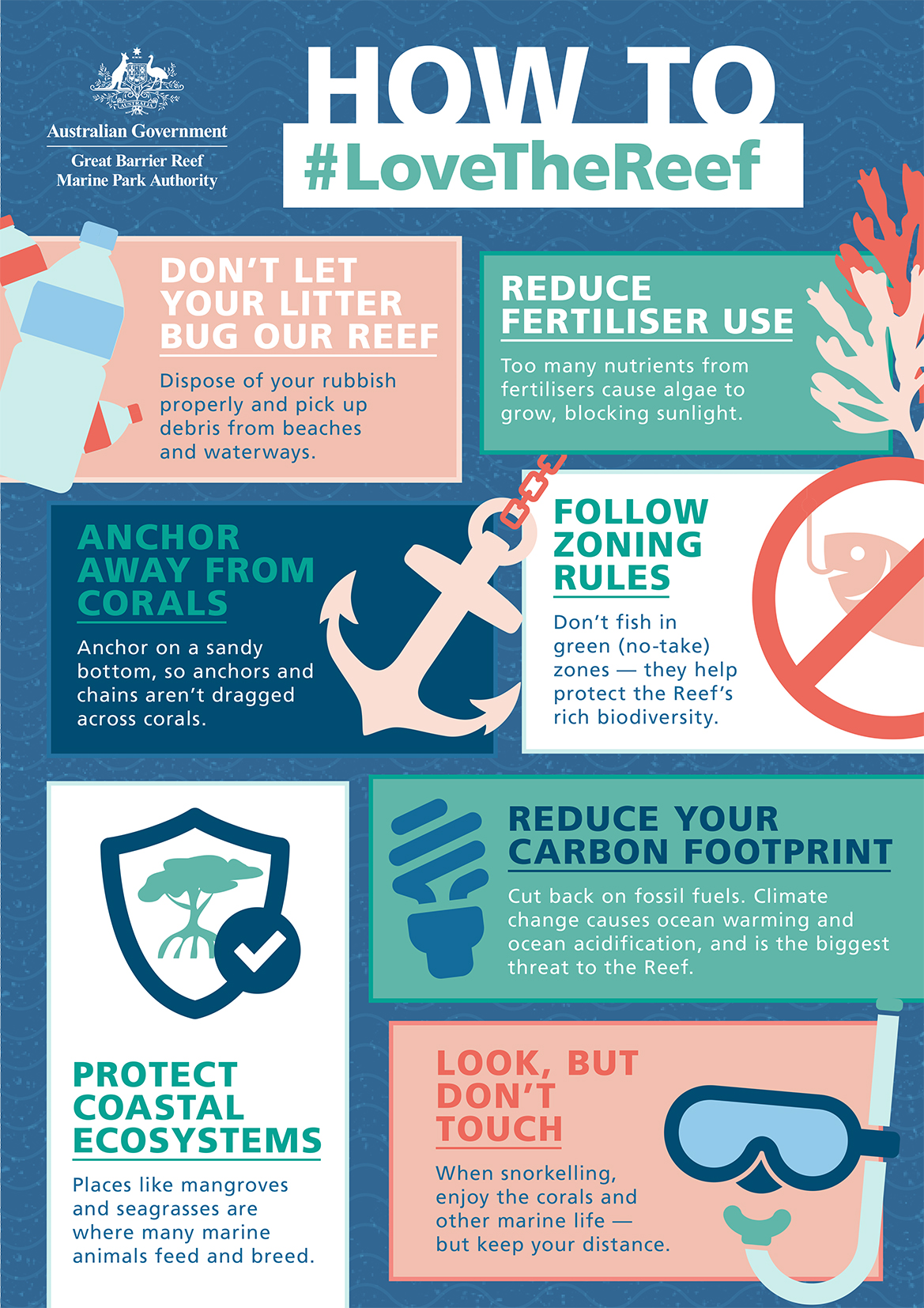 What actions can you take to protect the Great Barrier Reef?
77
Downloadthe Eye on theReef app.
78
[Speaker Notes: App image: https://www.gbrmpa.gov.au/__data/assets/pdf_file/0020/265430/Eye-on-the-Reef-app-poster.pdf]
Press “Sightings” and “Create”.
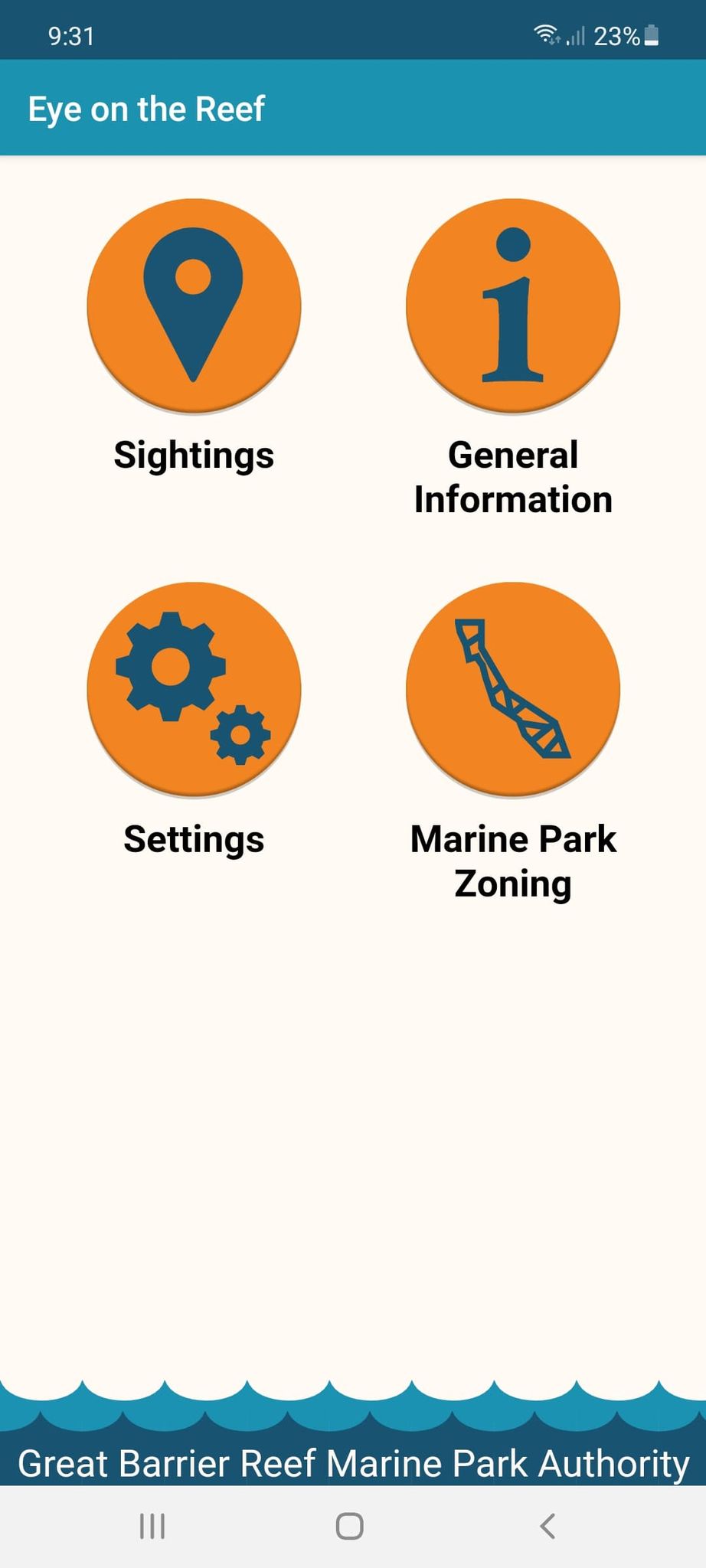 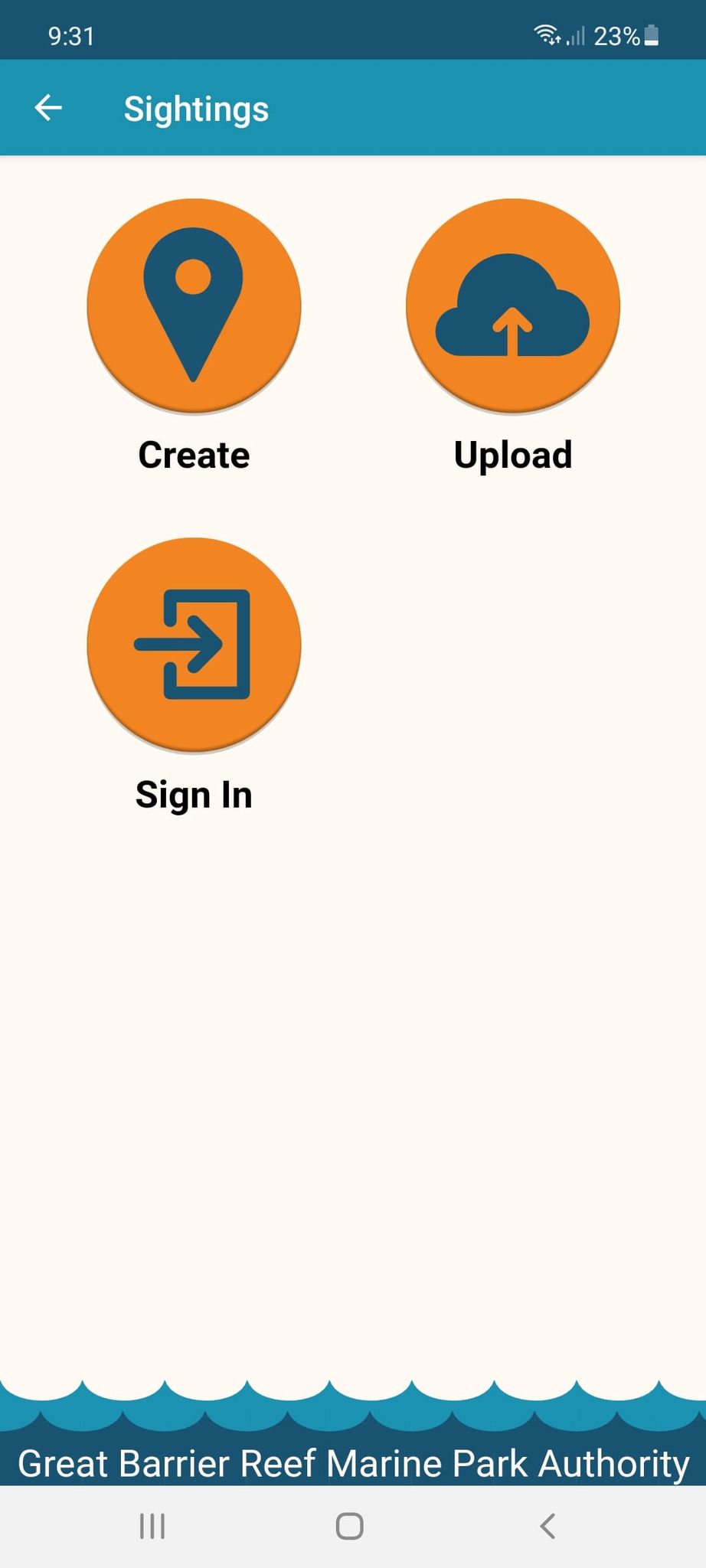 79
Press “Wildlife”.
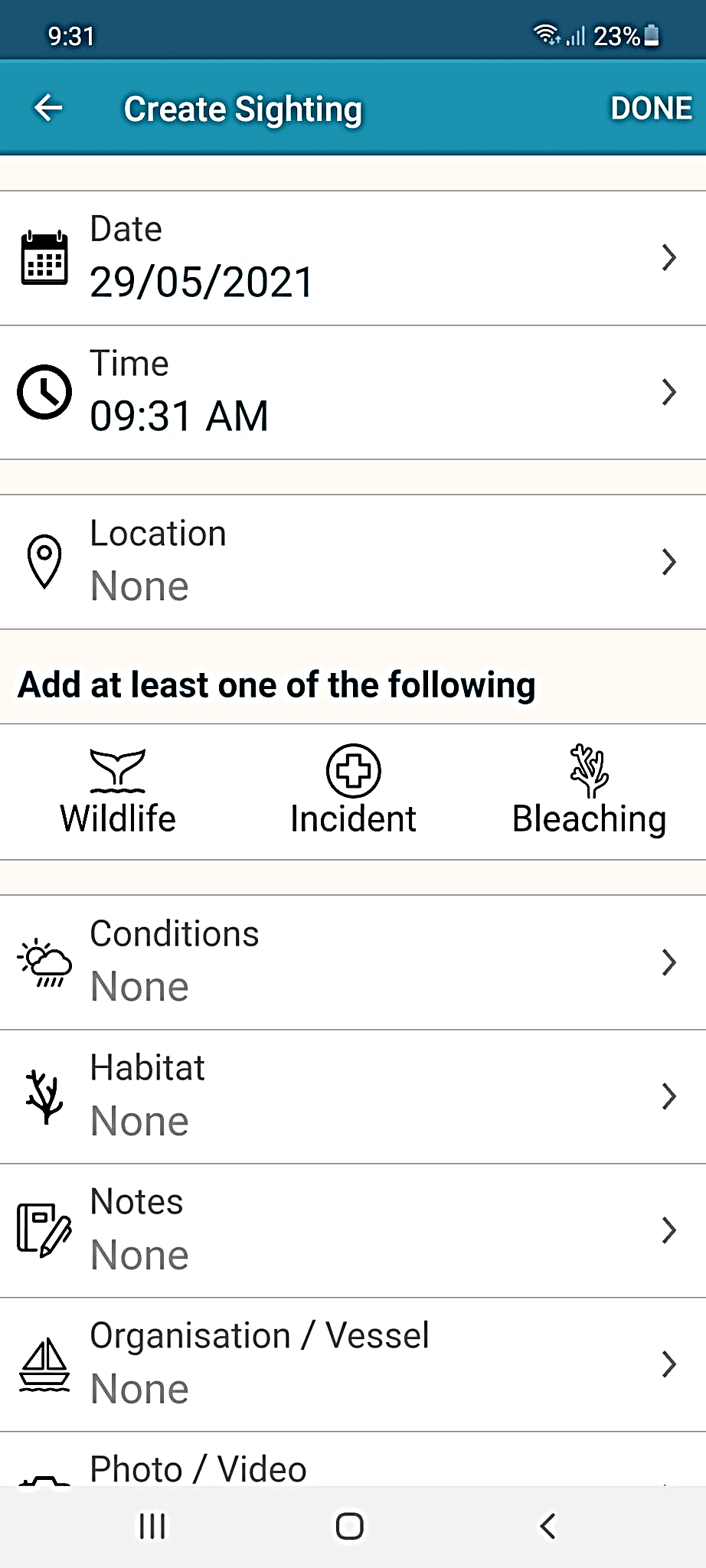 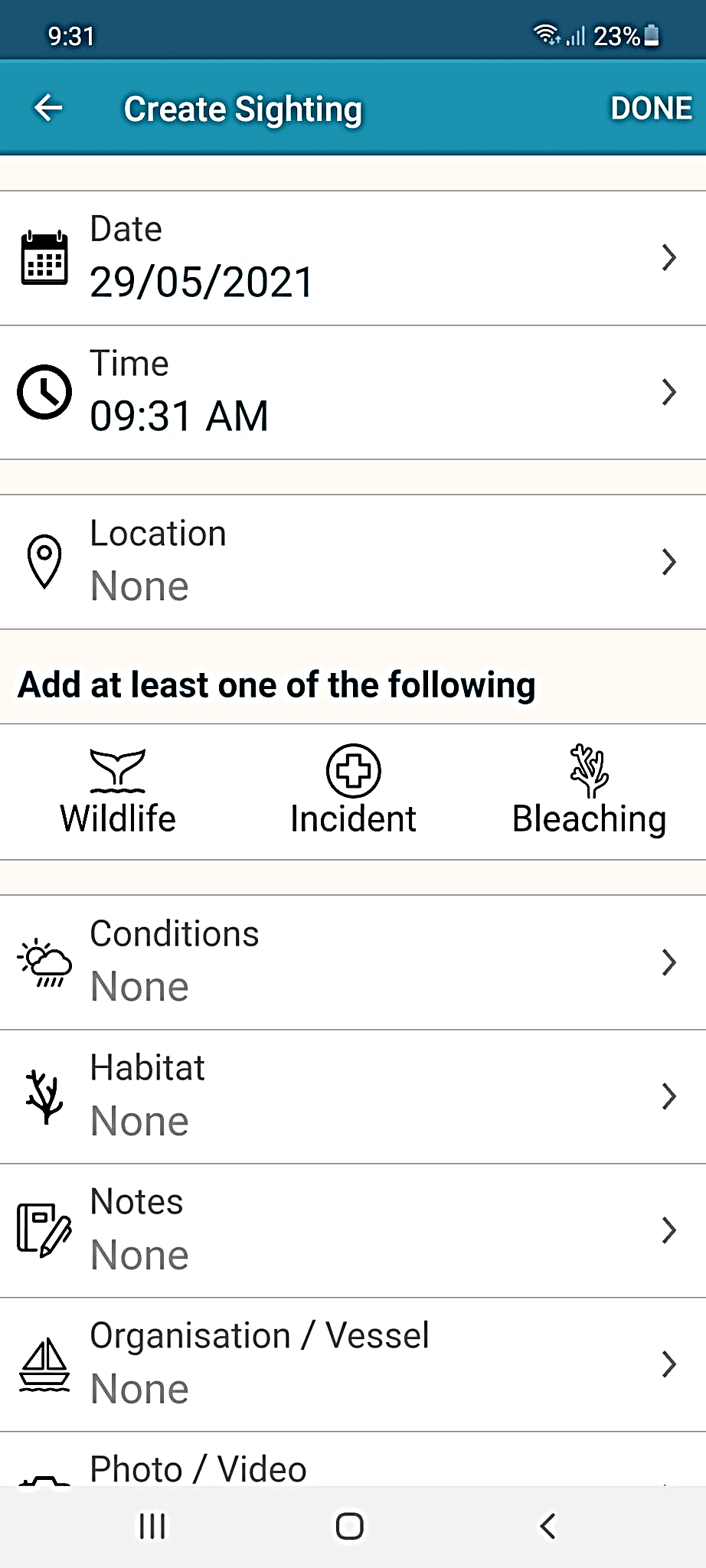 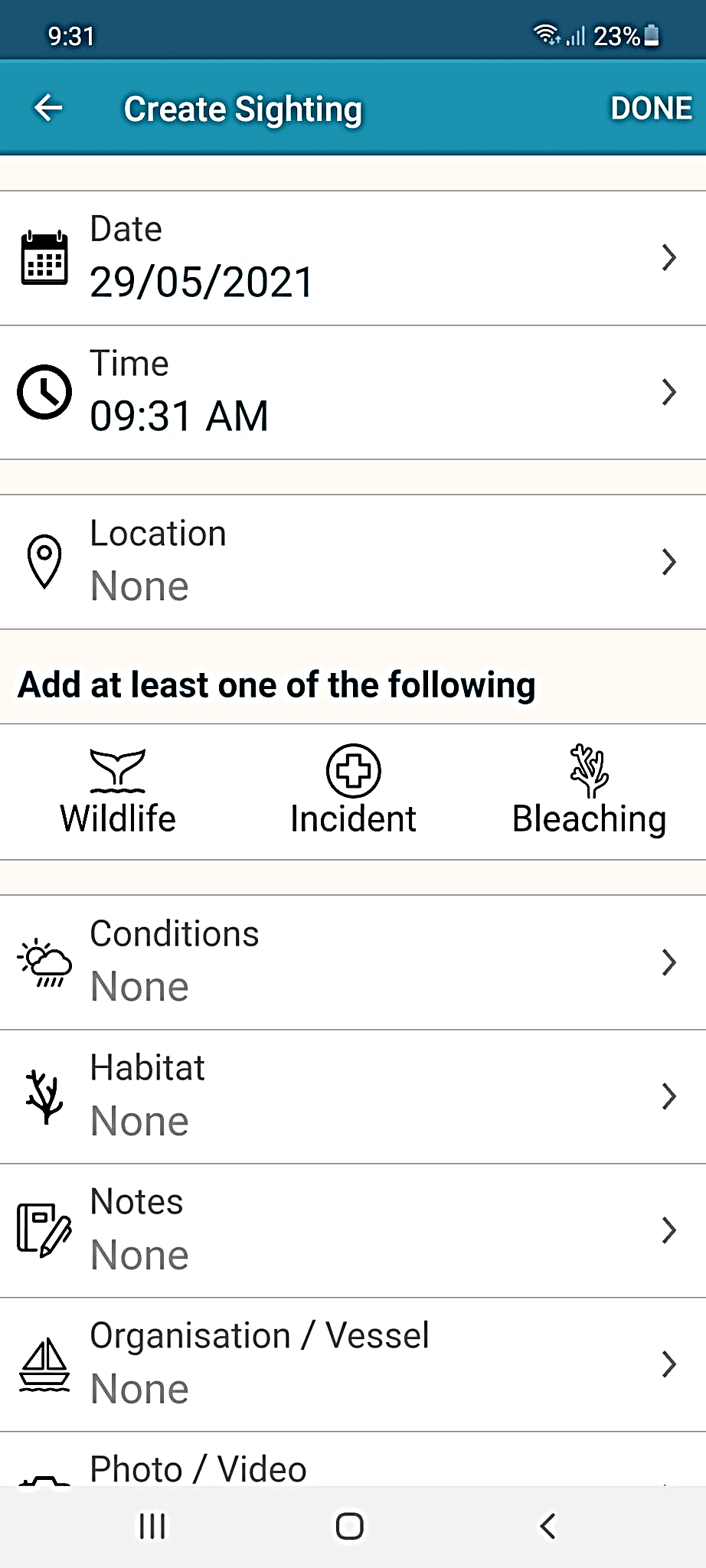 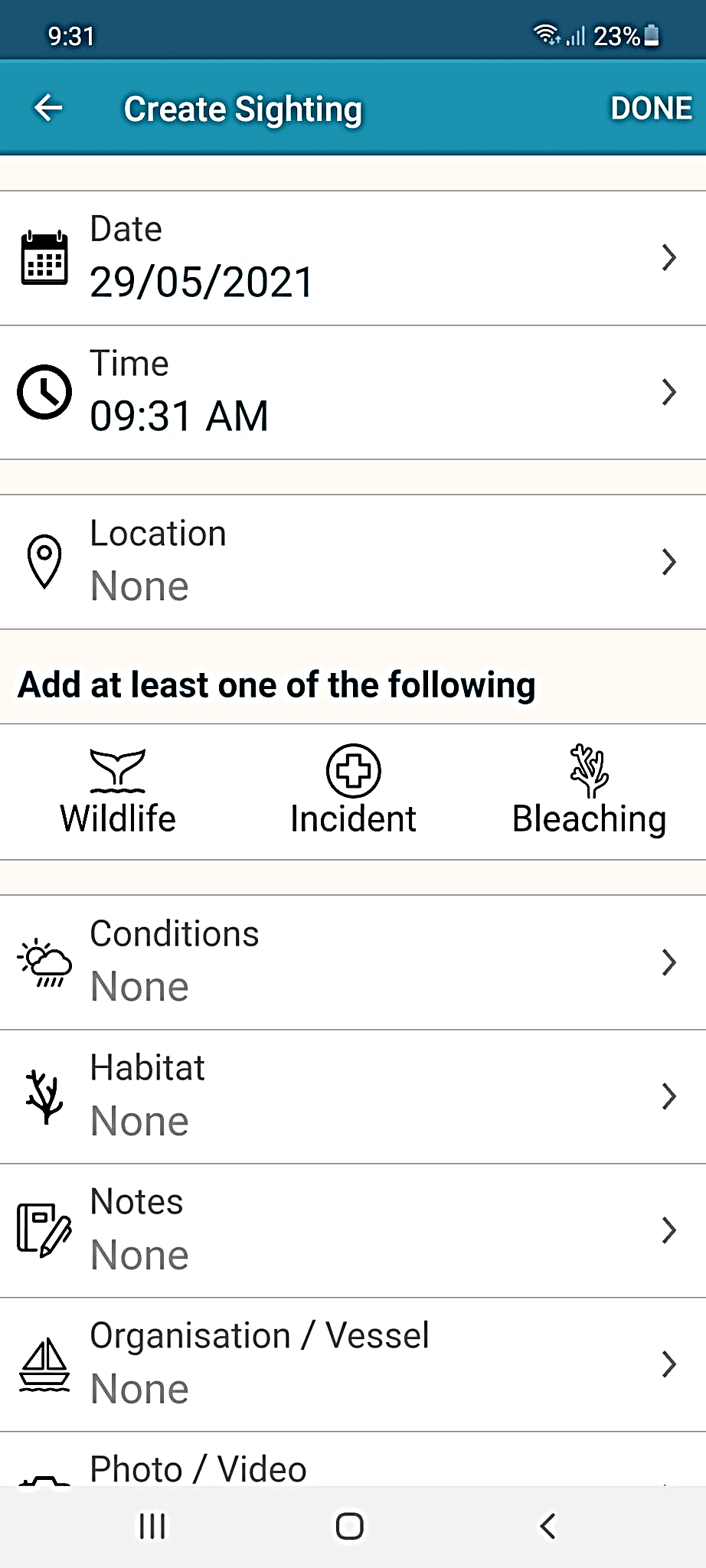 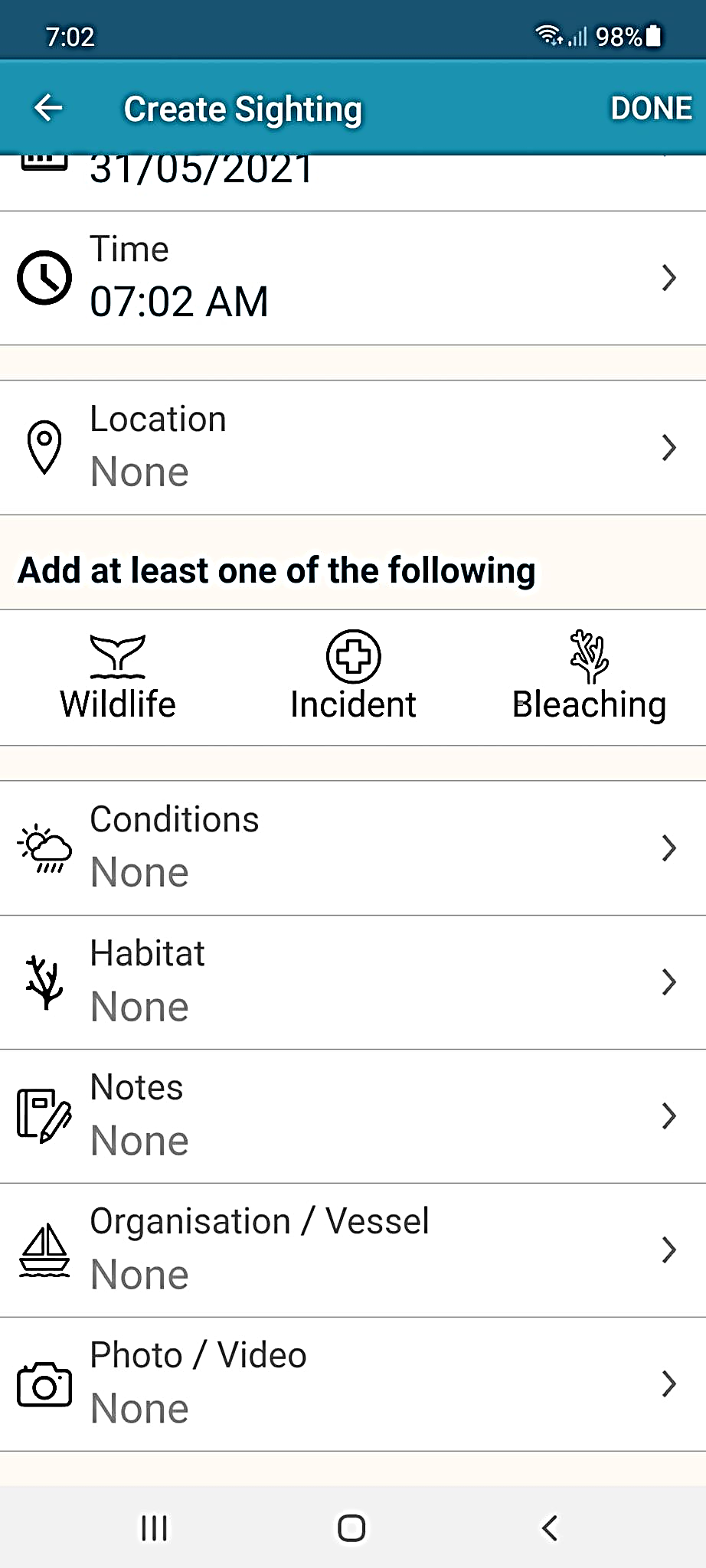 80
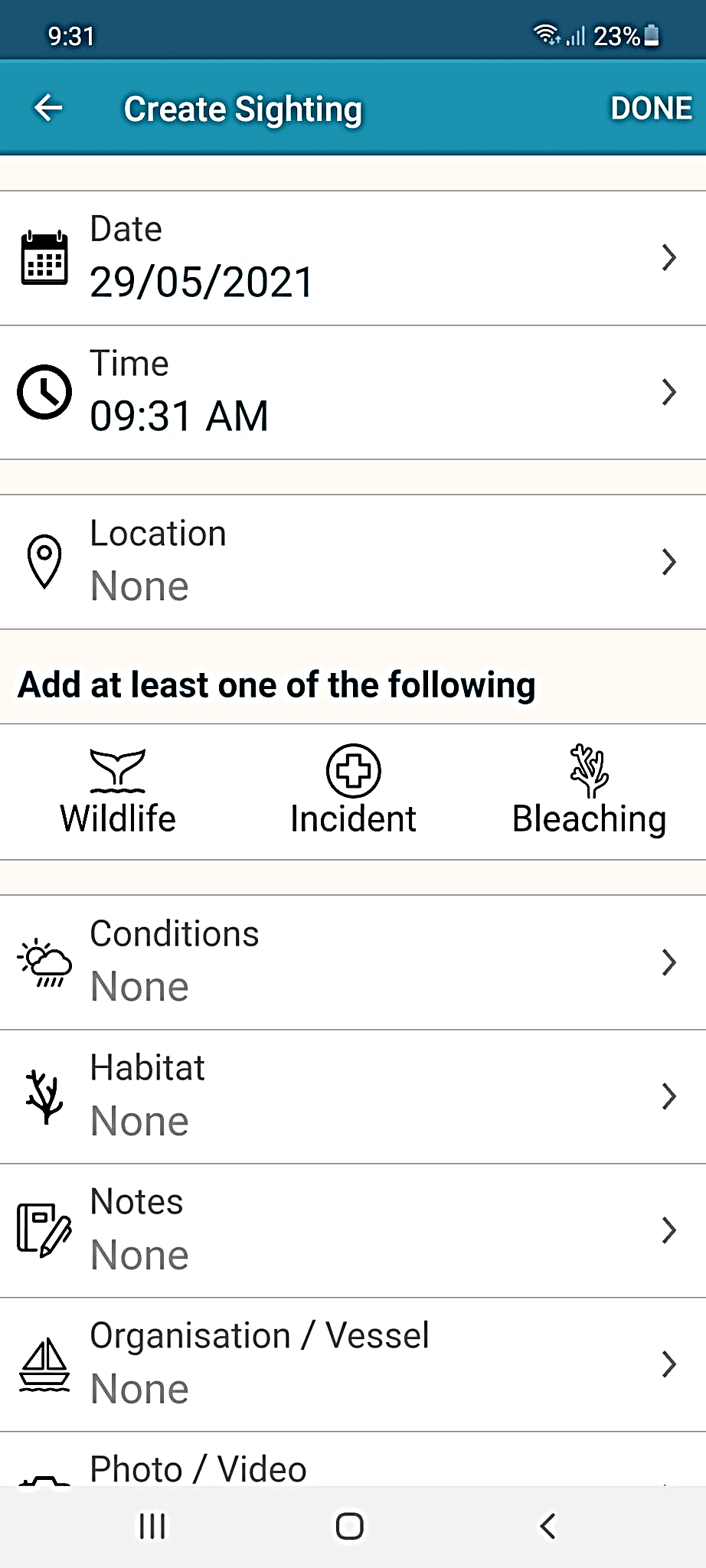 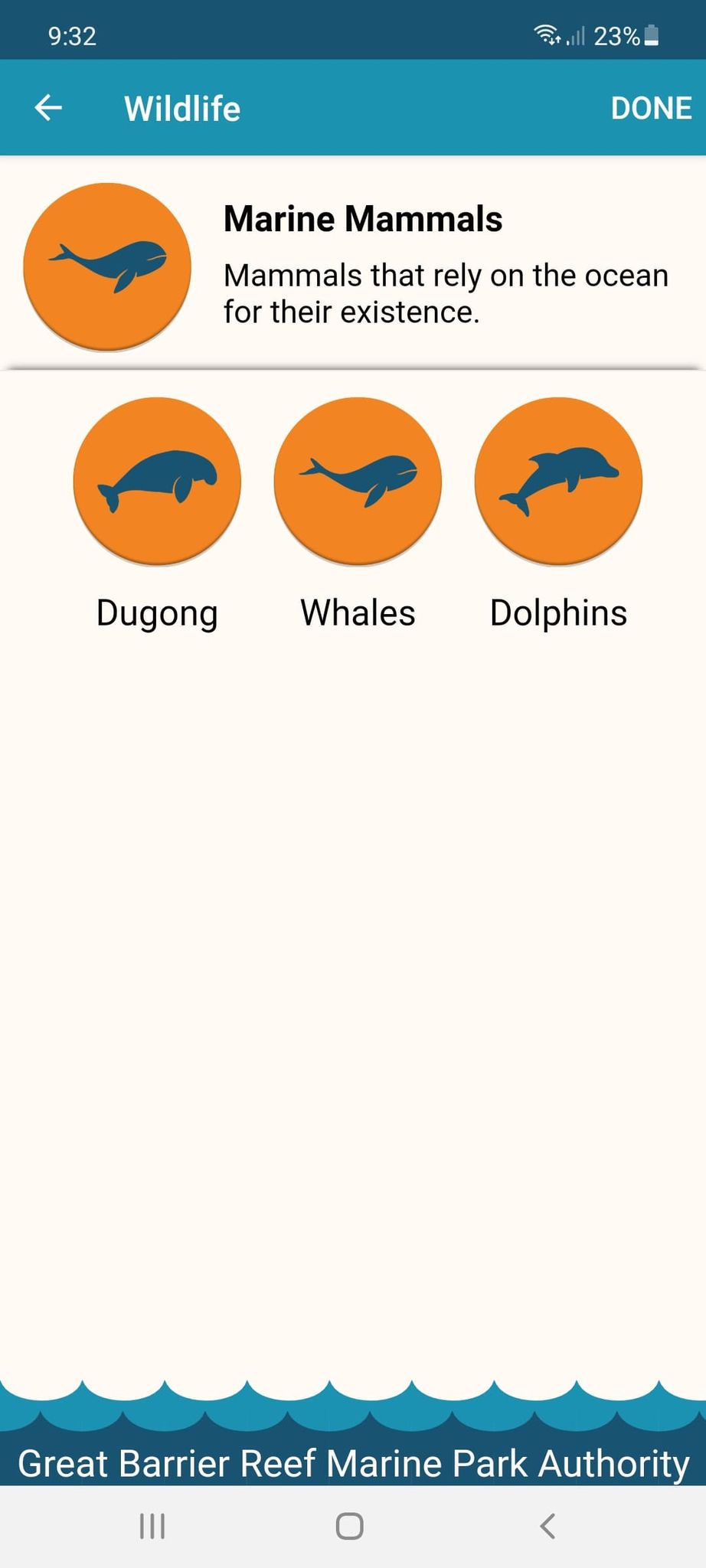 Marine mammals.
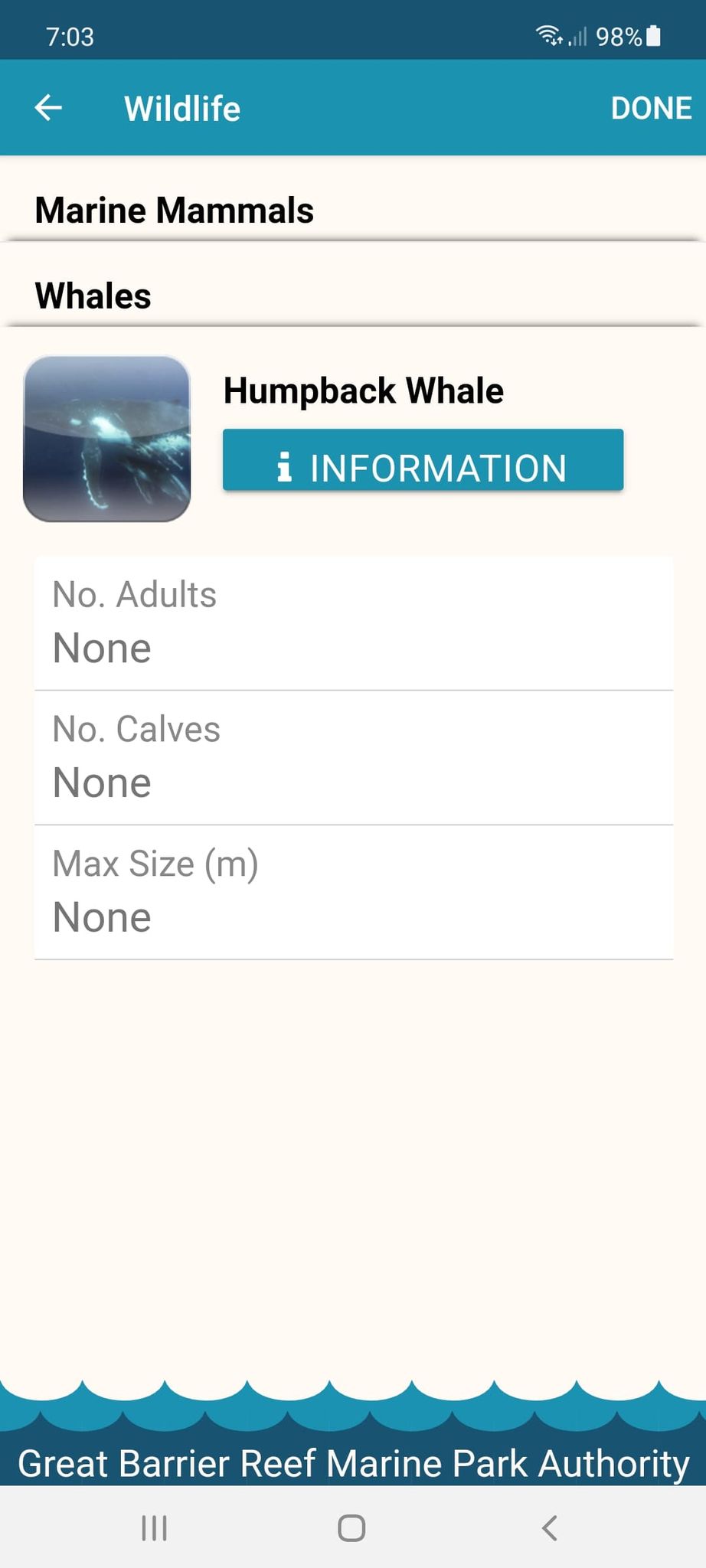 Select your animal and press “INFORMATION” to learn more.
81
Marine reptiles.
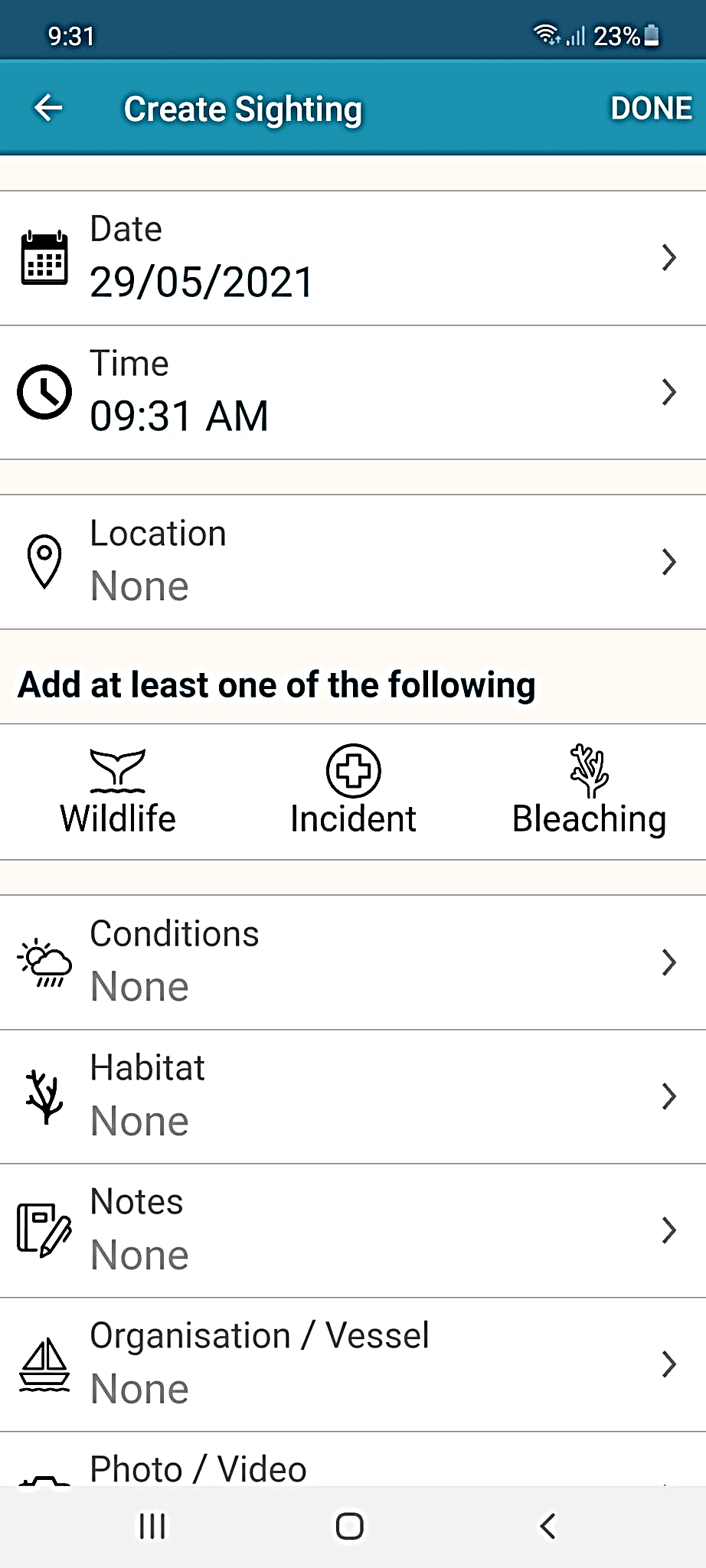 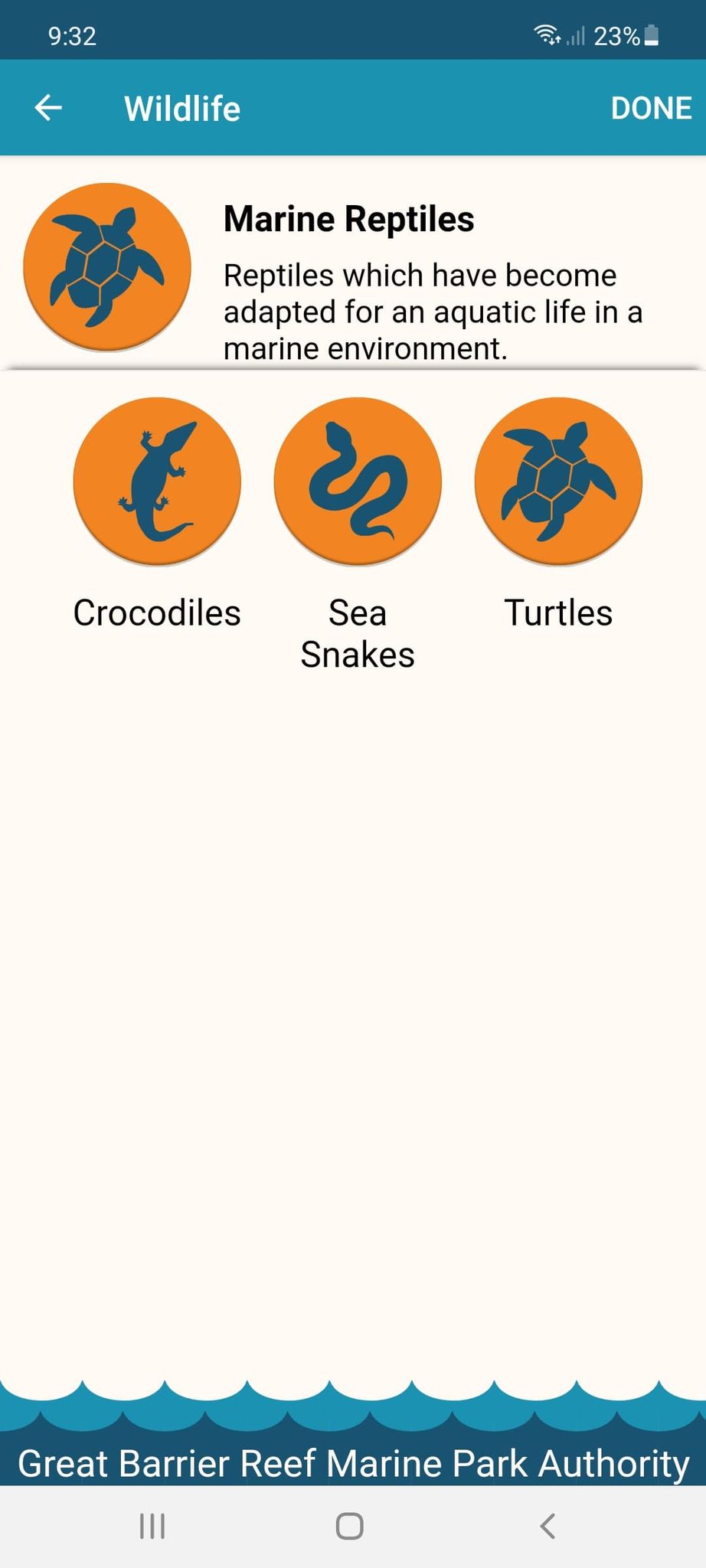 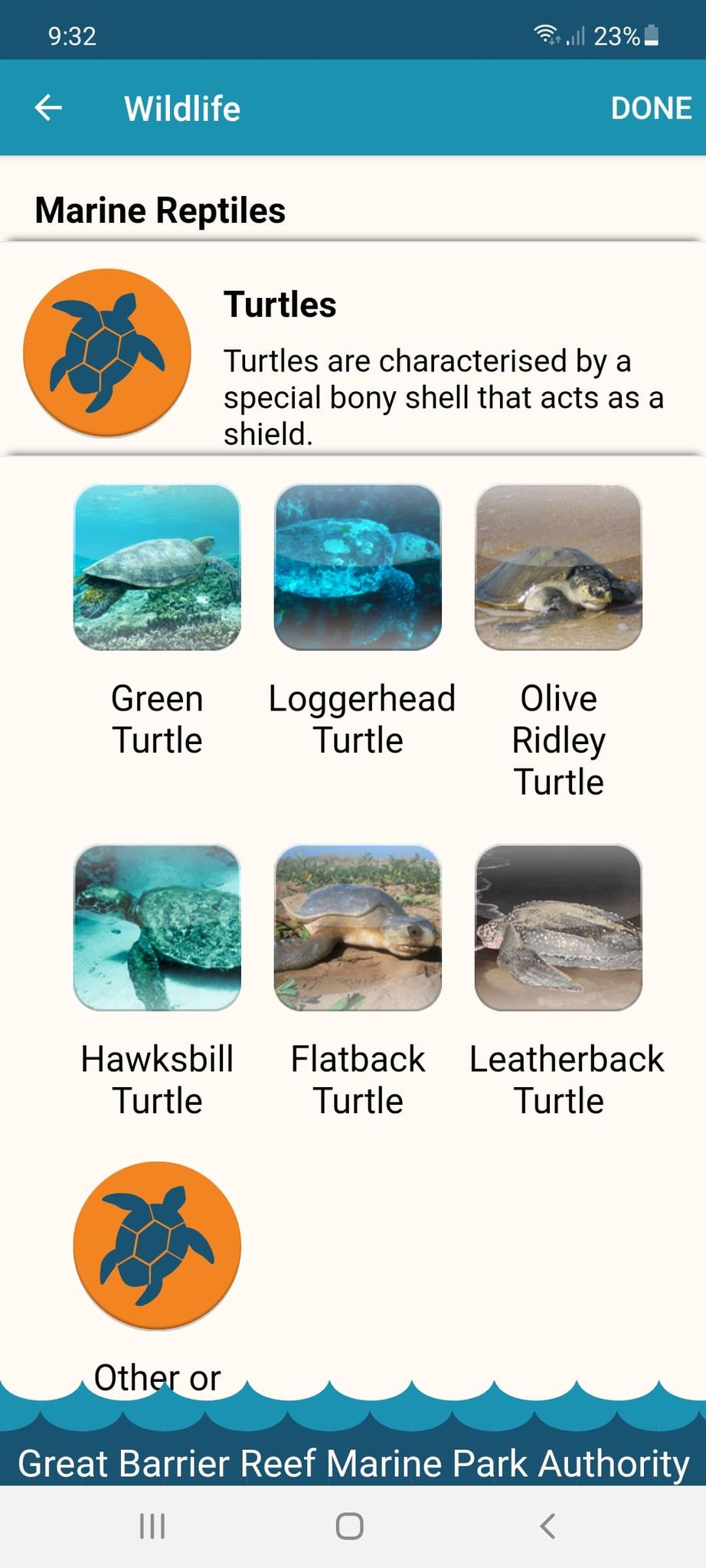 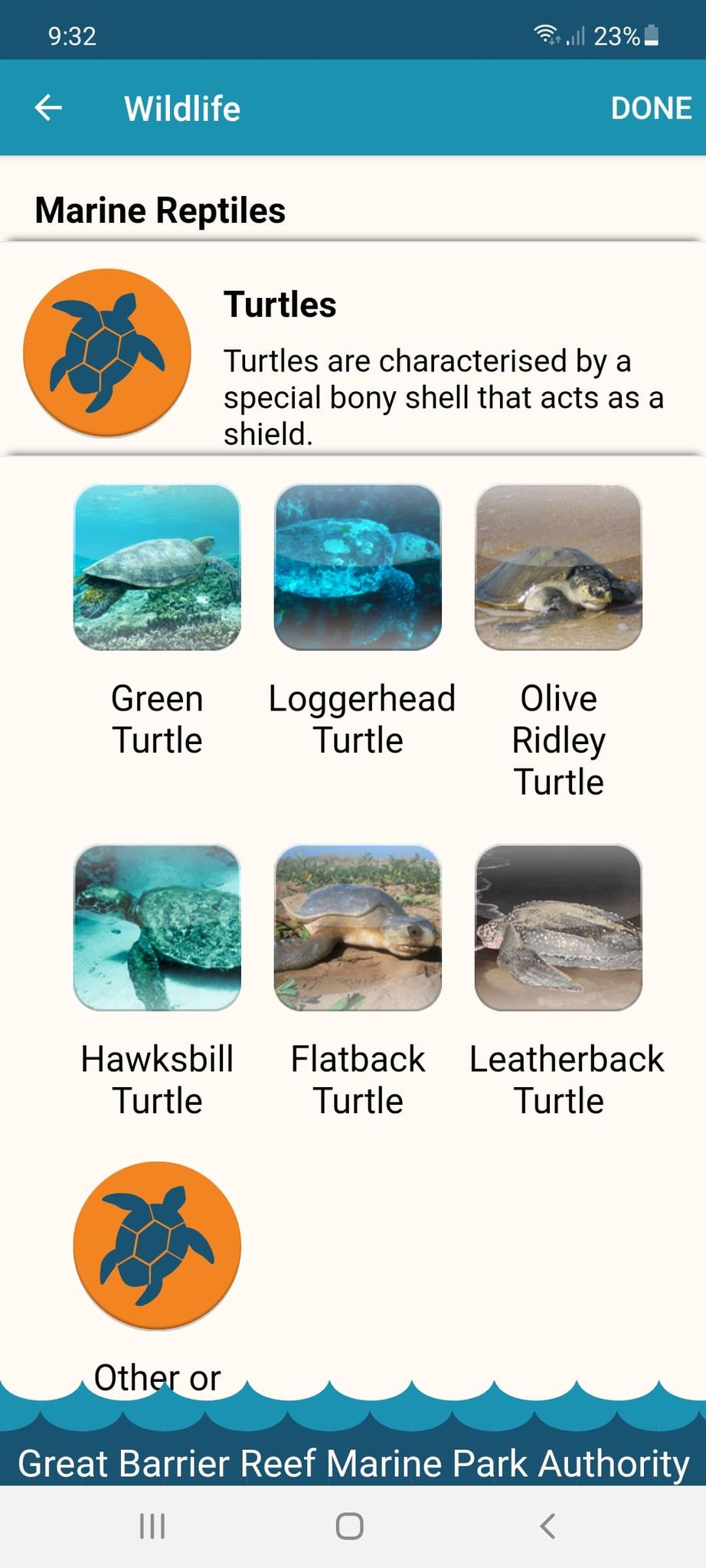 82
Sharks and rays.
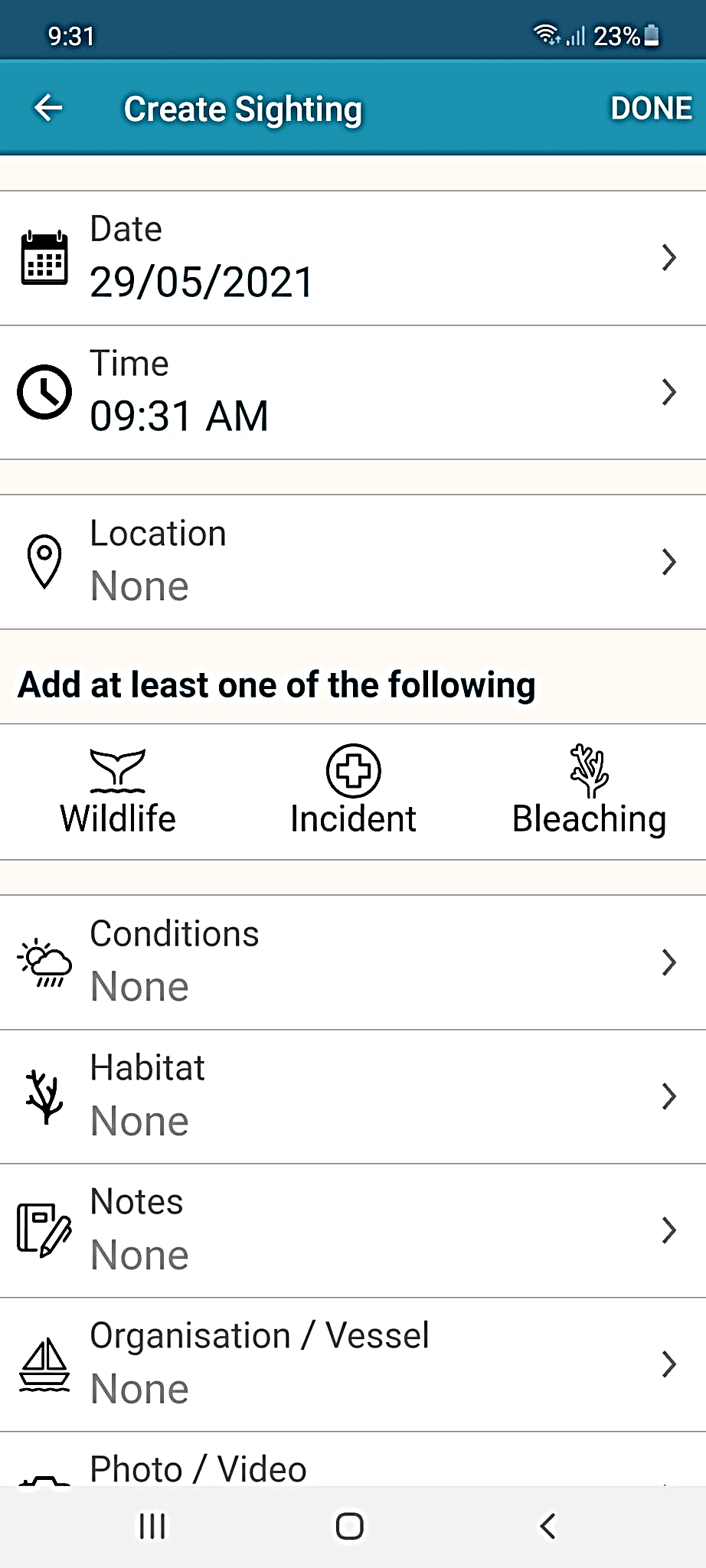 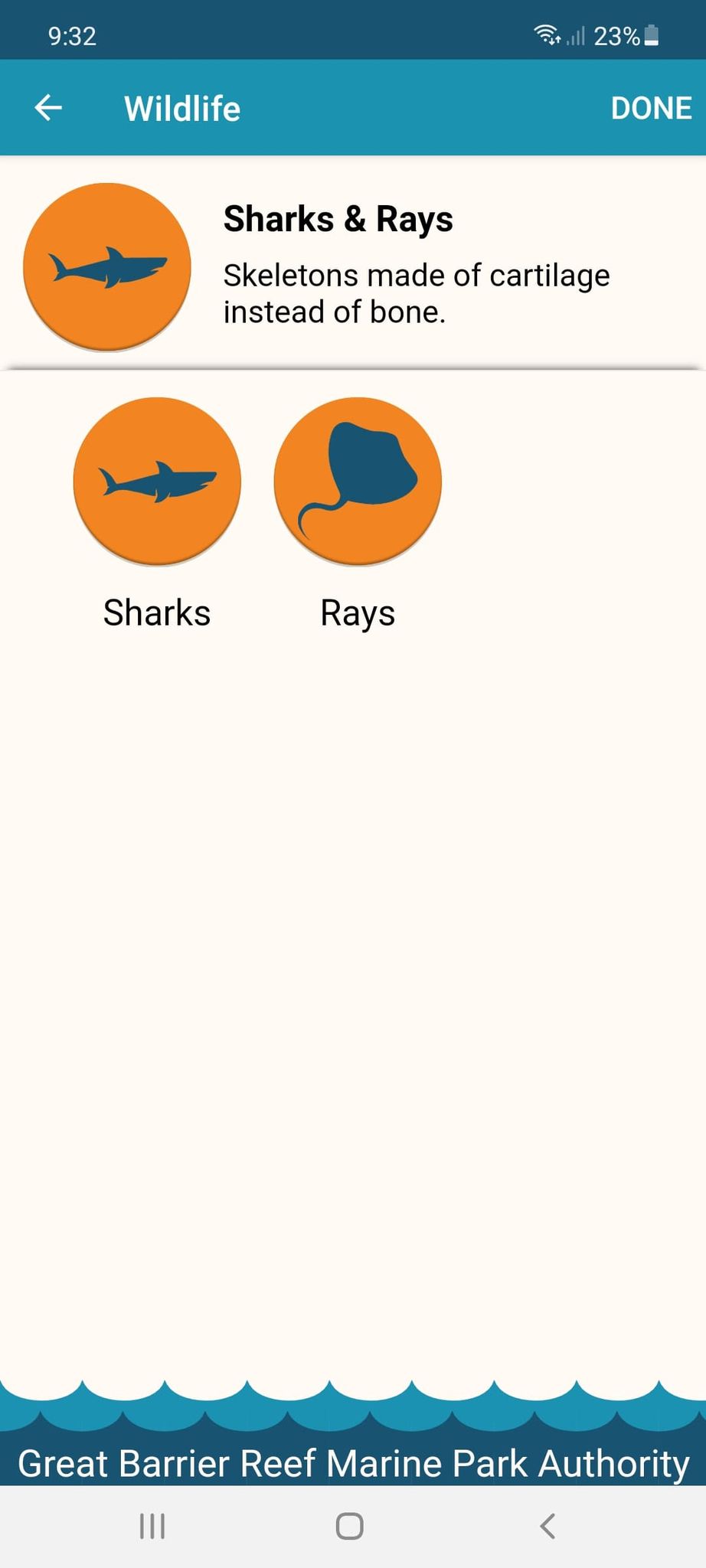 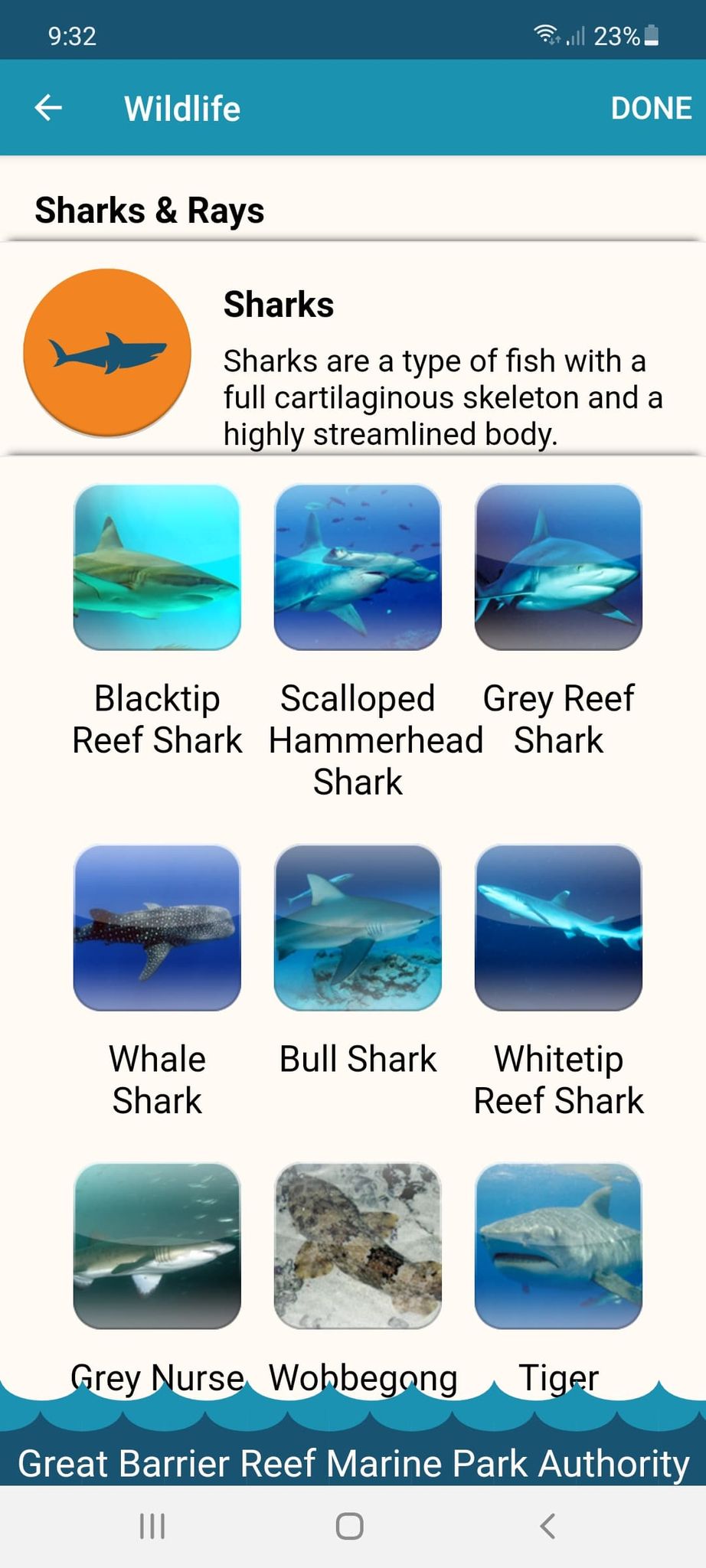 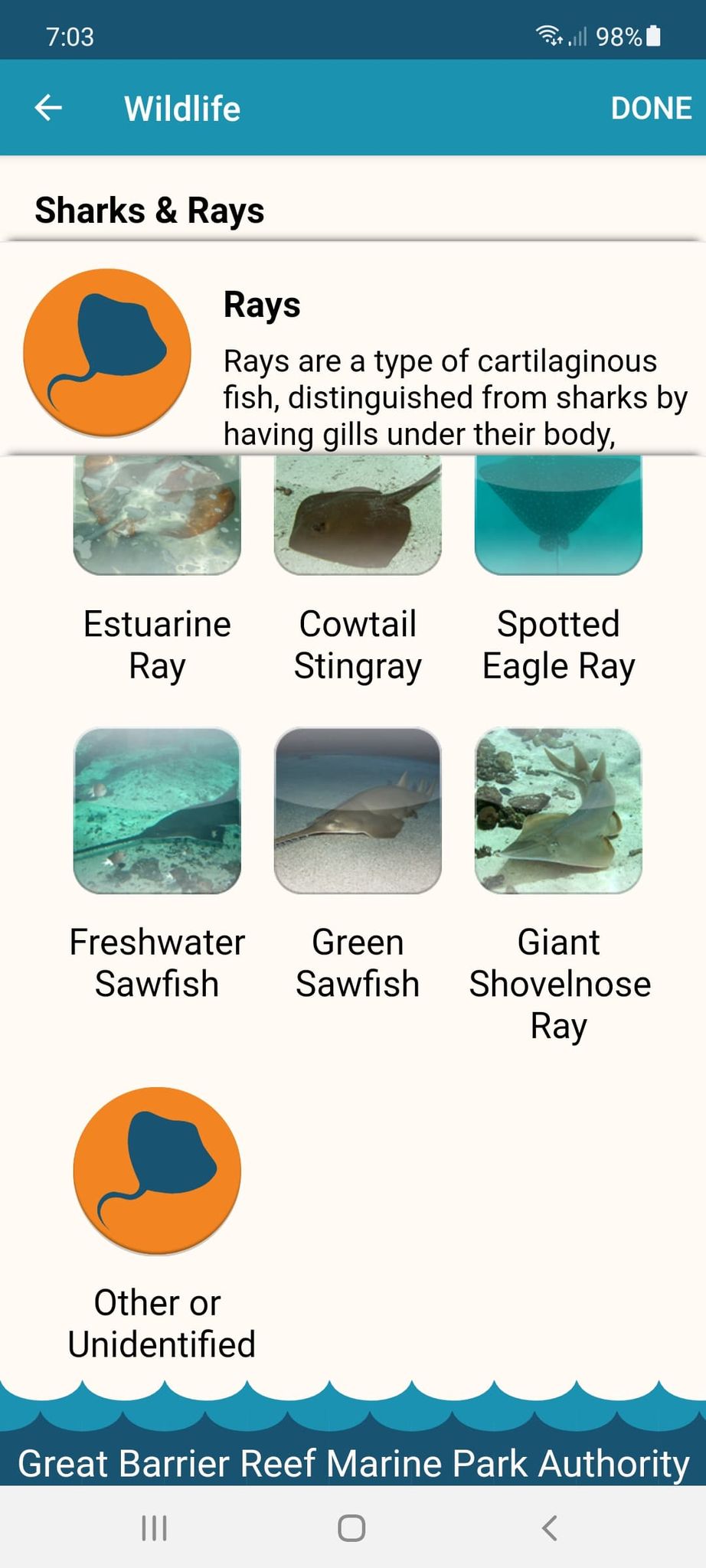 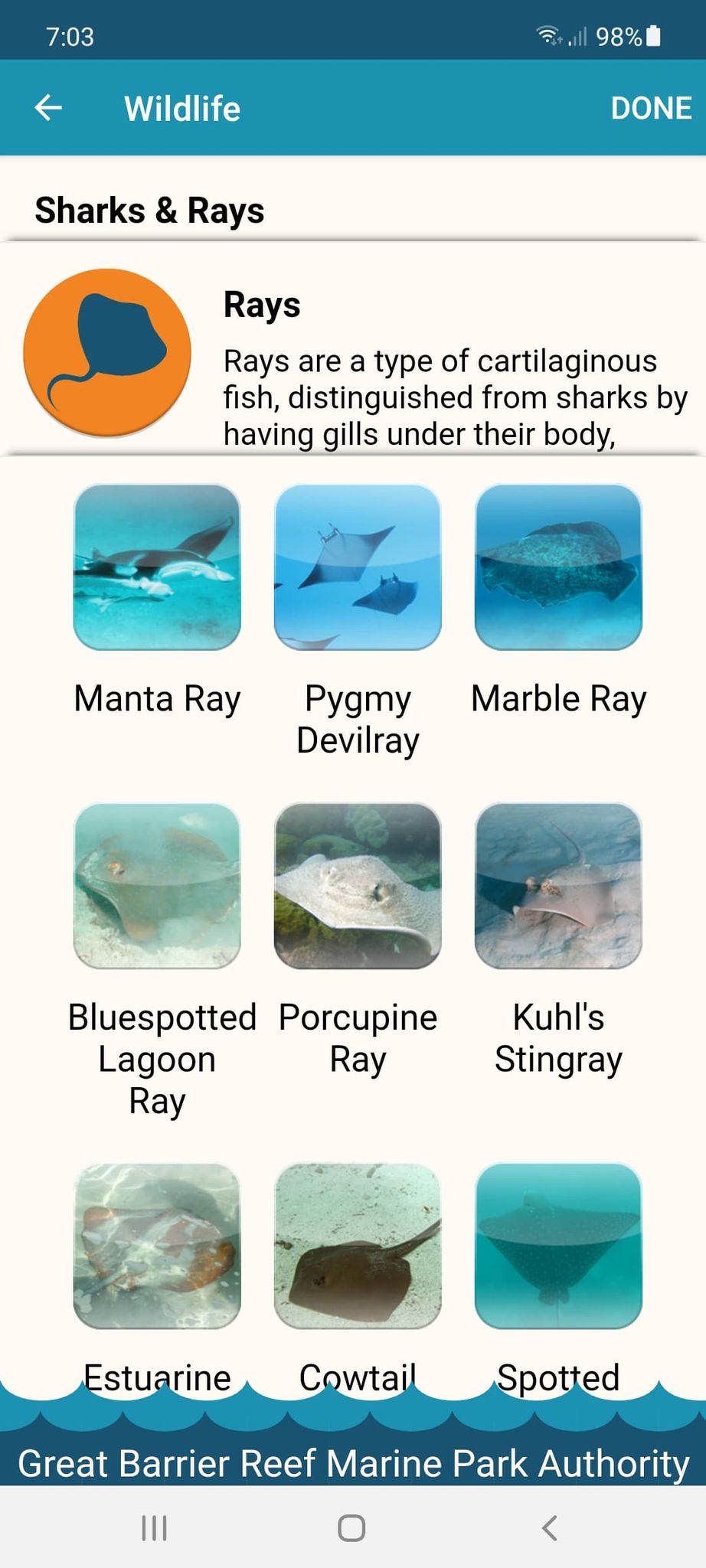 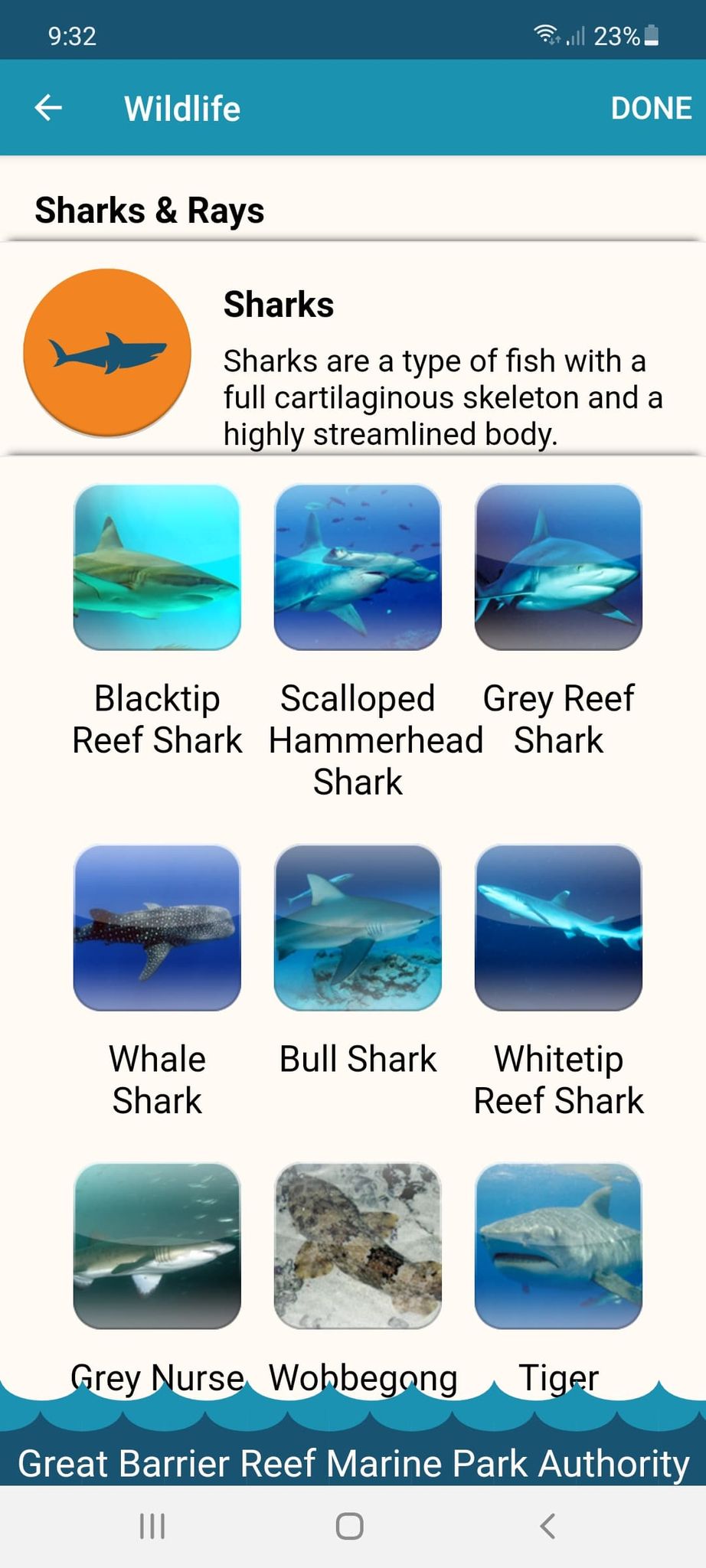 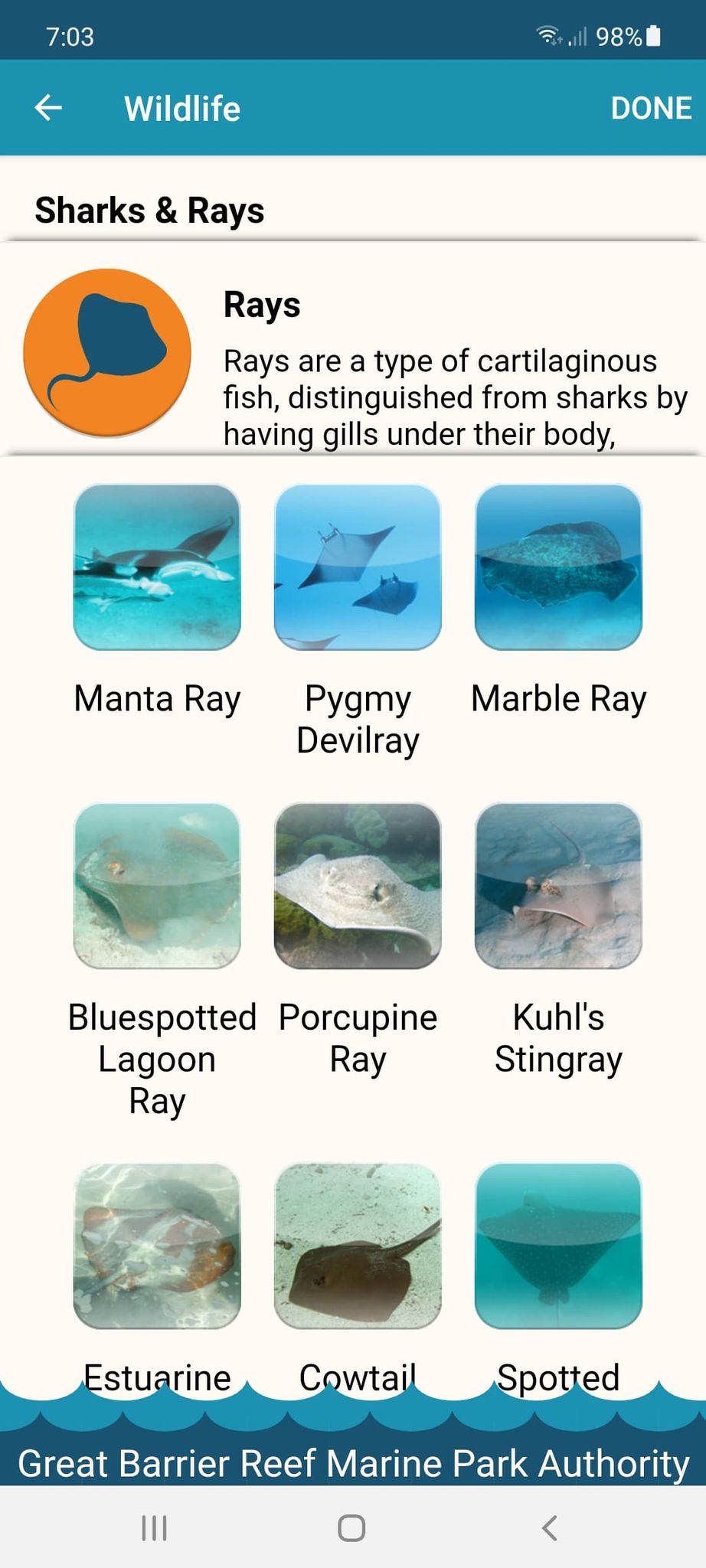 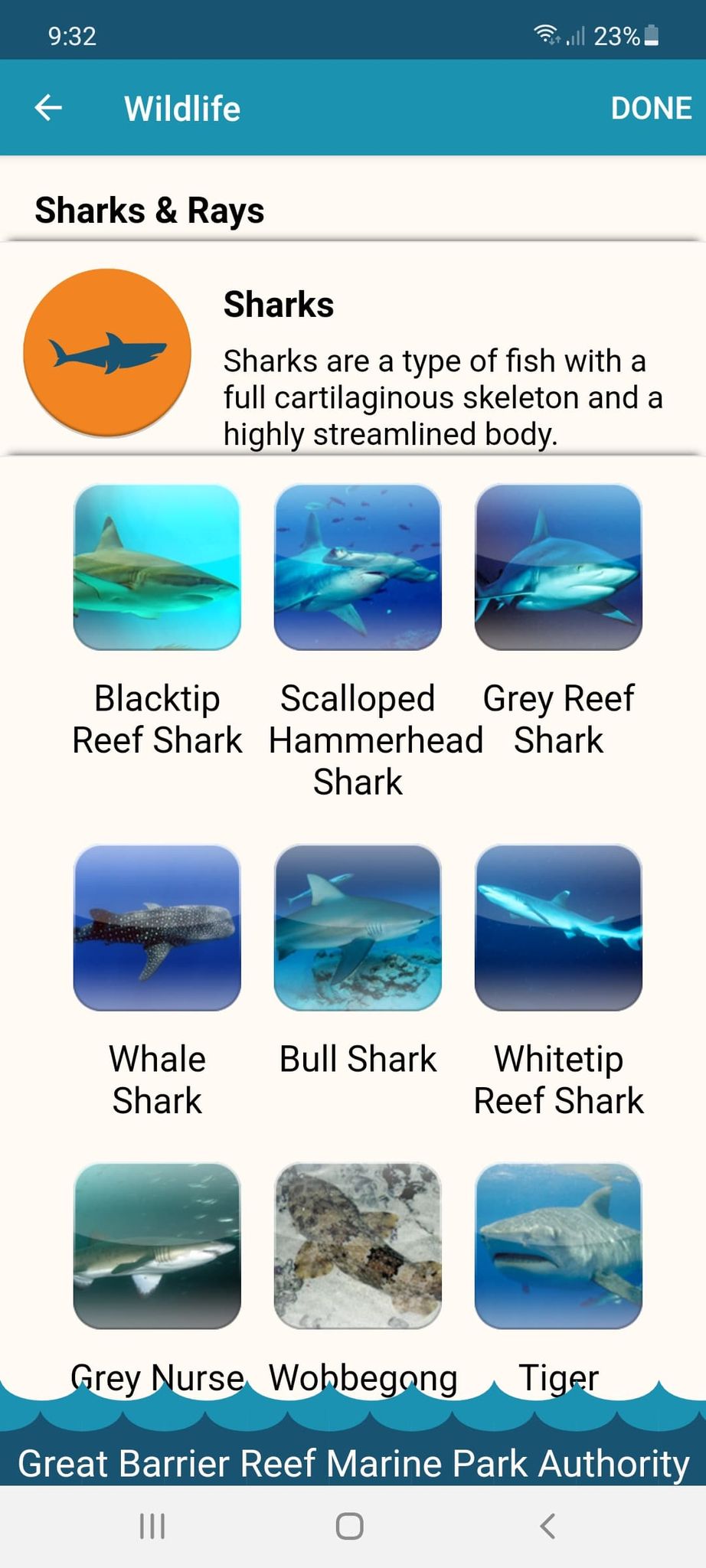 83
Fishes.
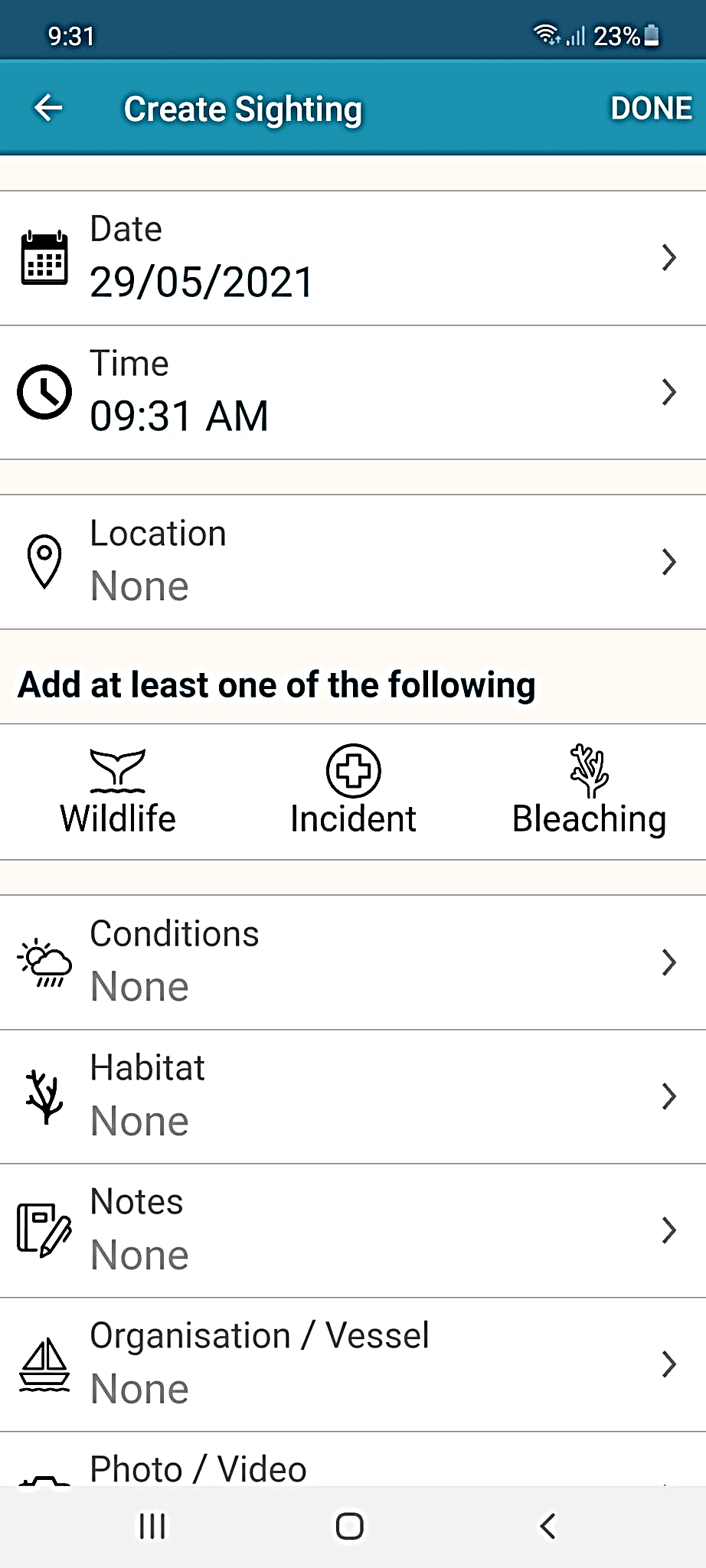 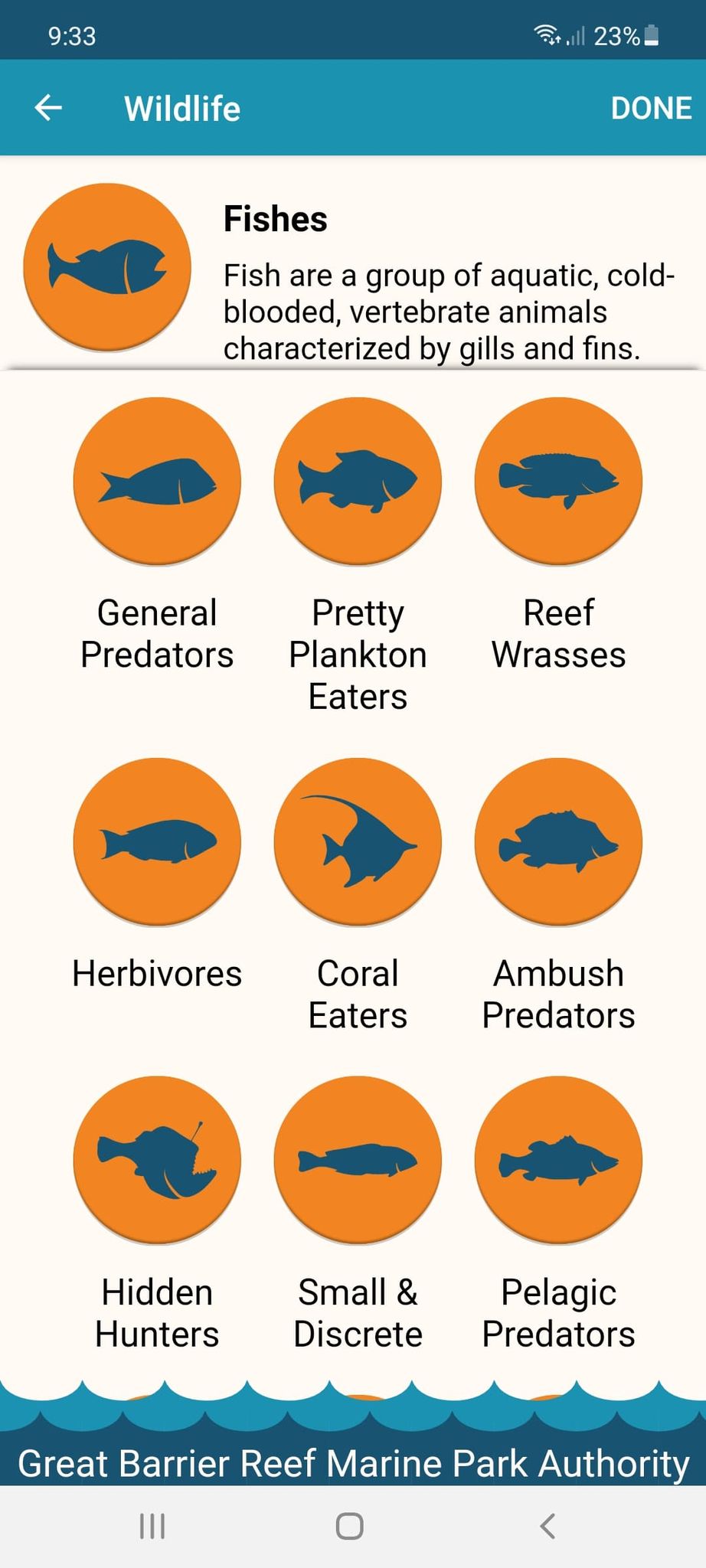 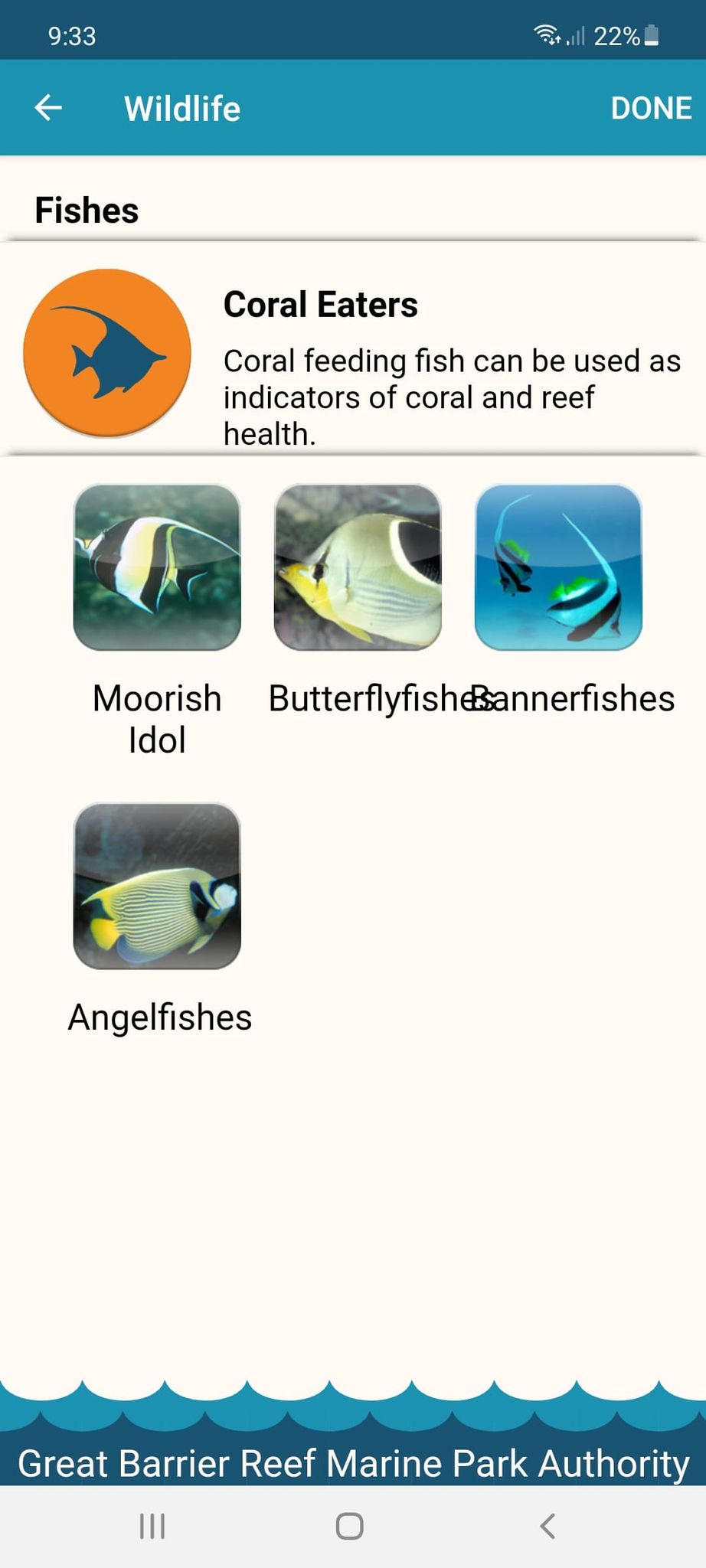 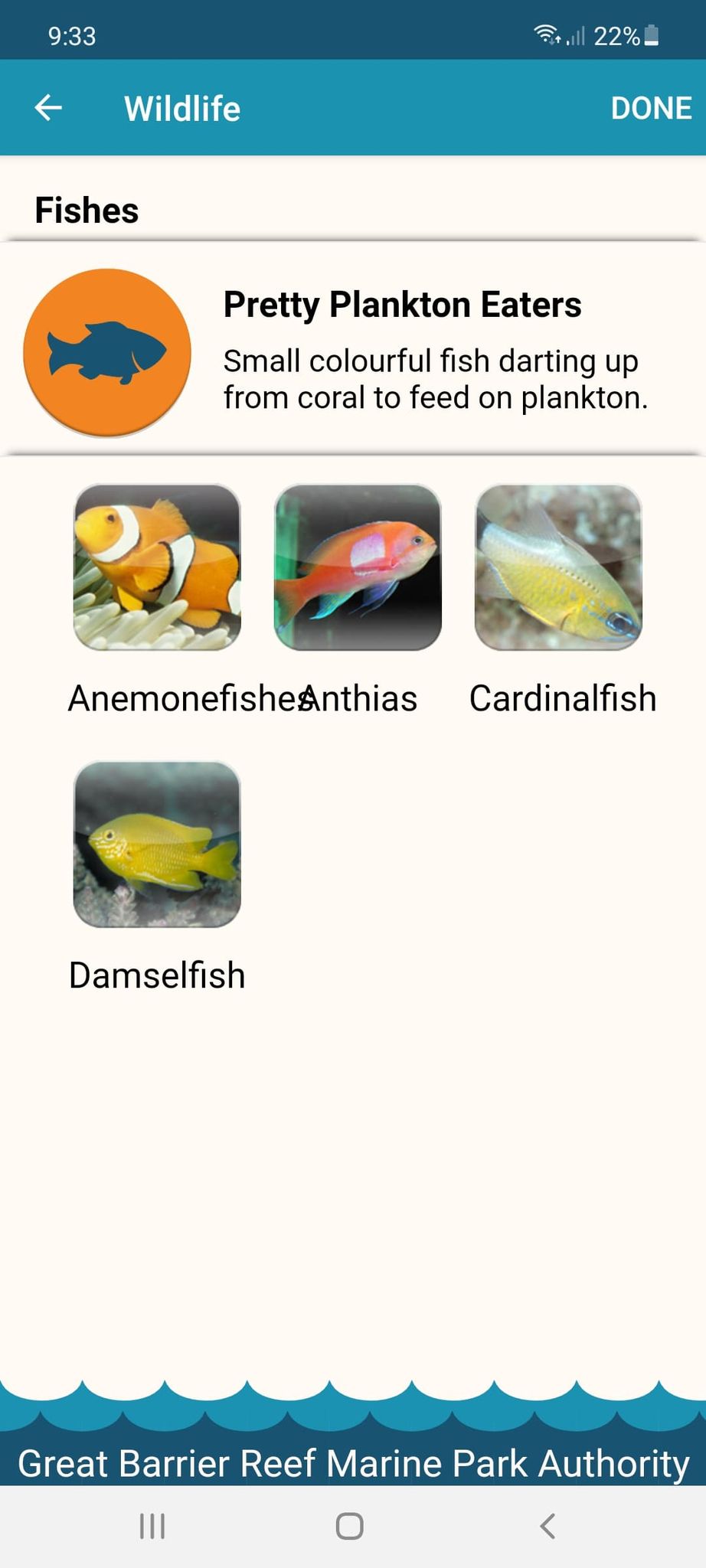 84
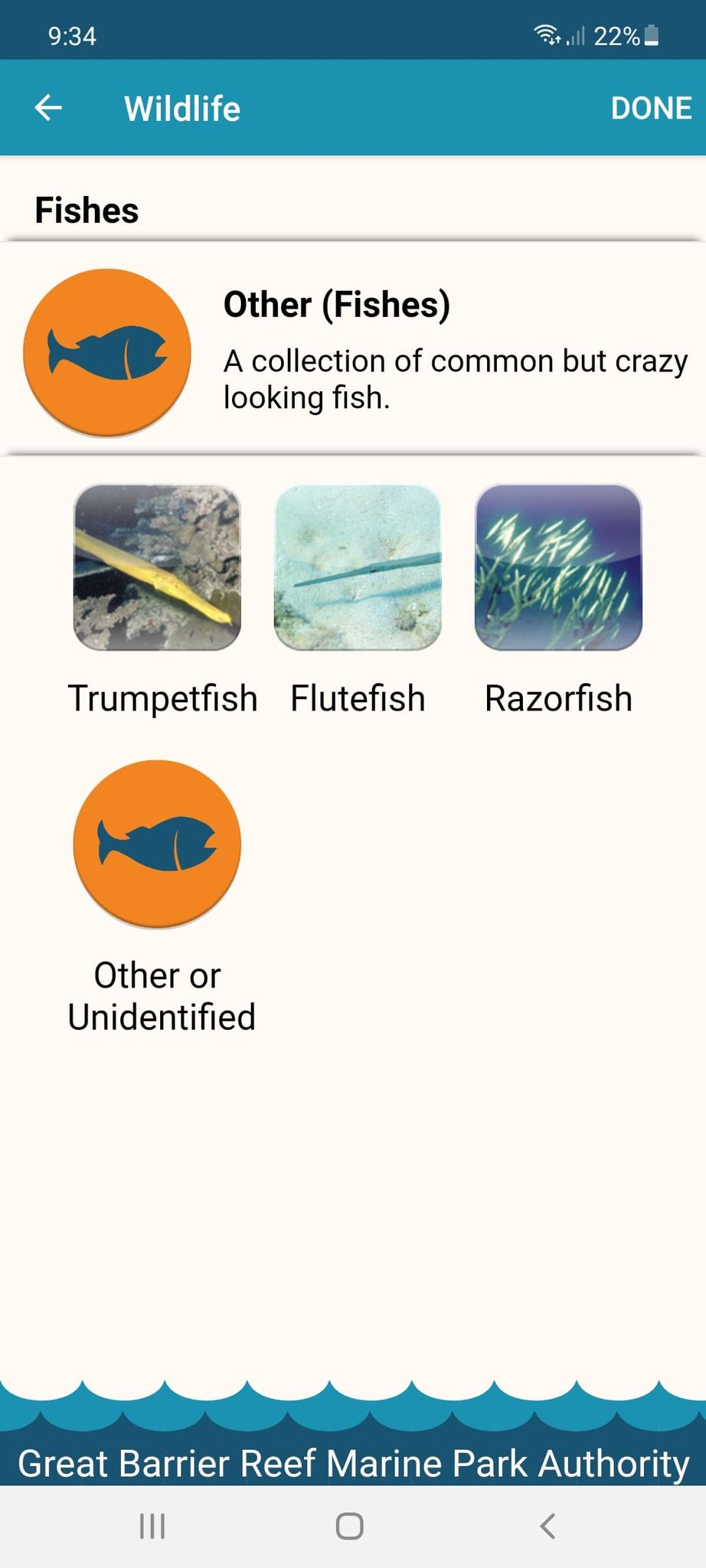 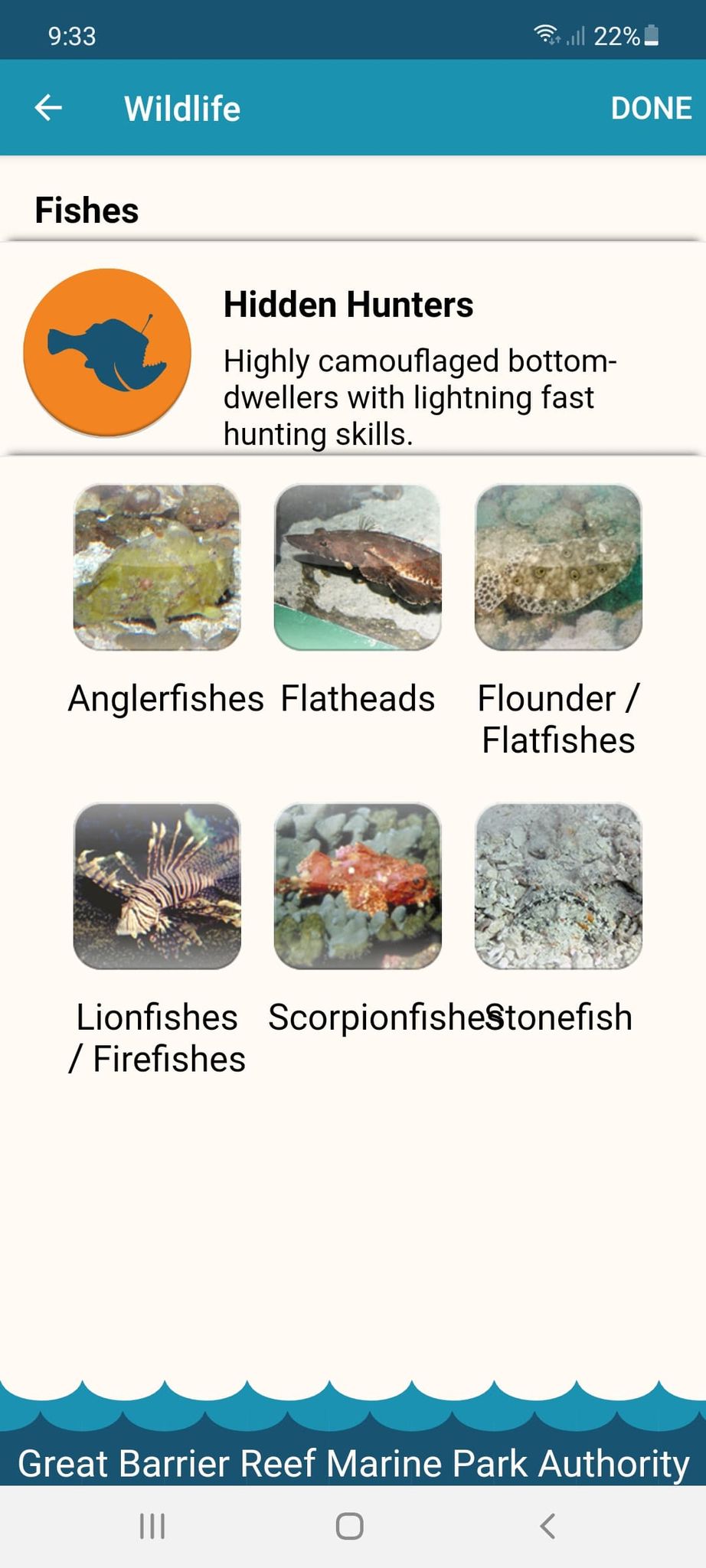 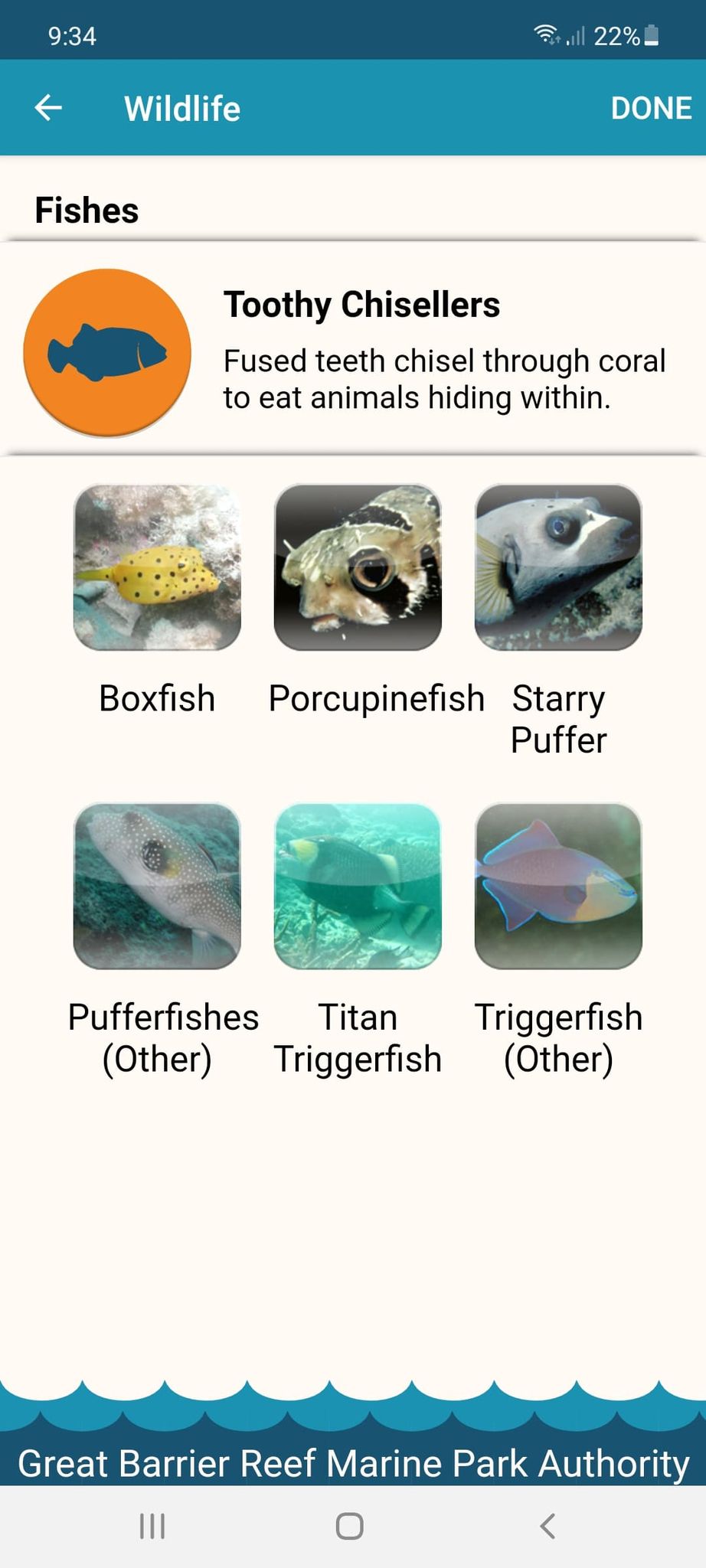 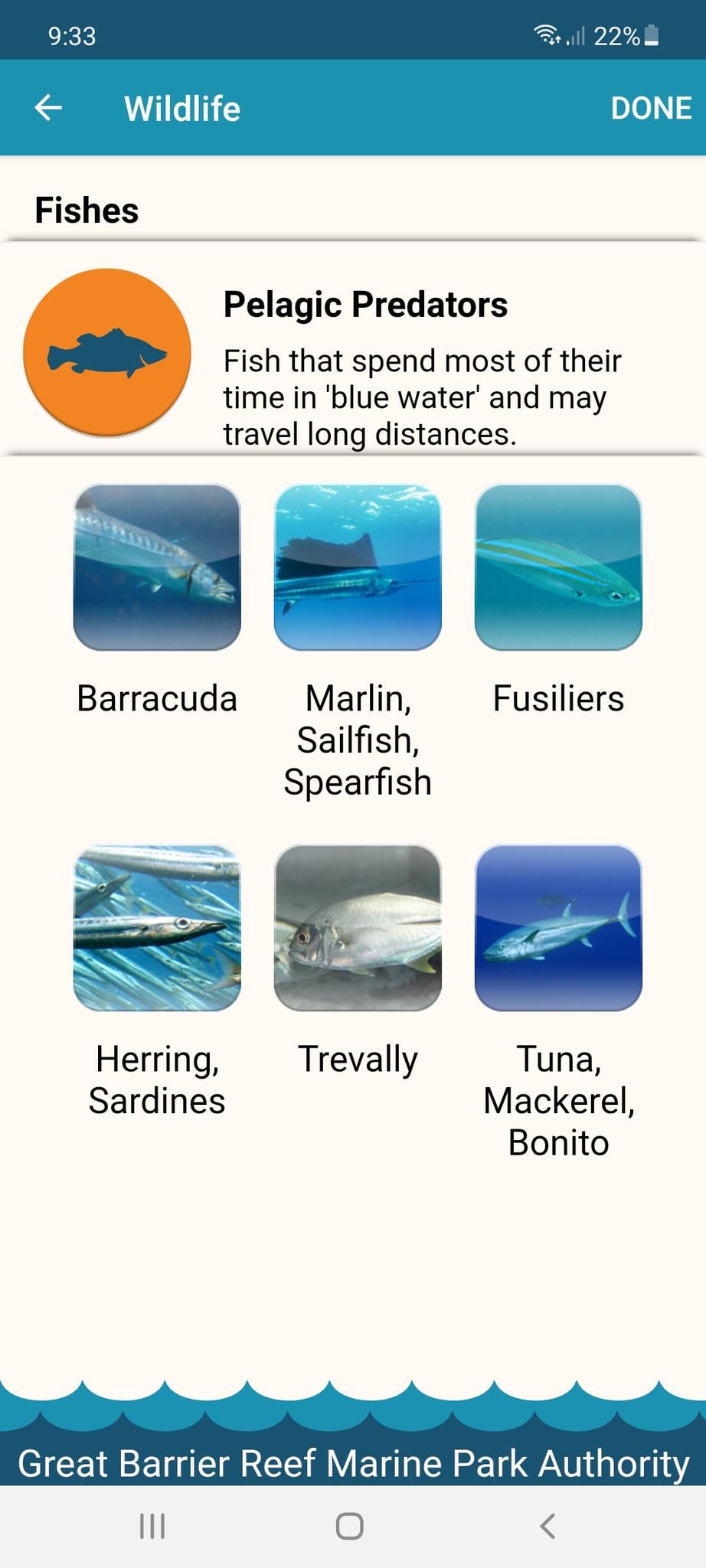 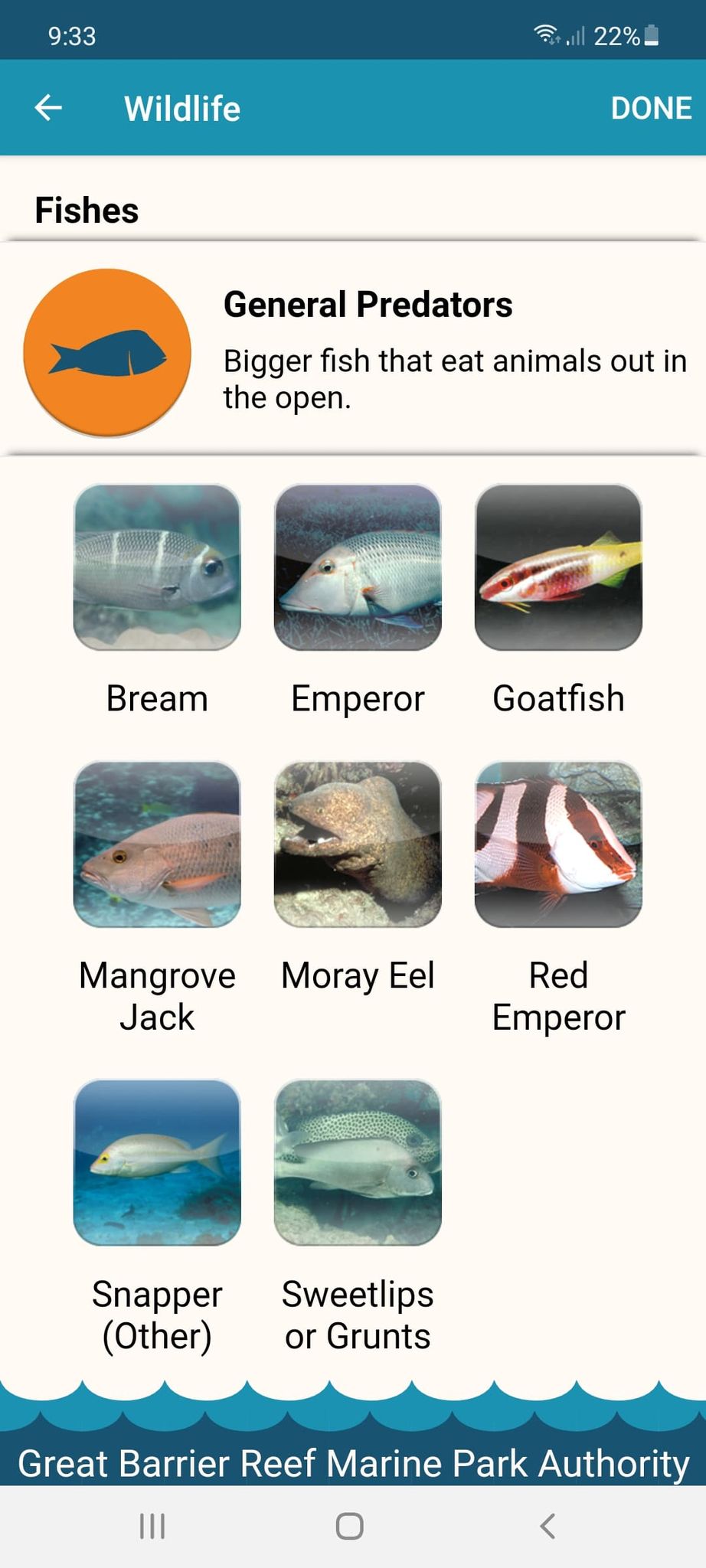 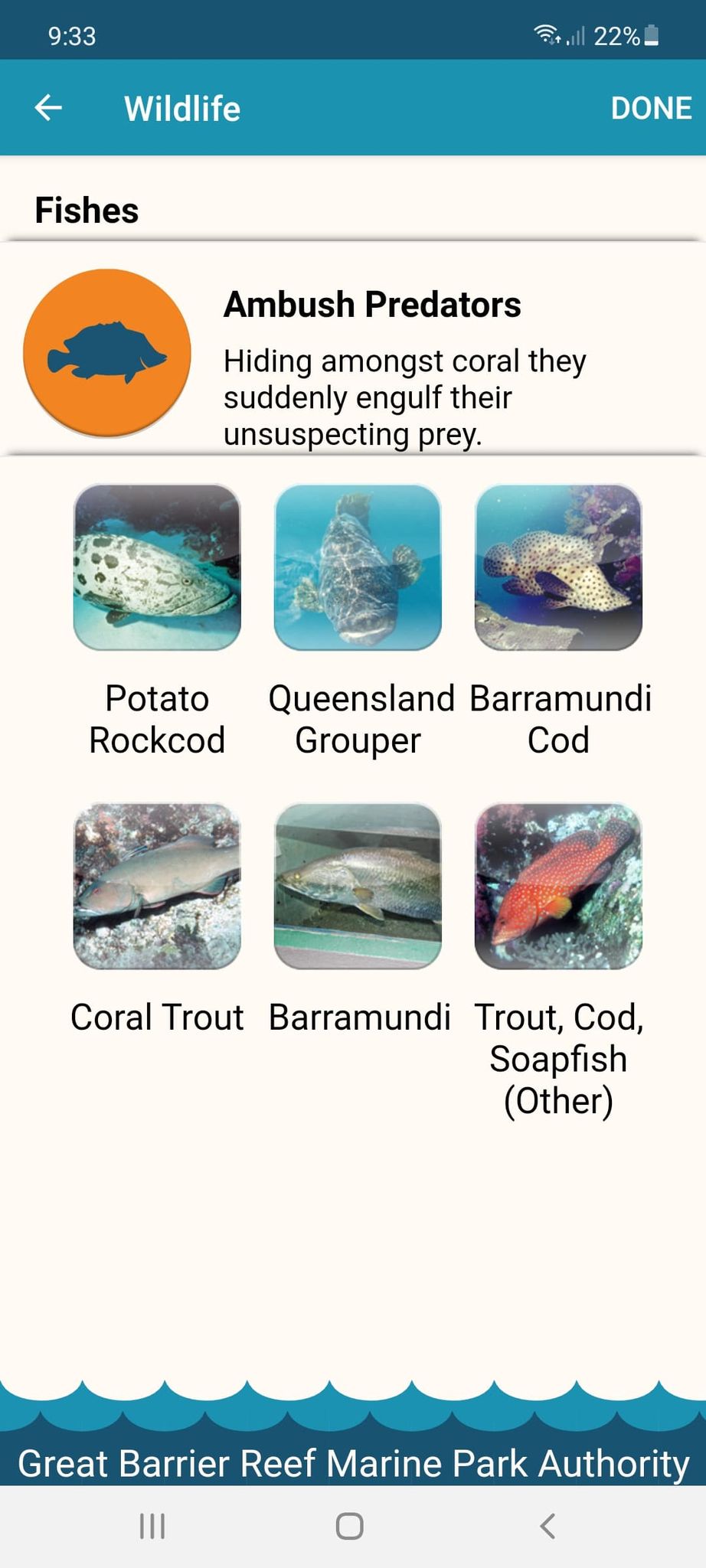 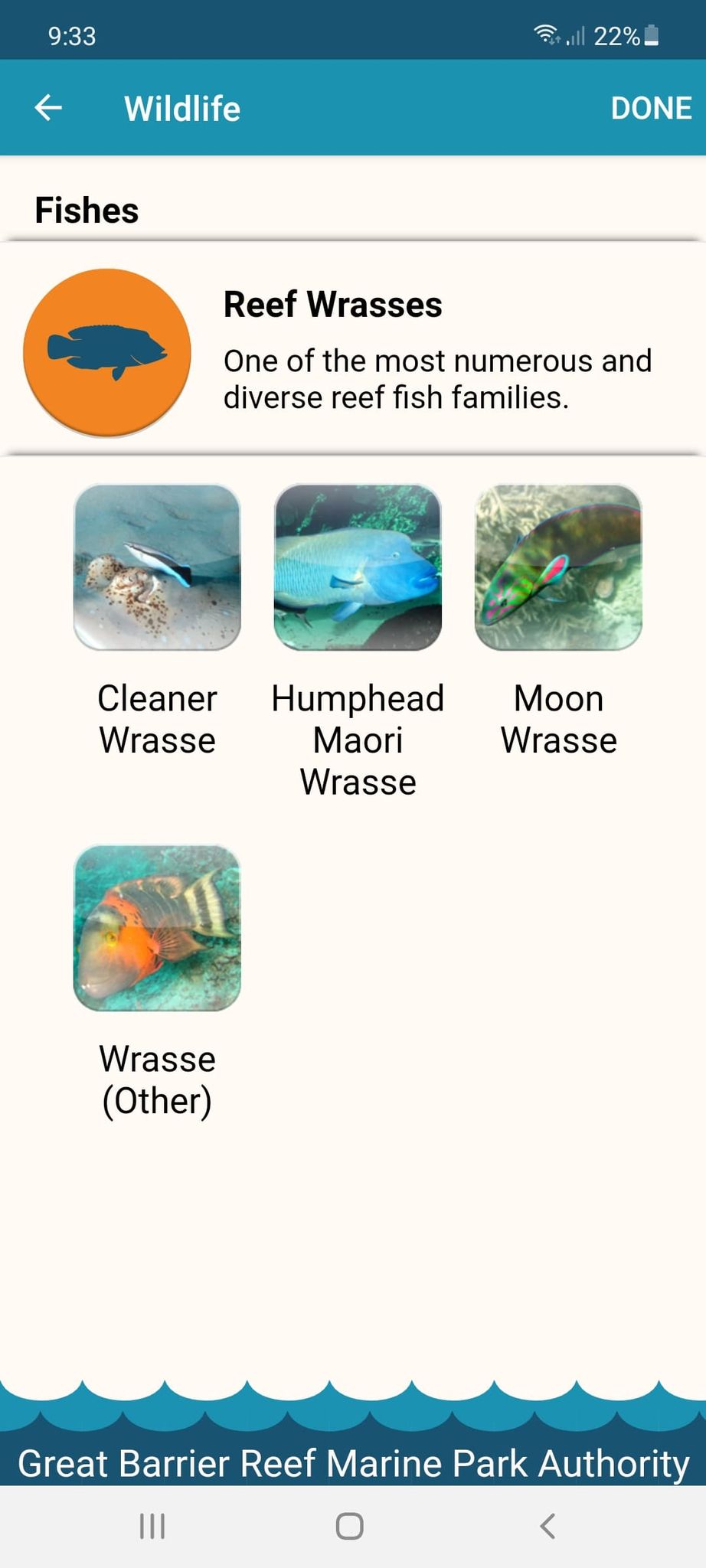 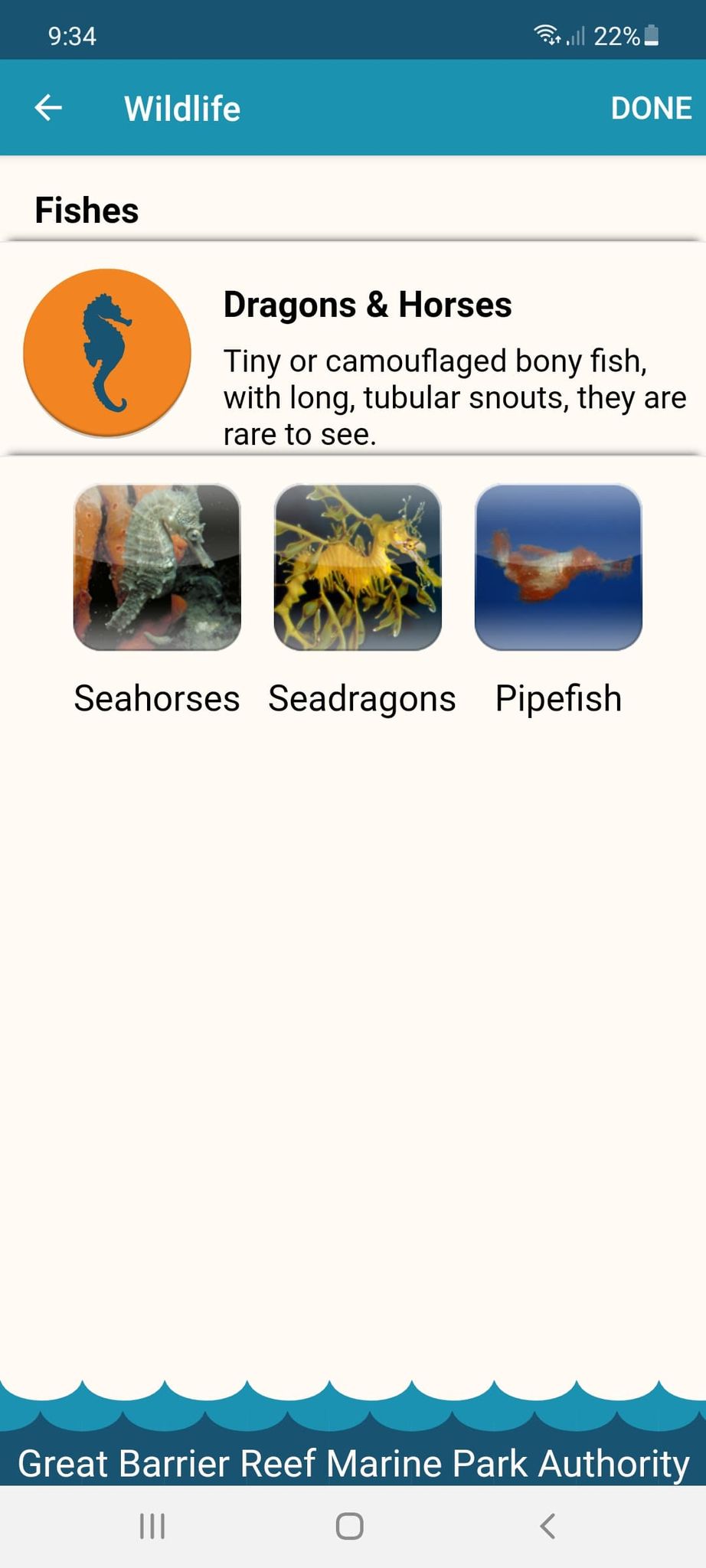 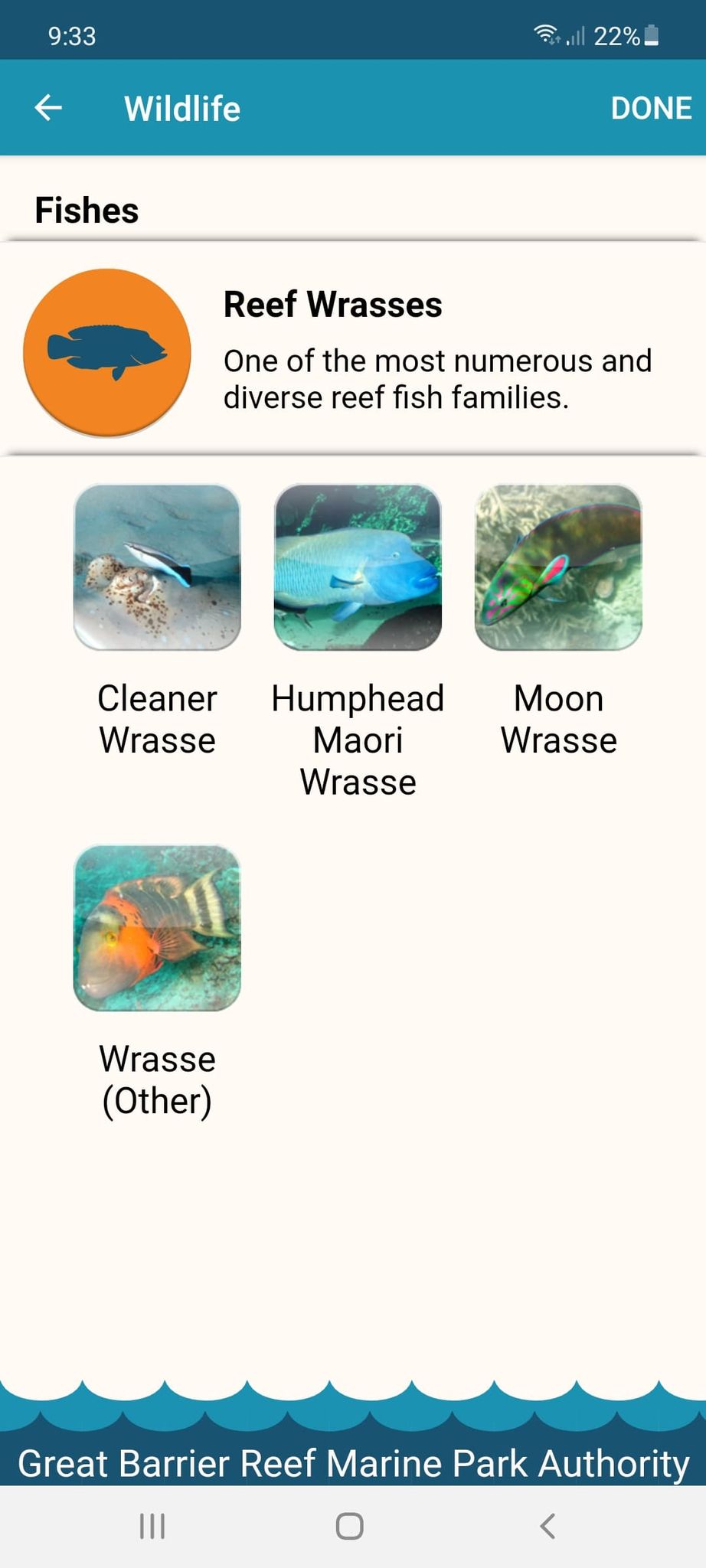 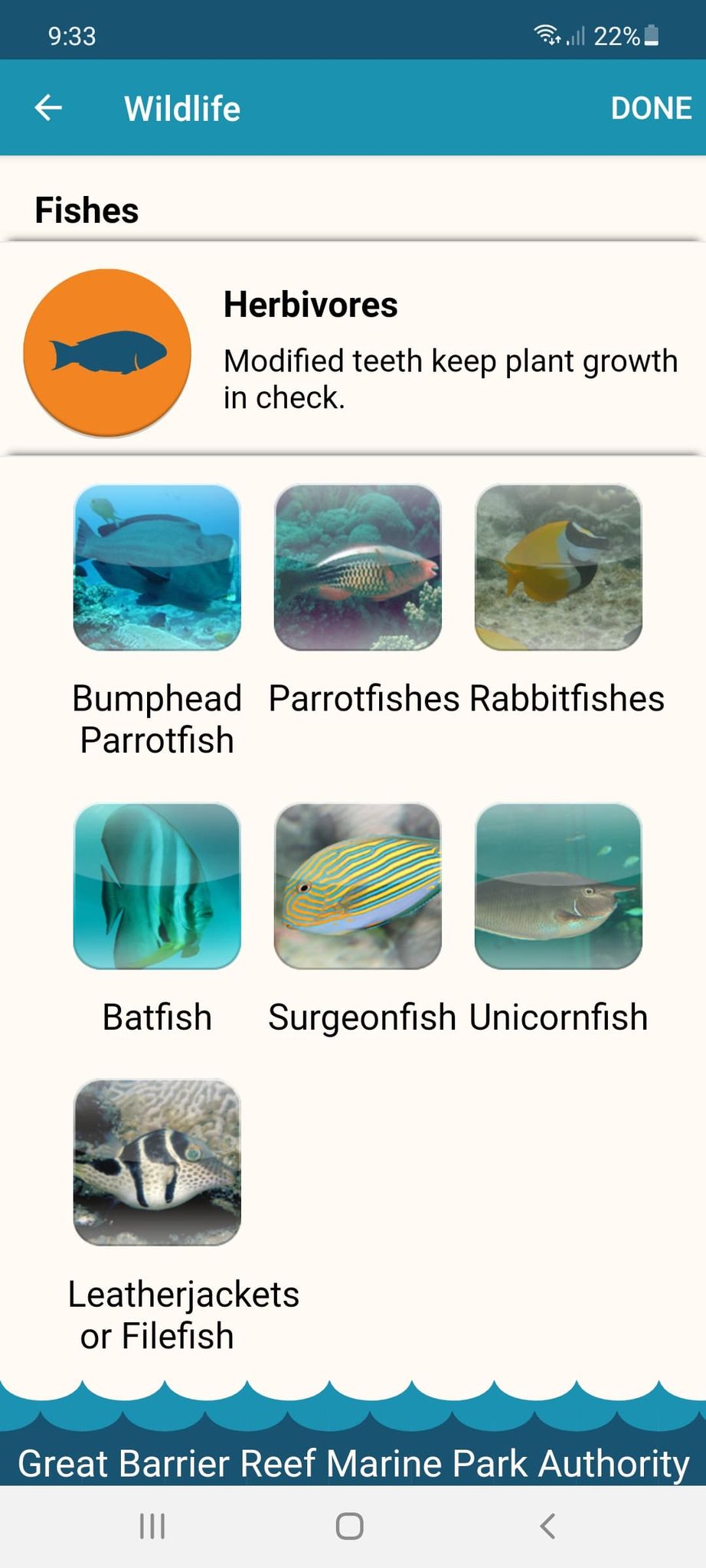 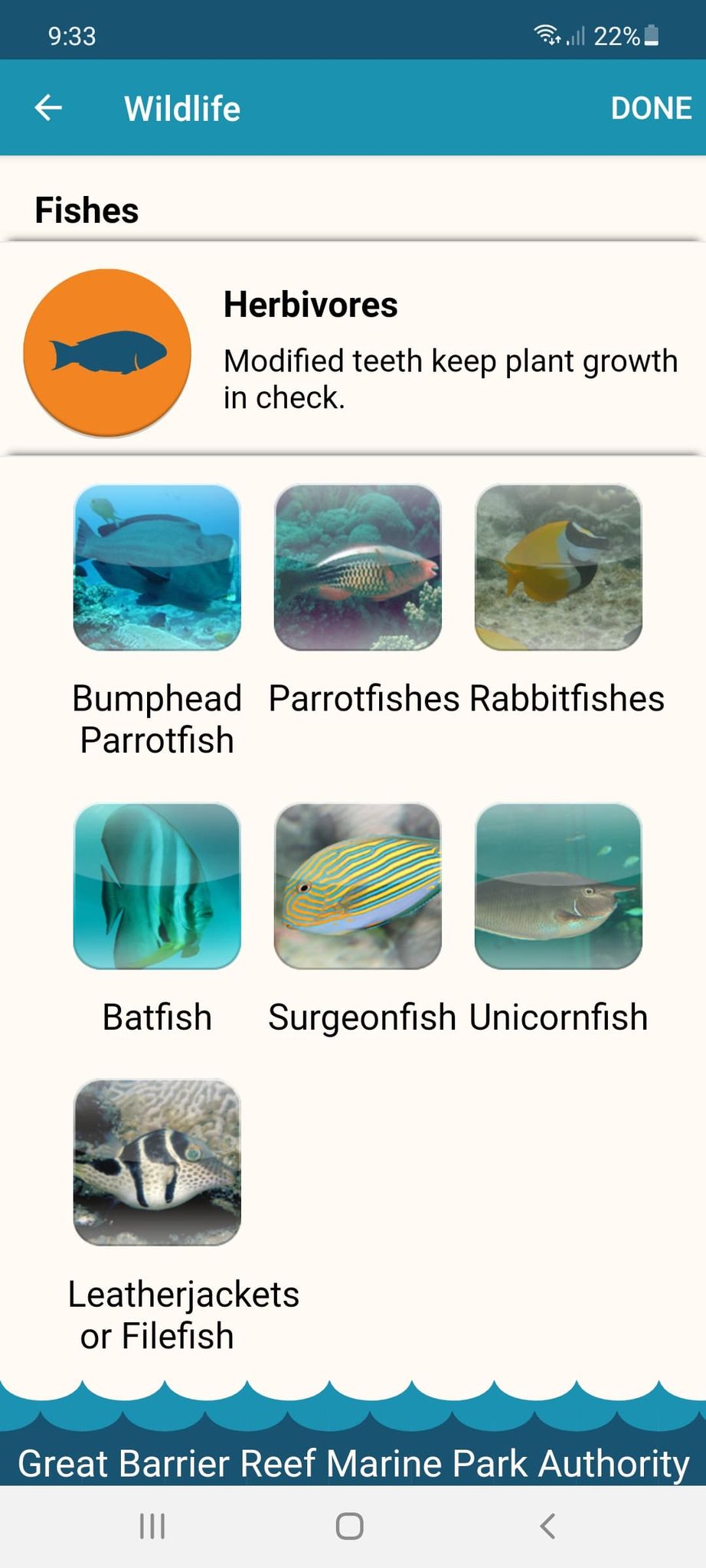 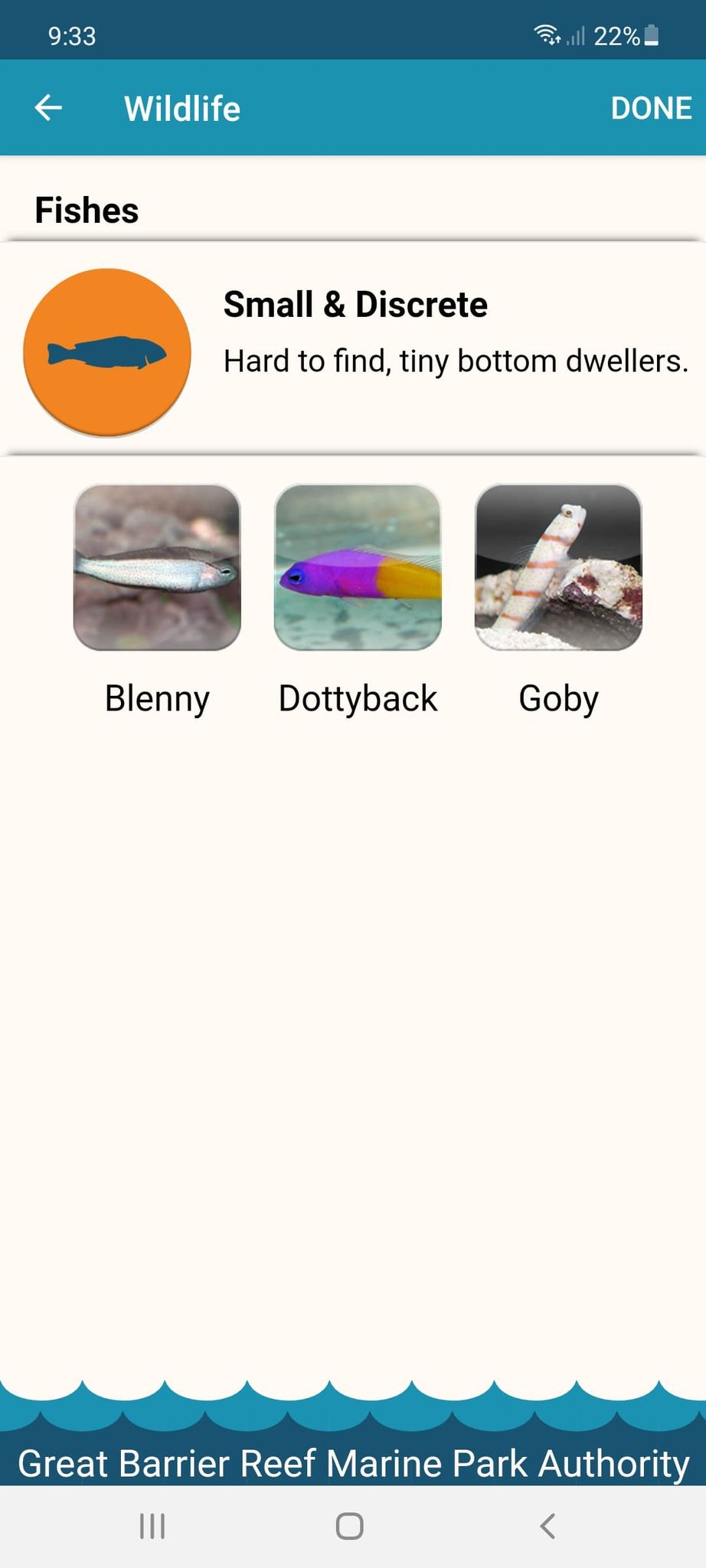 Birds.
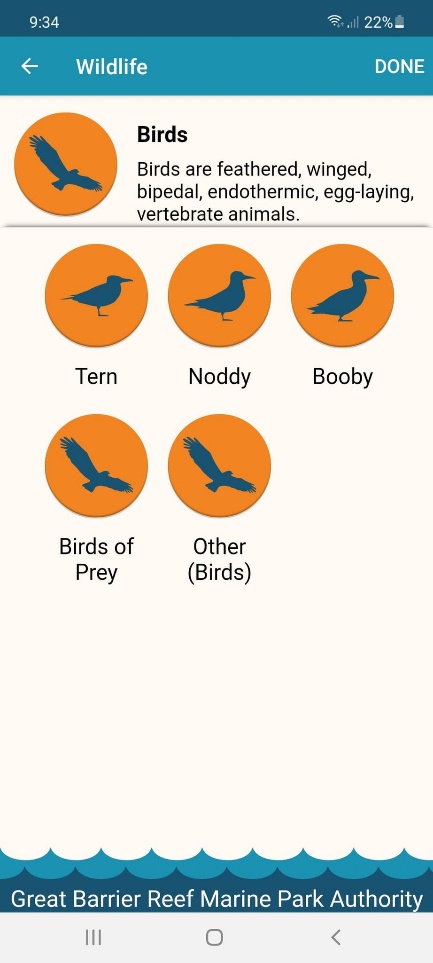 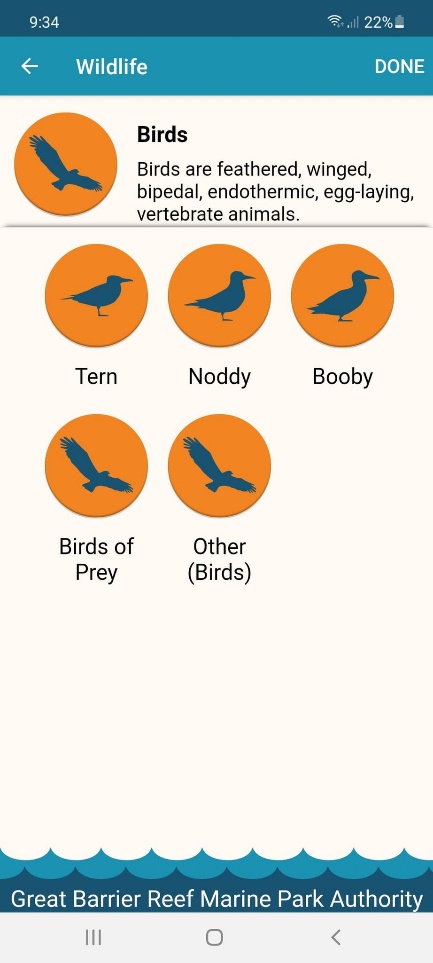 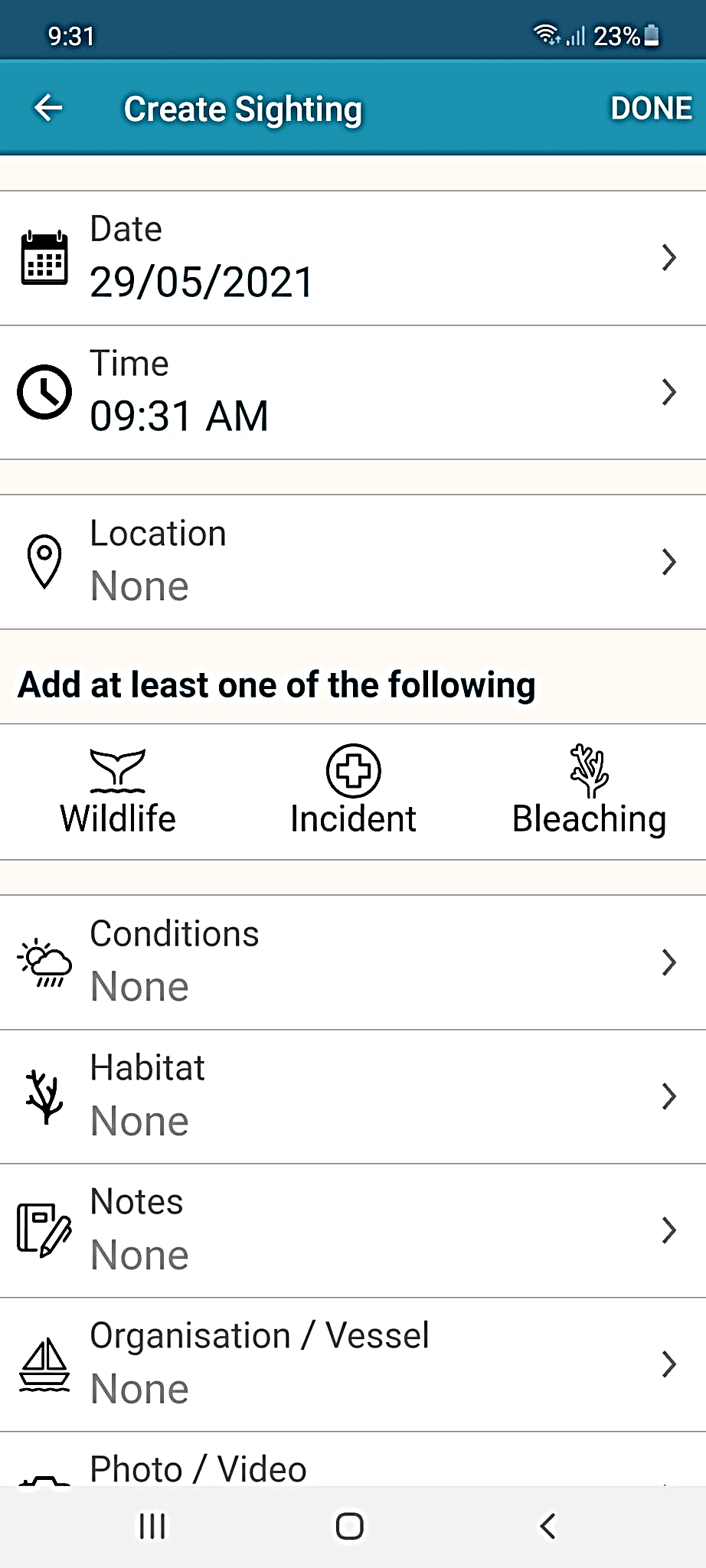 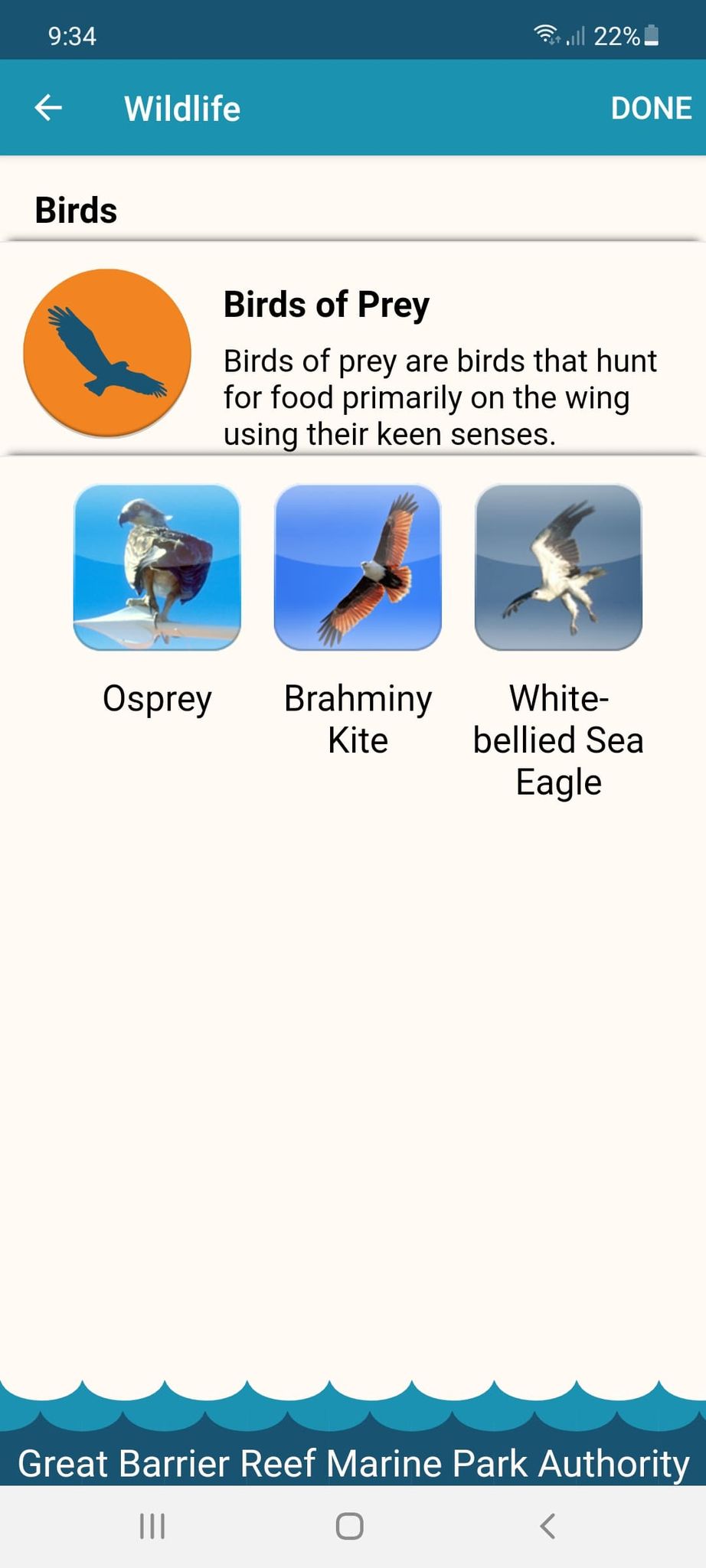 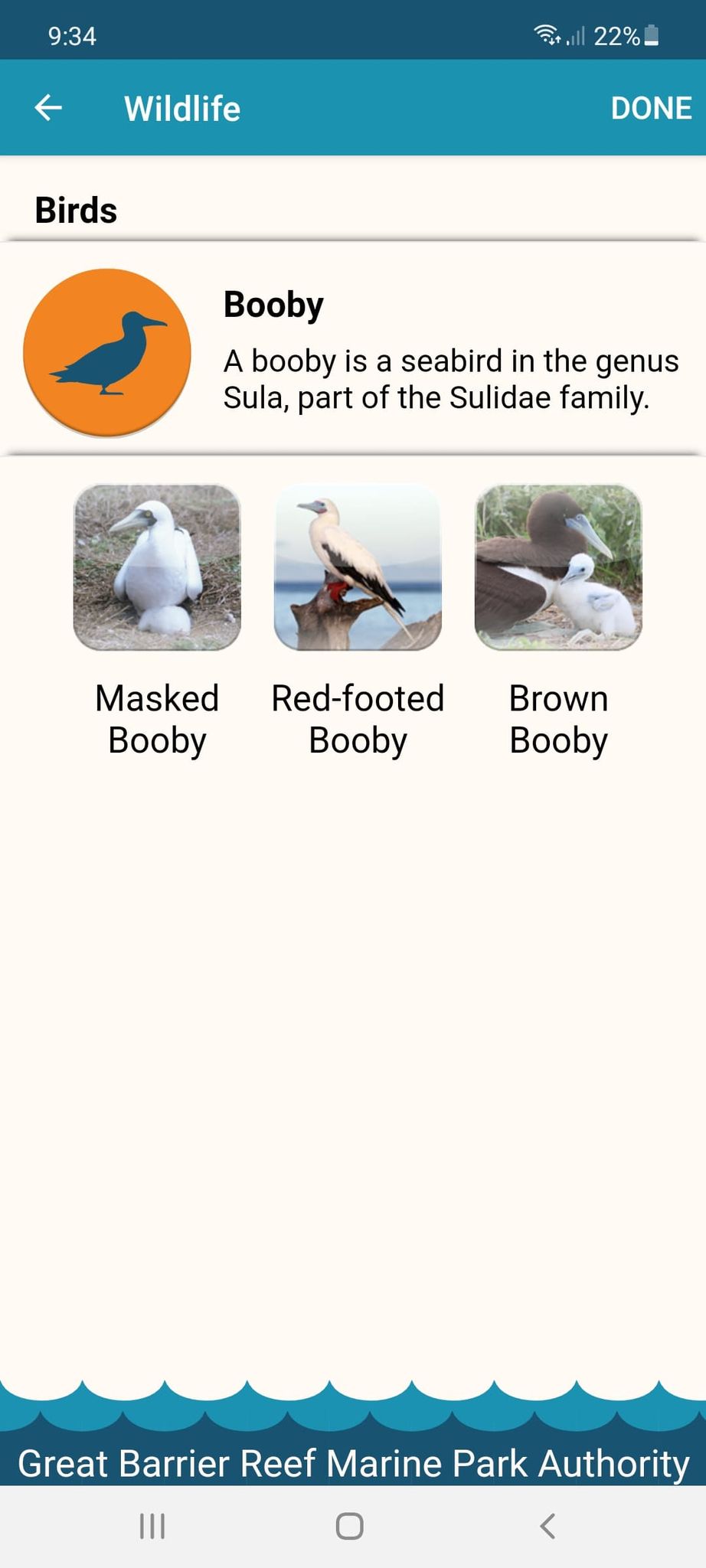 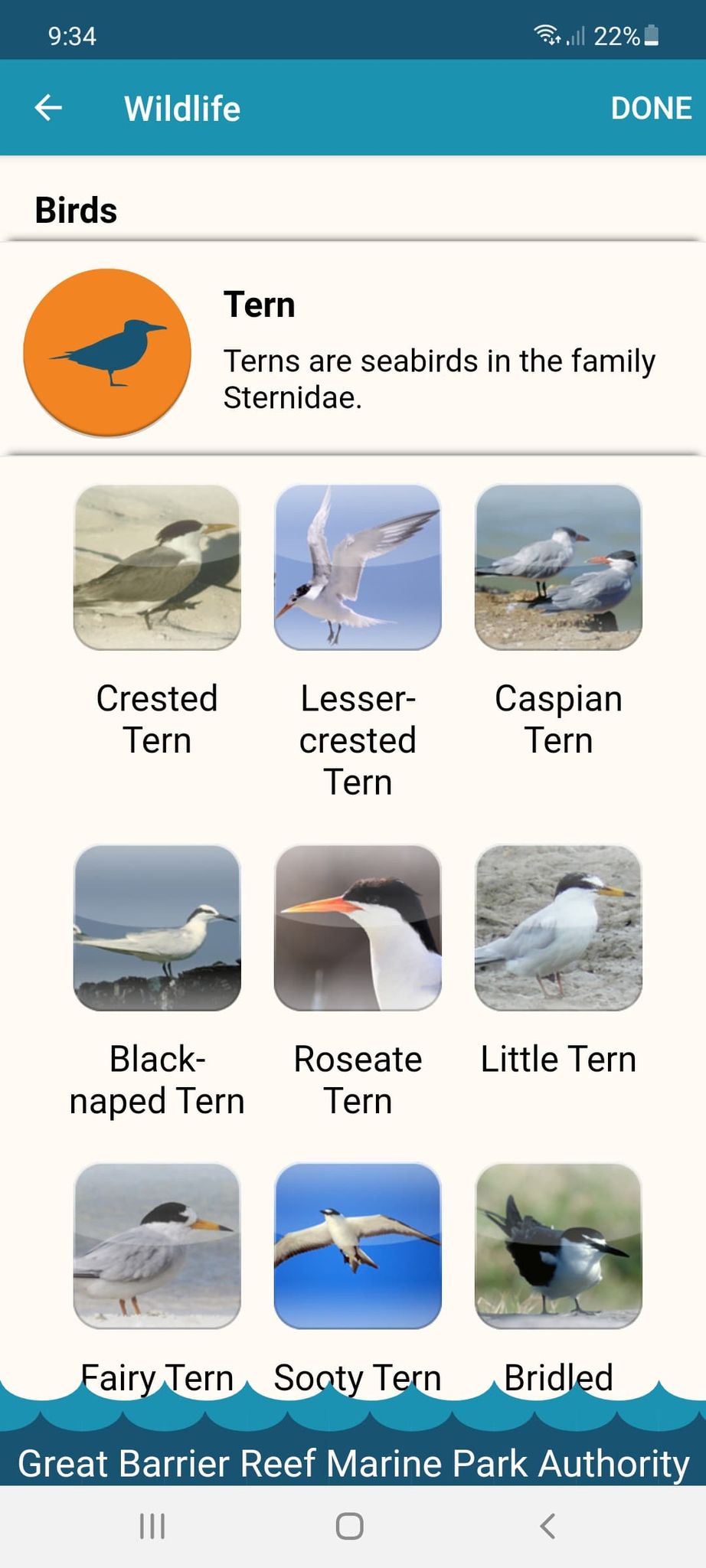 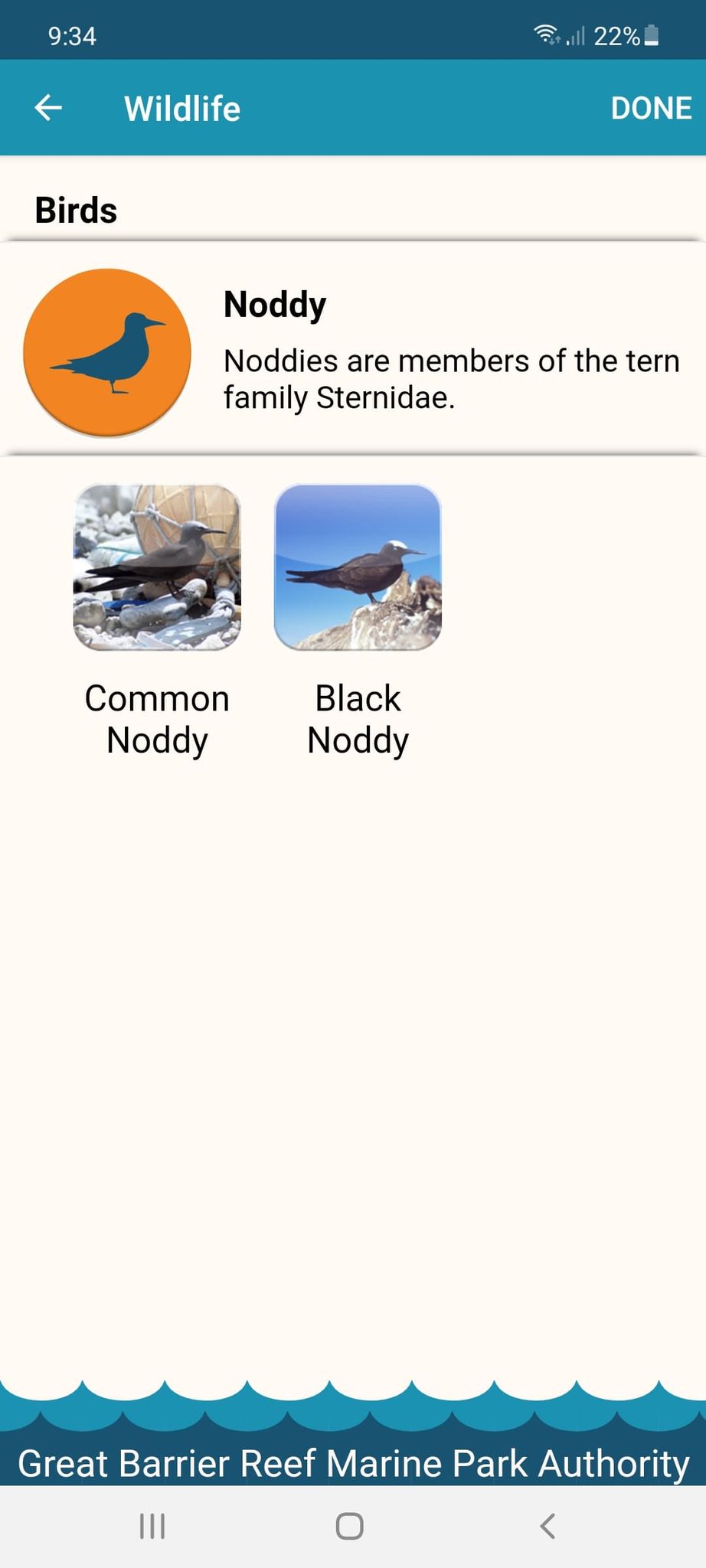 86
Invertebrates.
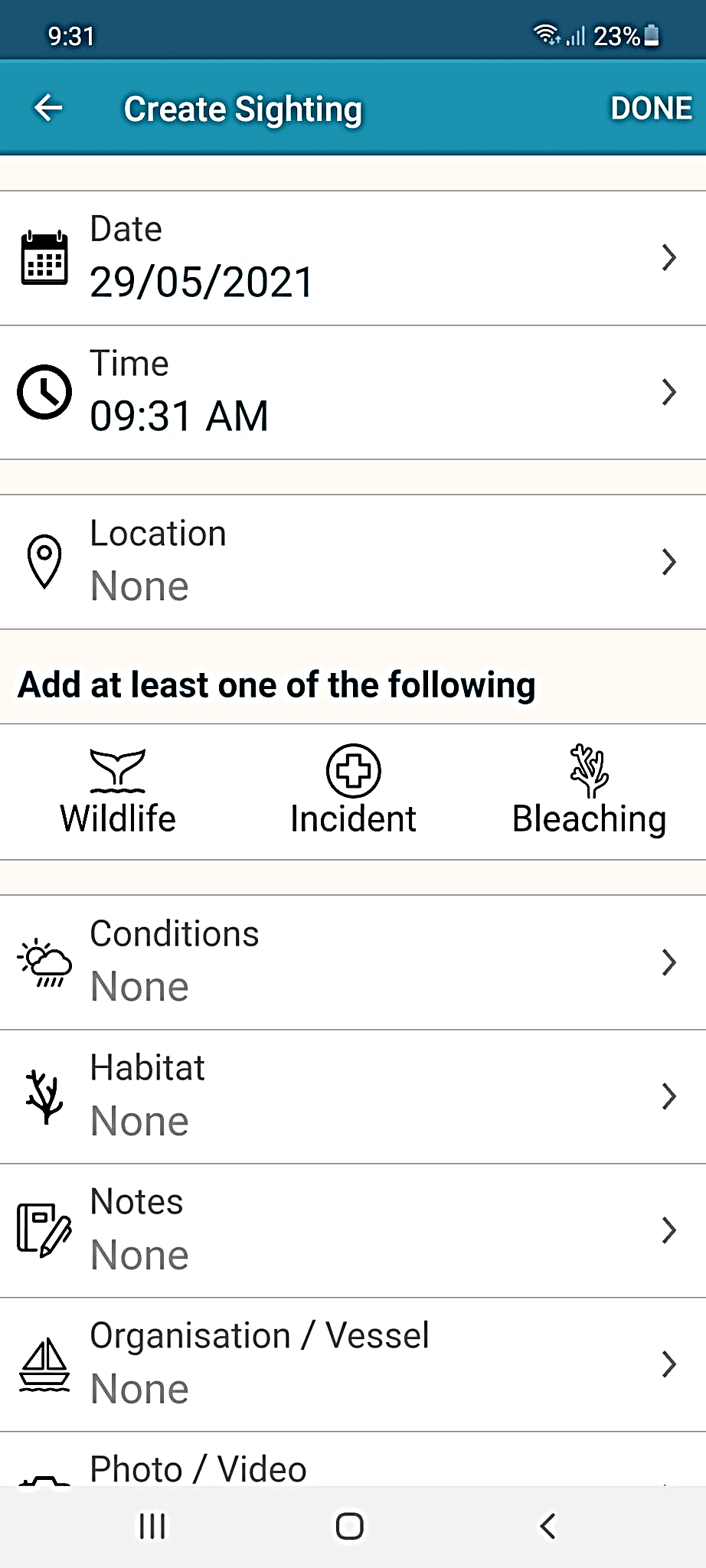 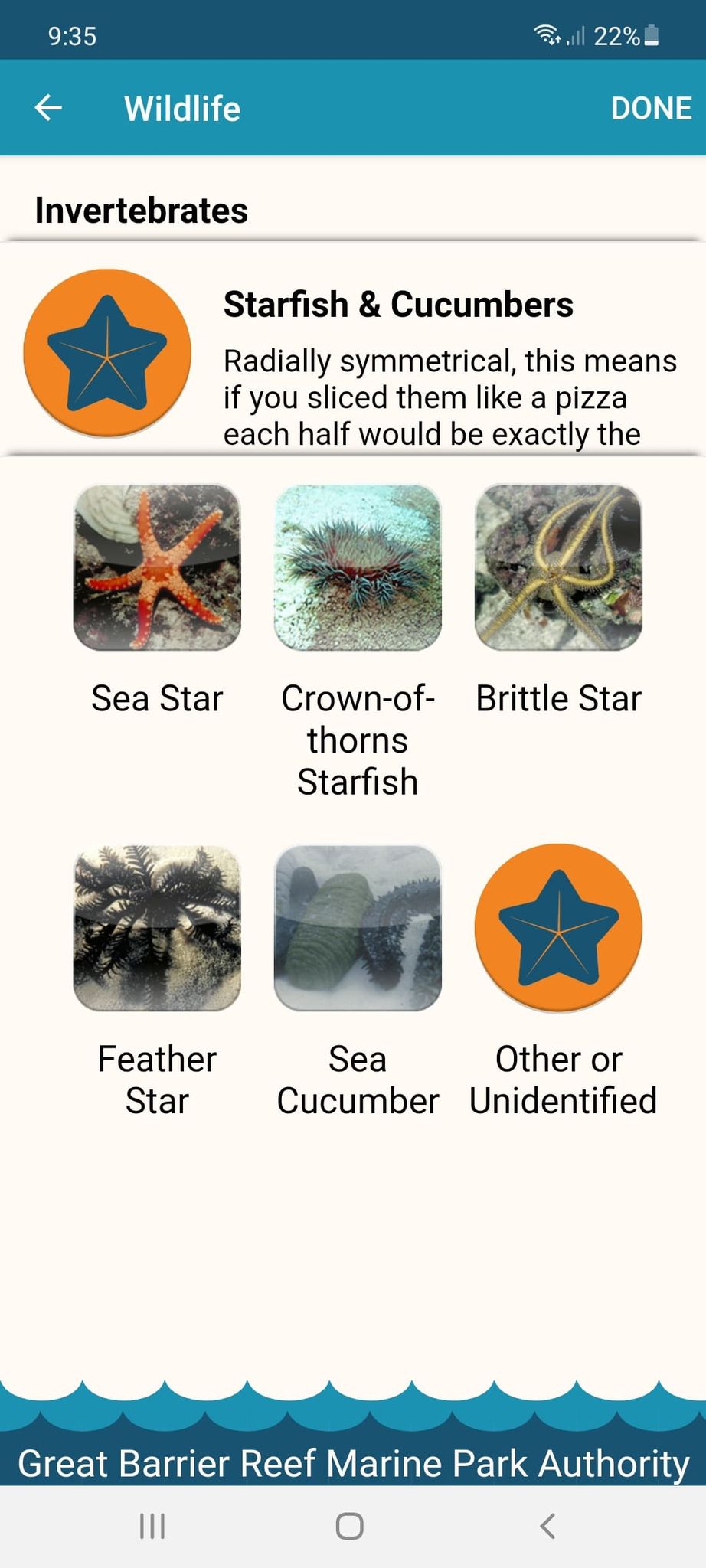 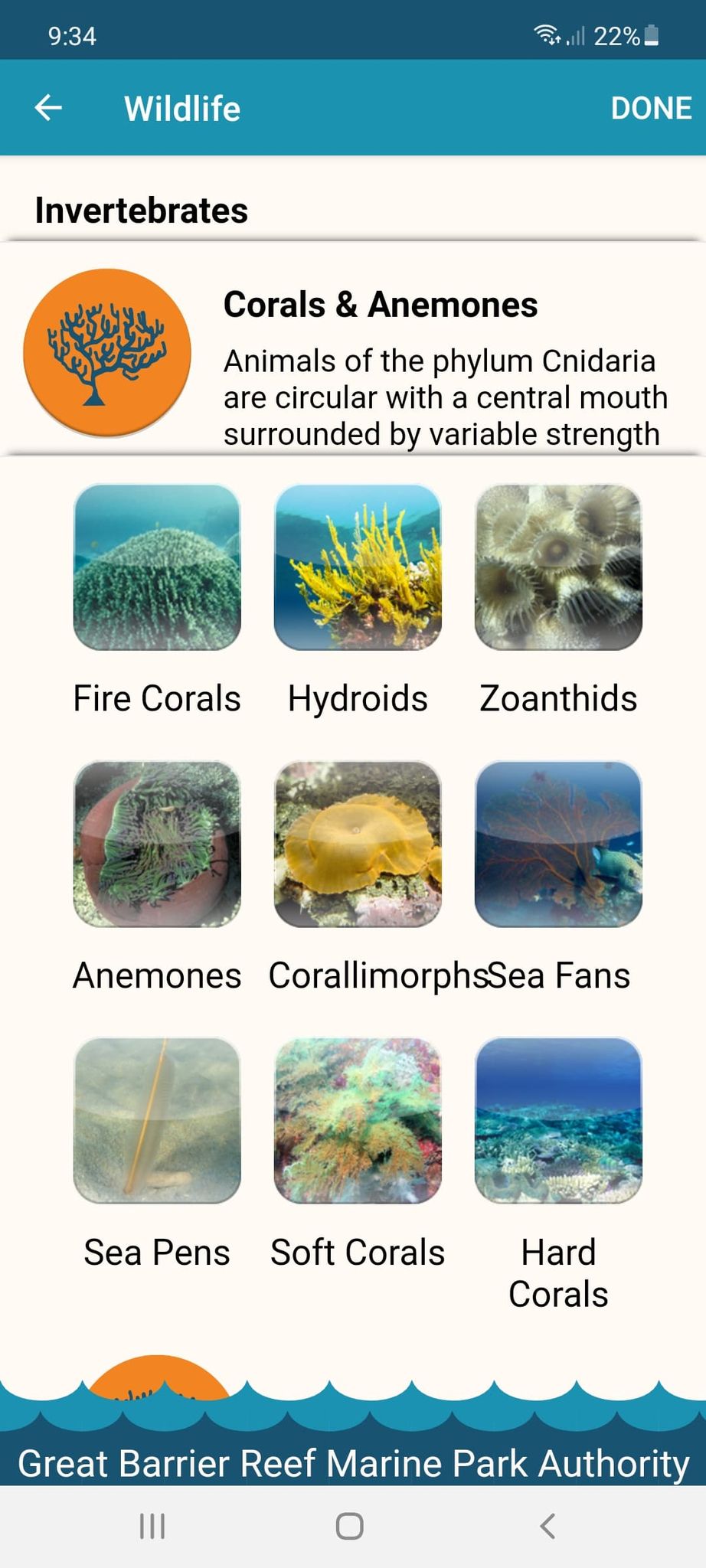 87
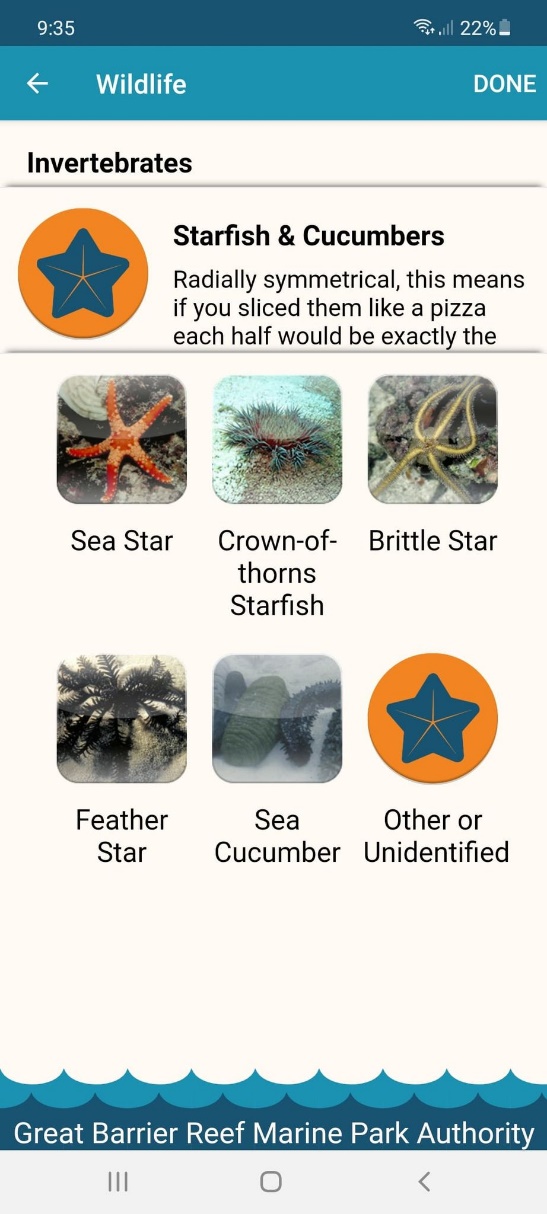 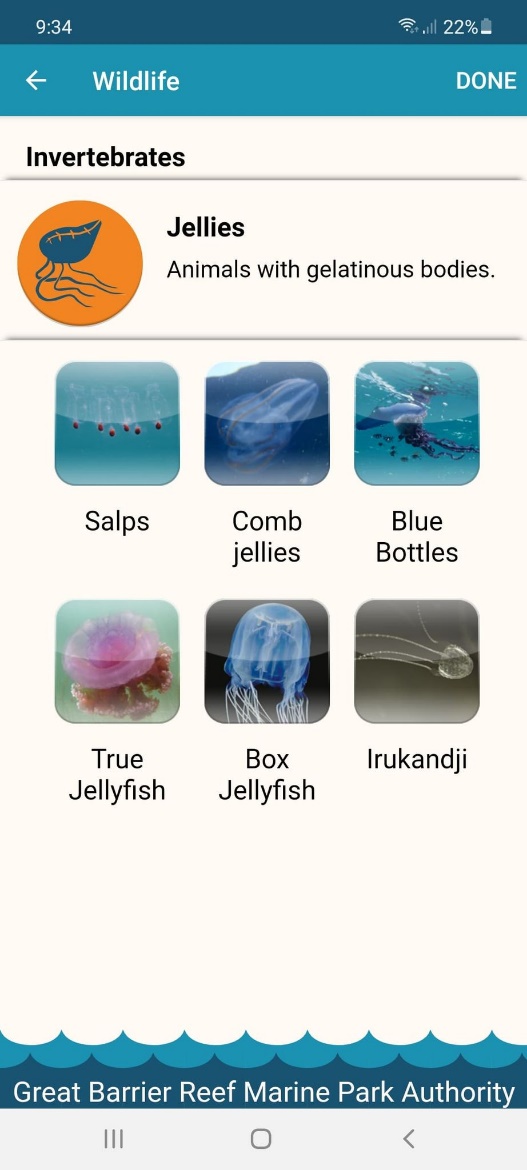 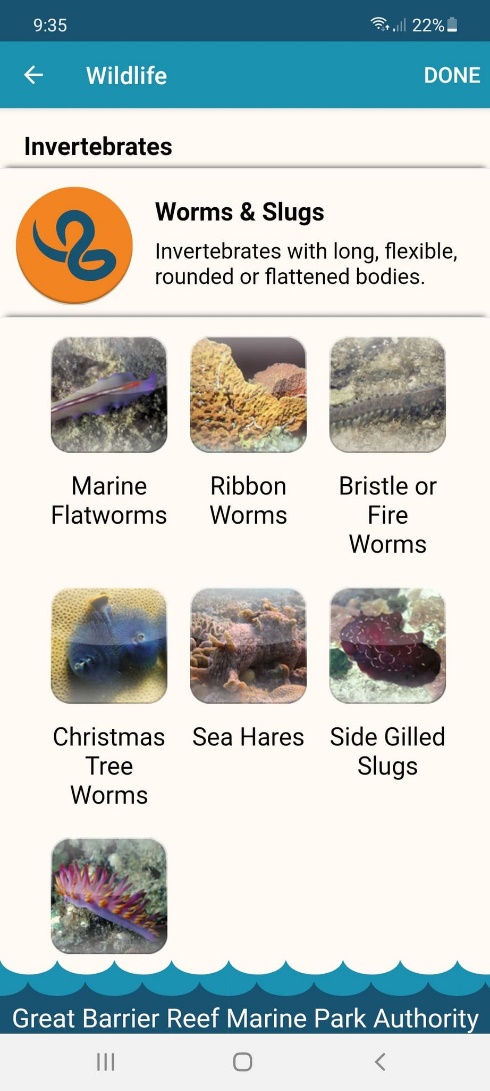 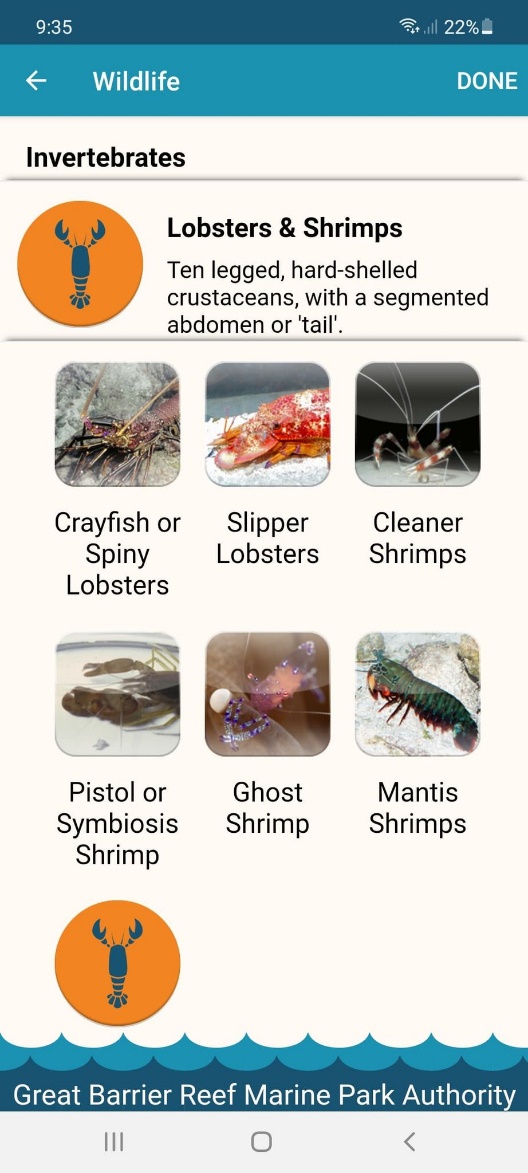 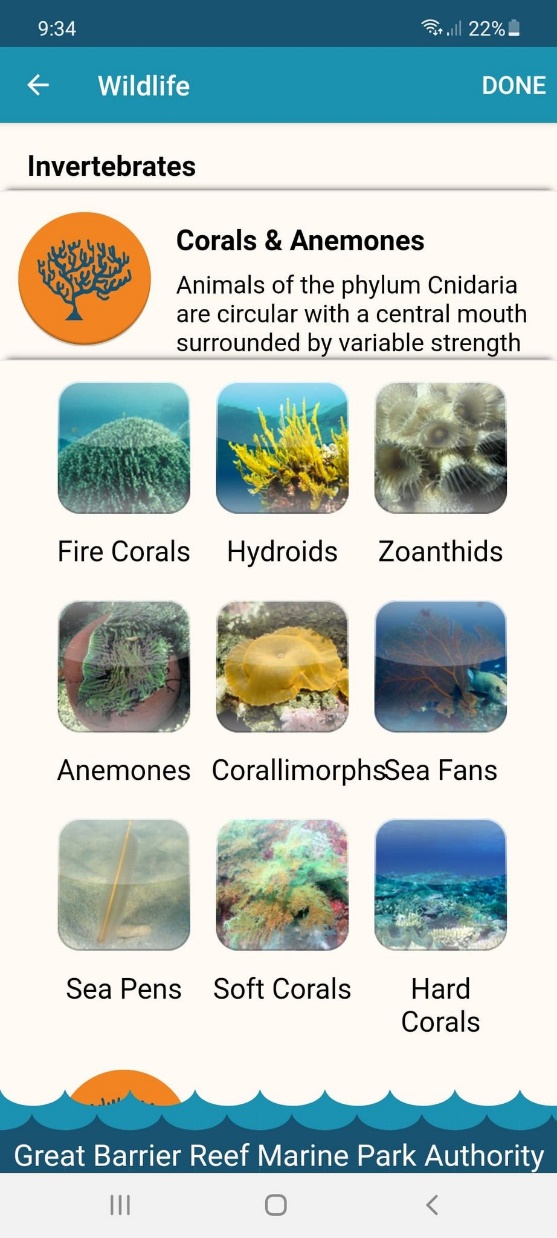 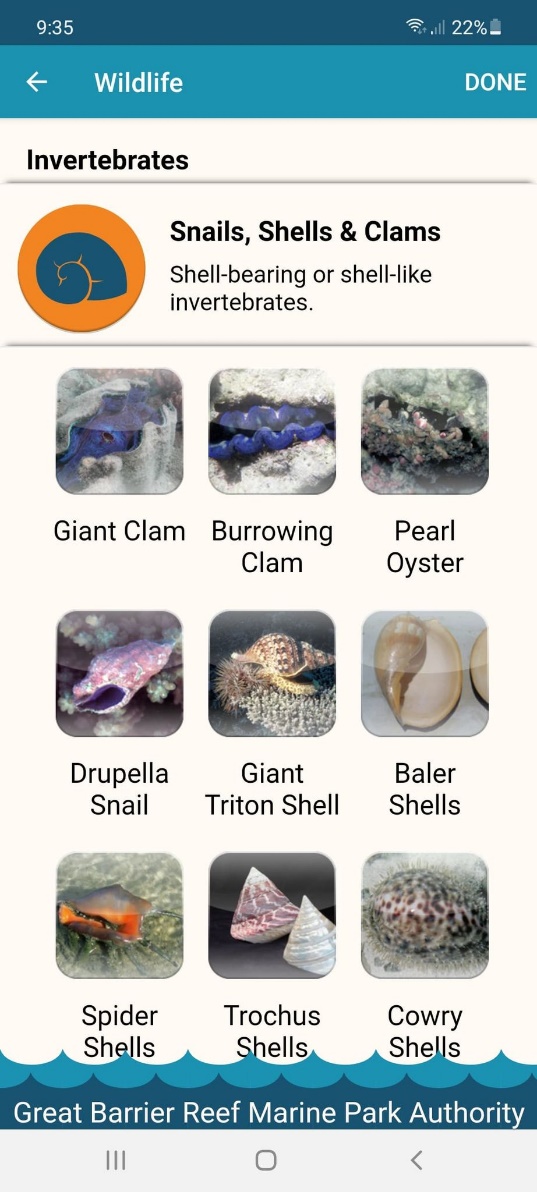 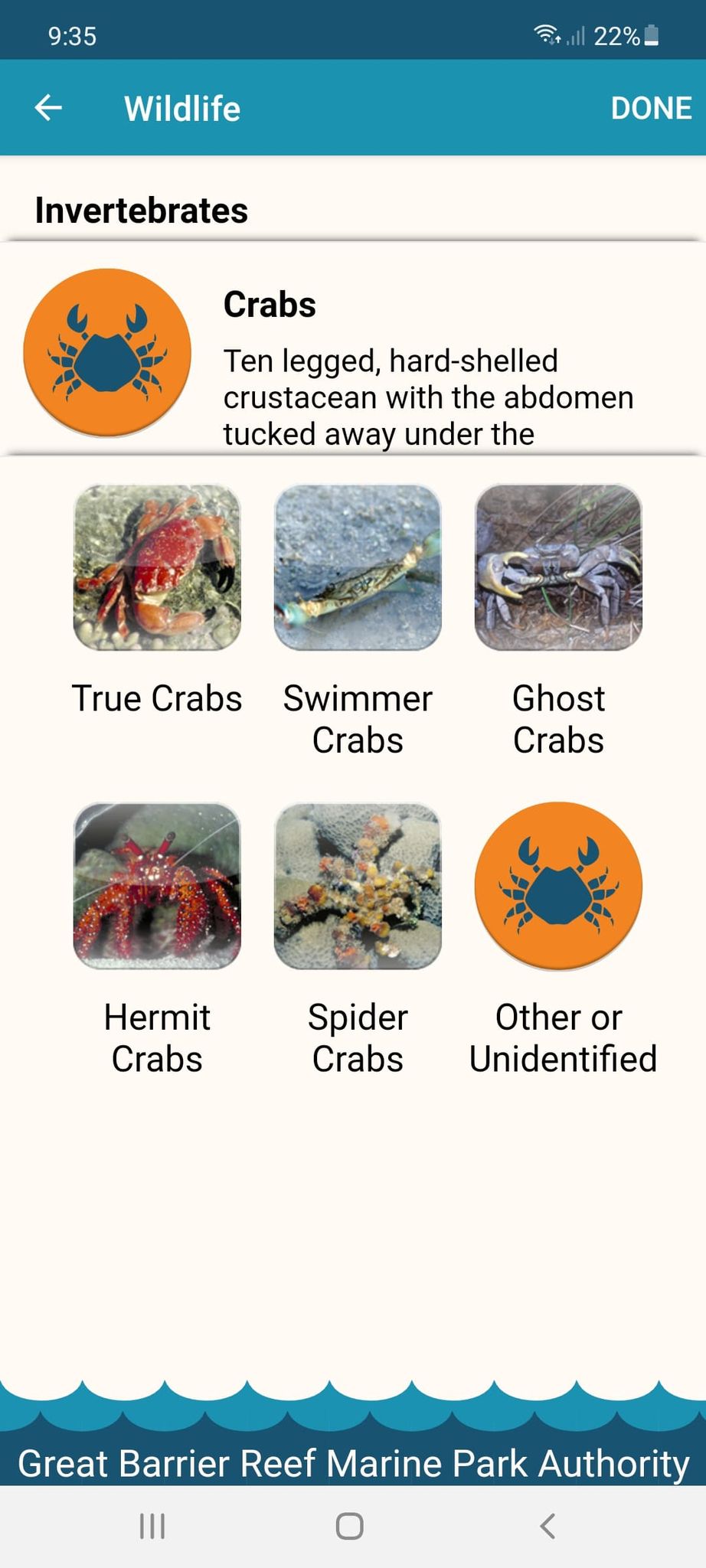 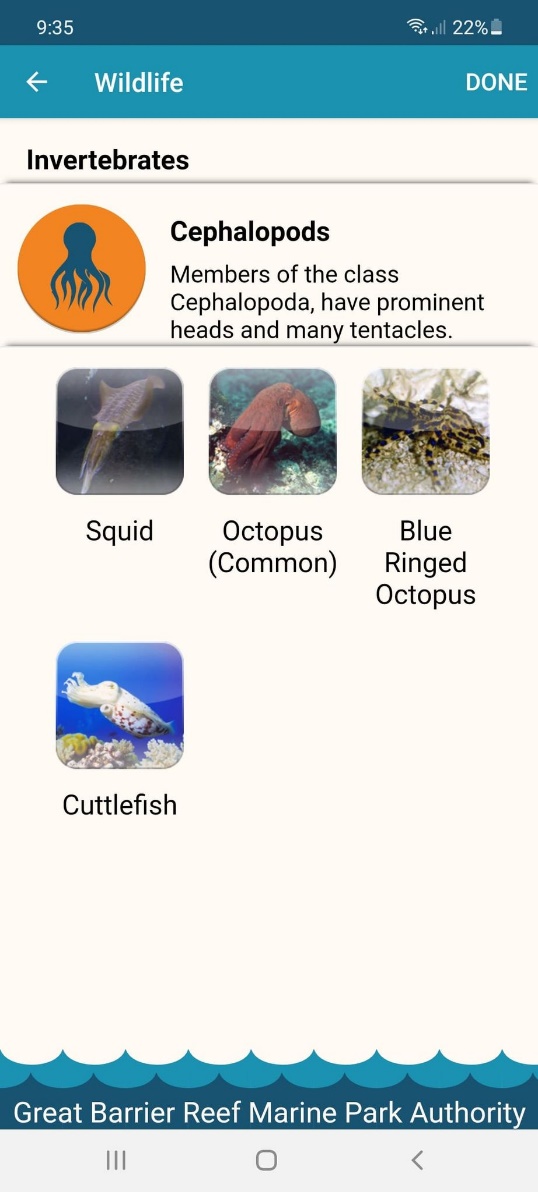 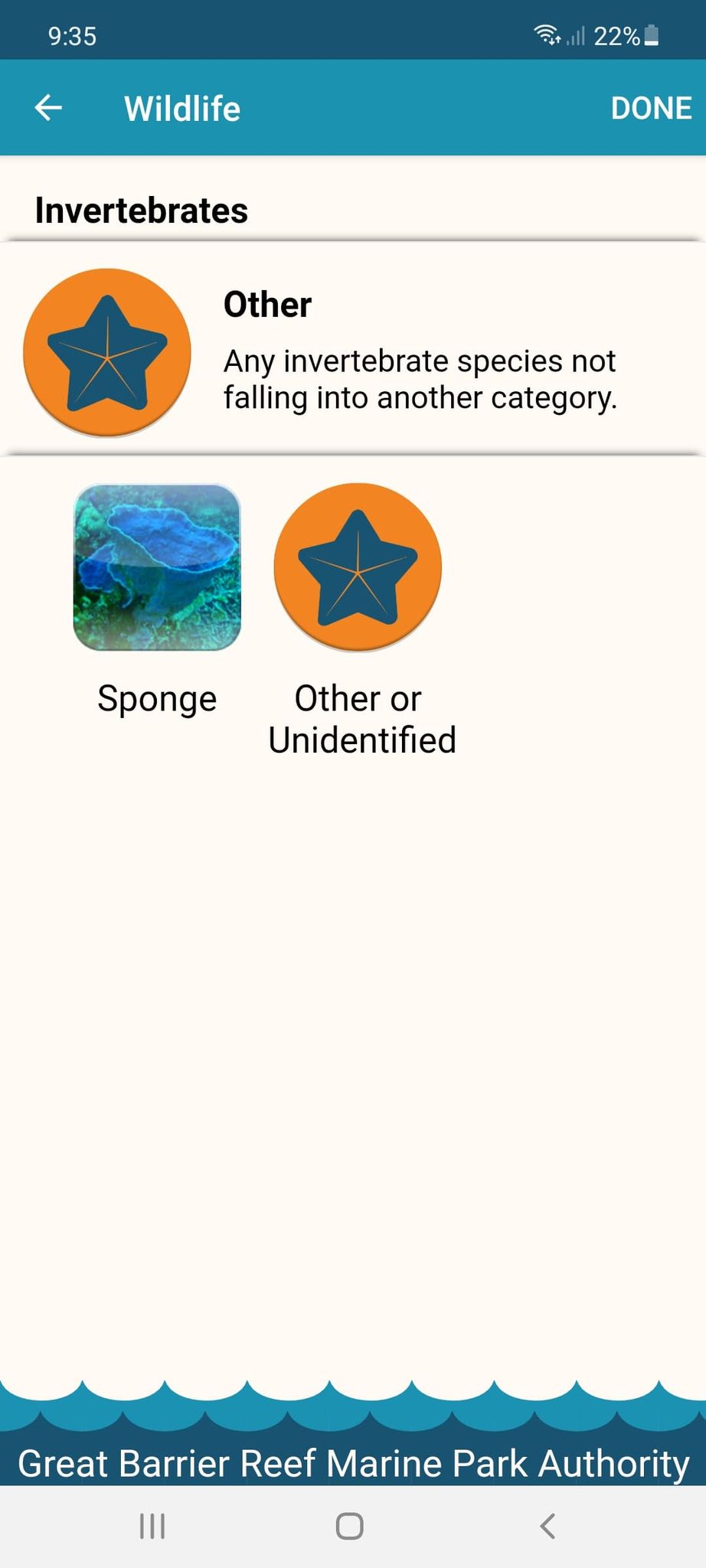 Explore the other tabs too!
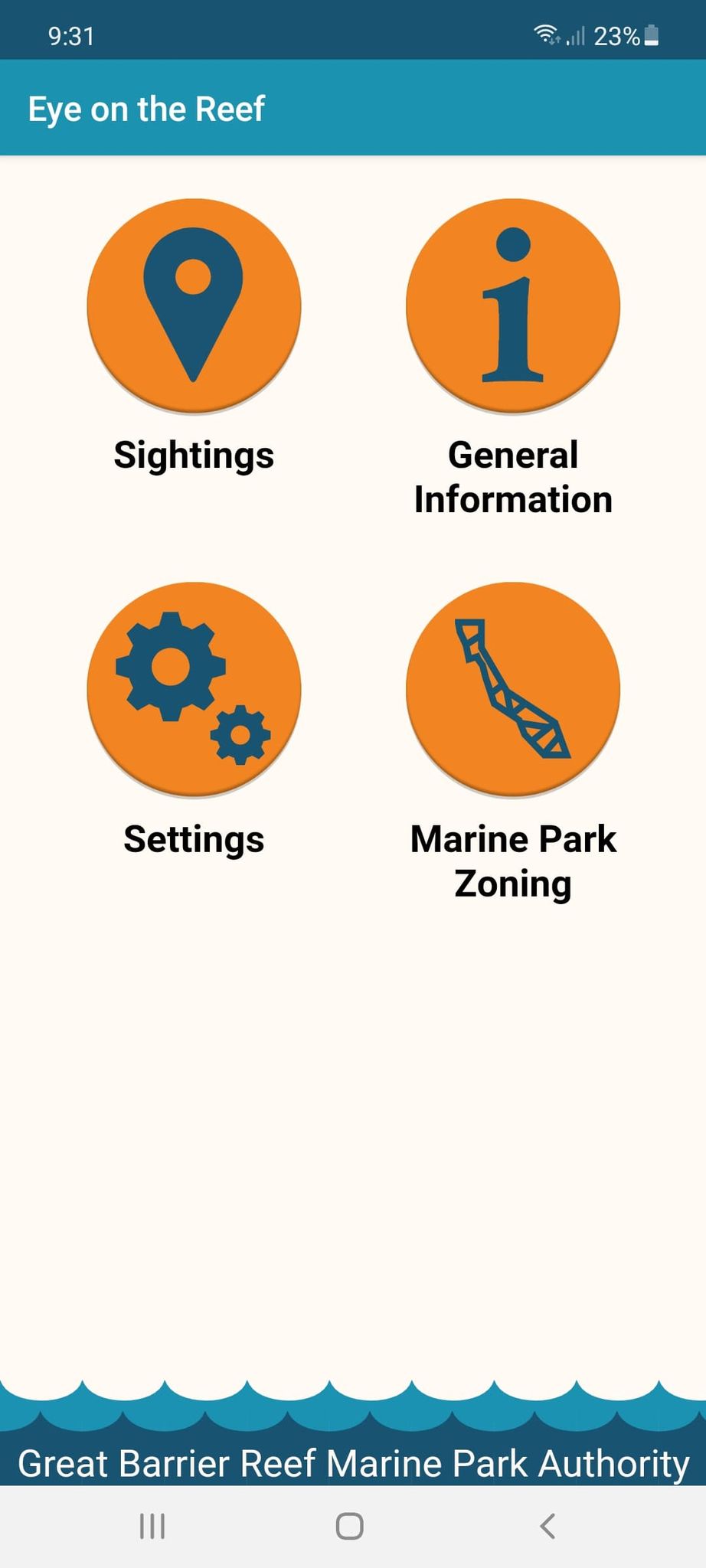 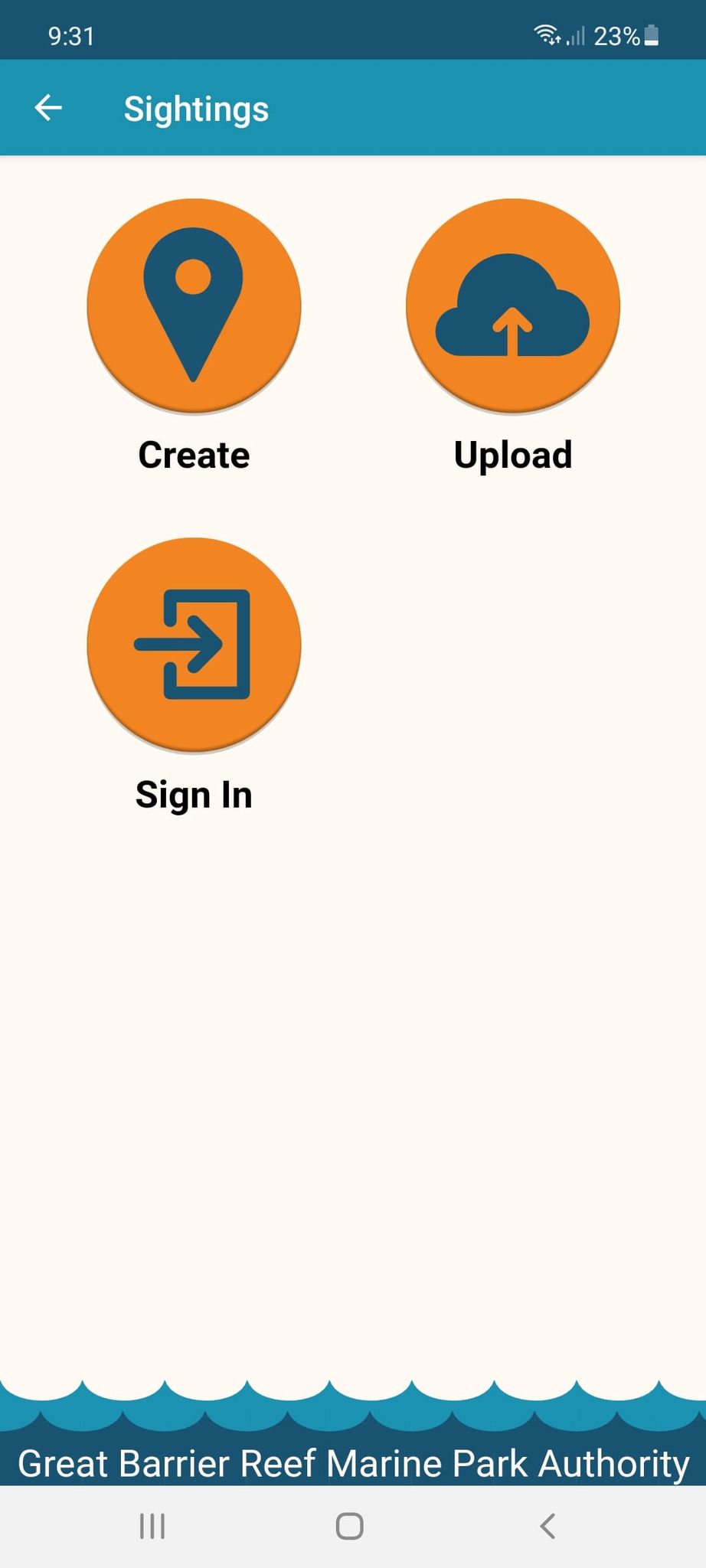 89
Create a poster to answer the question:
How can I help the Great Barrier Reef?
Display it proudly in your classroom.
90
[Speaker Notes: This is the last slide for students to view. The remaining slides are for the teachers.]
Thank you for helping the Great Barrier Reef!
See the Reef • Love the Reef • Protect the Reef